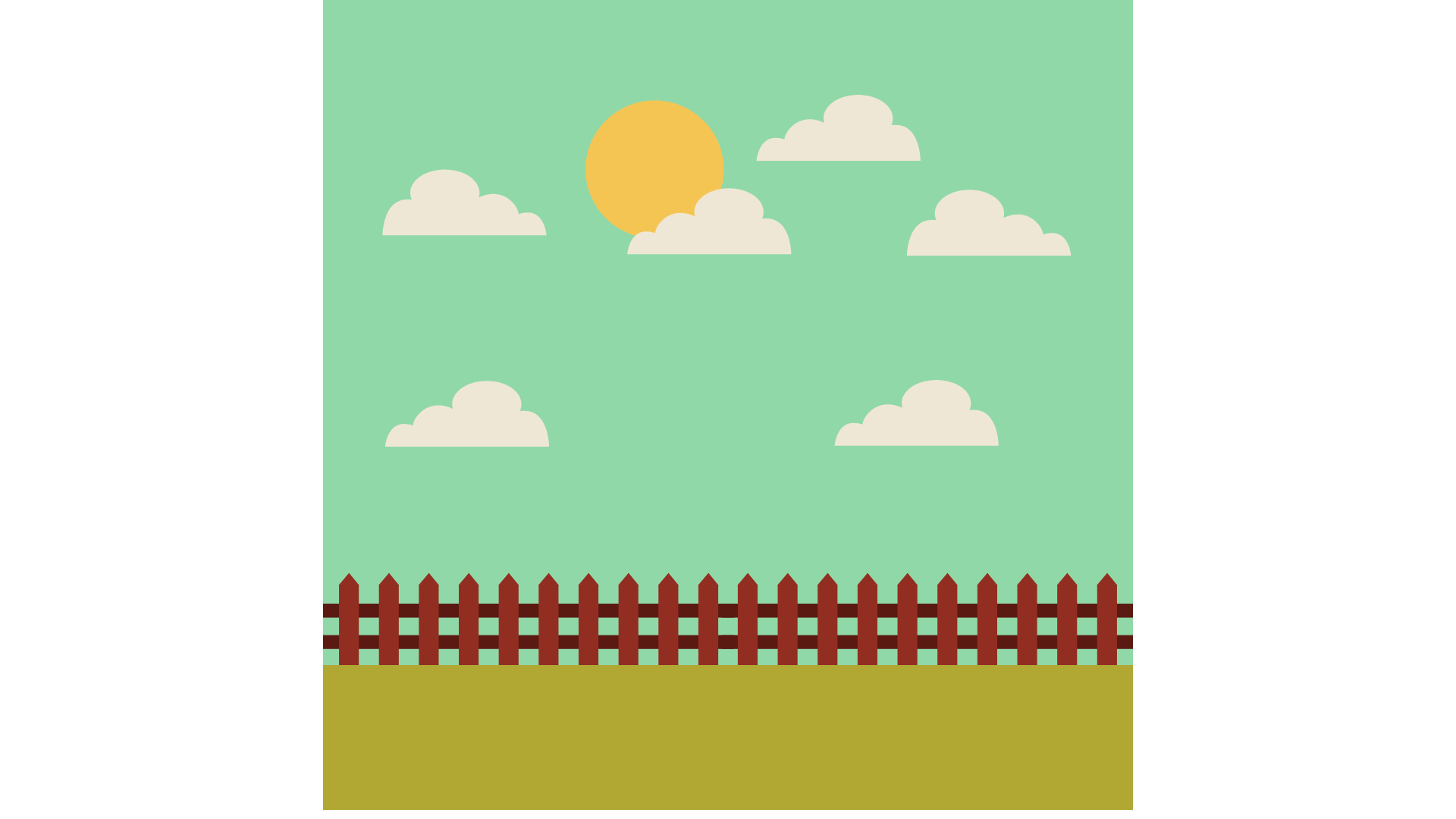 Thứ hai  ngày 15  tháng 1 năm 2024
Toán
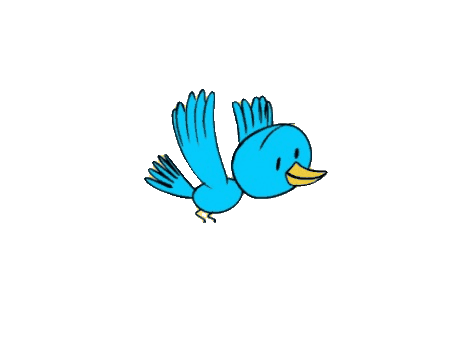 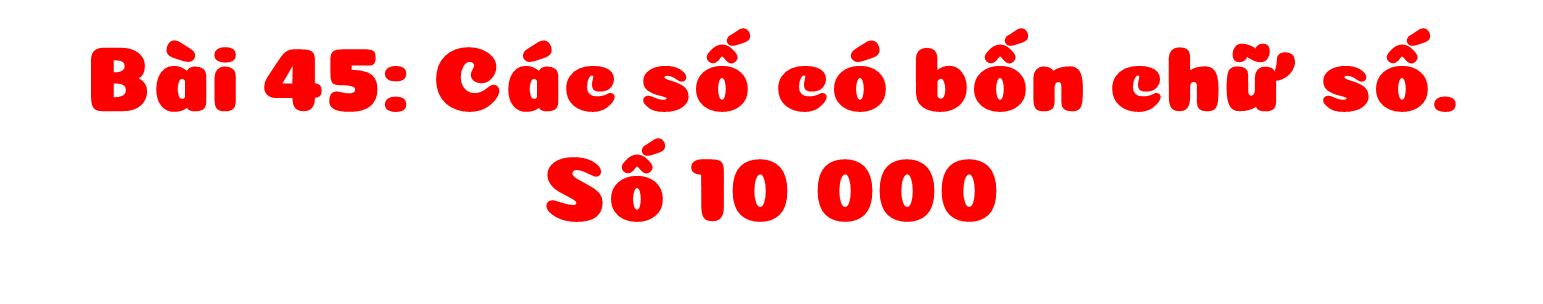 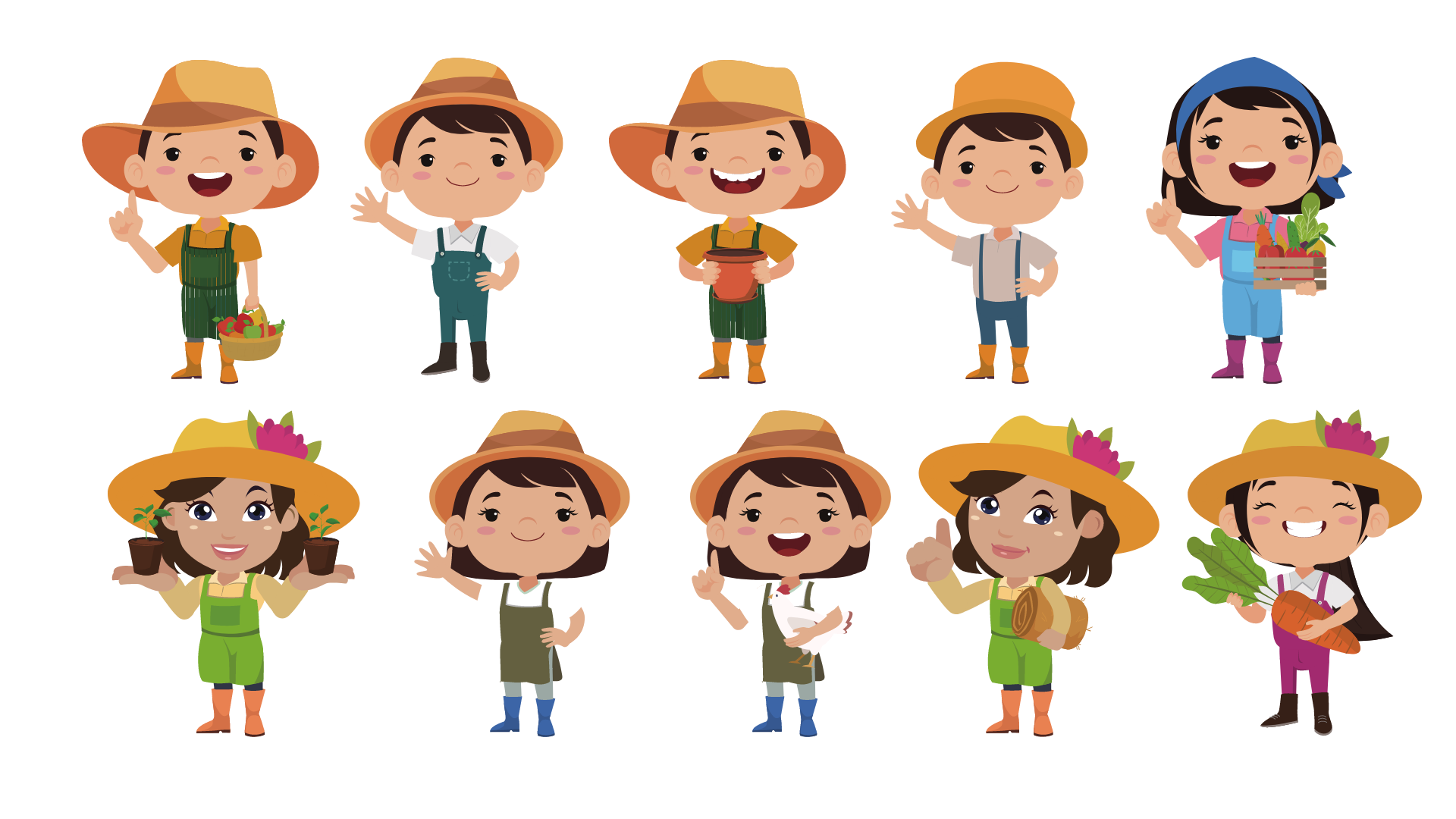 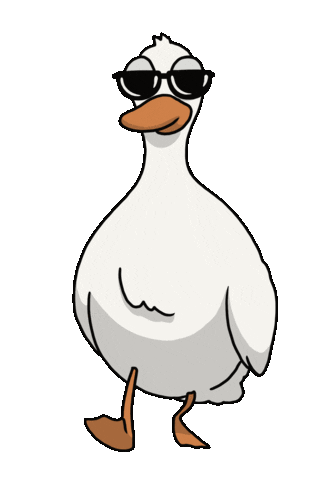 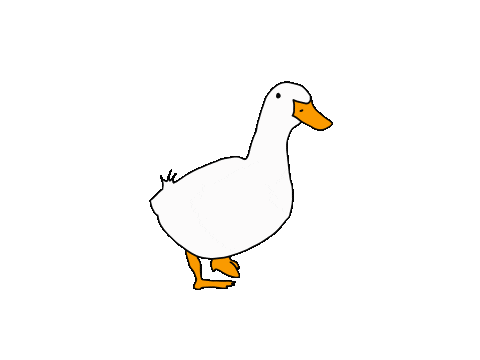 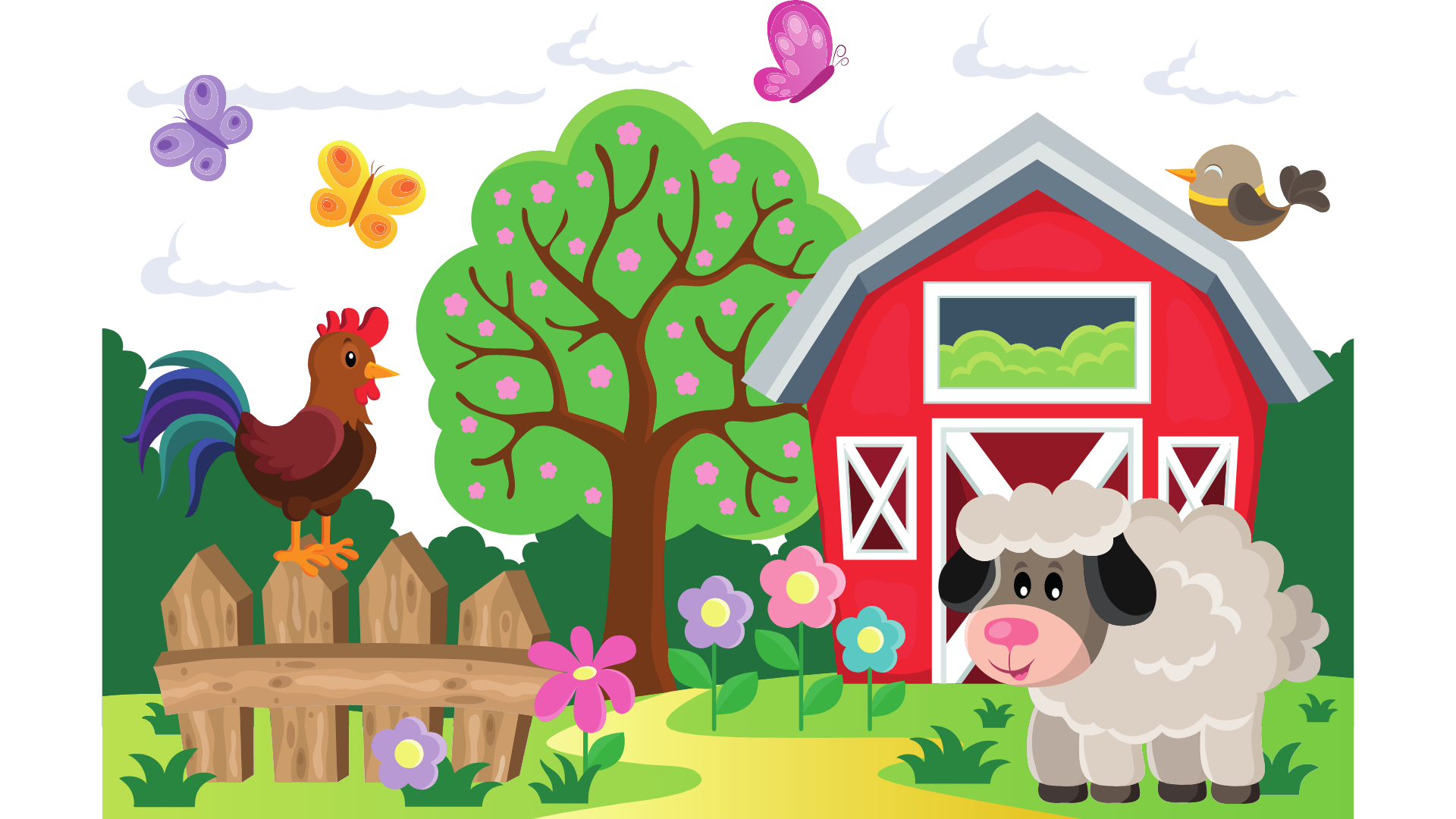 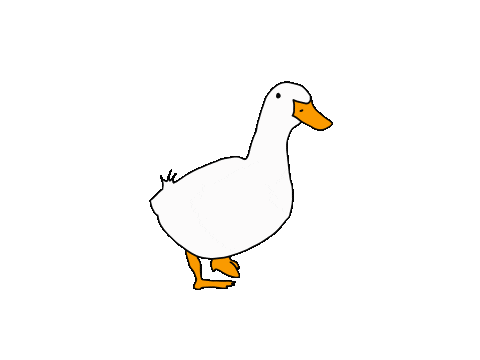 TRANG TRẠI VUI NHỘN
Chào mừng các bạn đến với trang trại vui vẻ.
Chào các bạn đã đến với trang trại của mình. Chúng ta hãy cùng thực hiện công việc nhé!
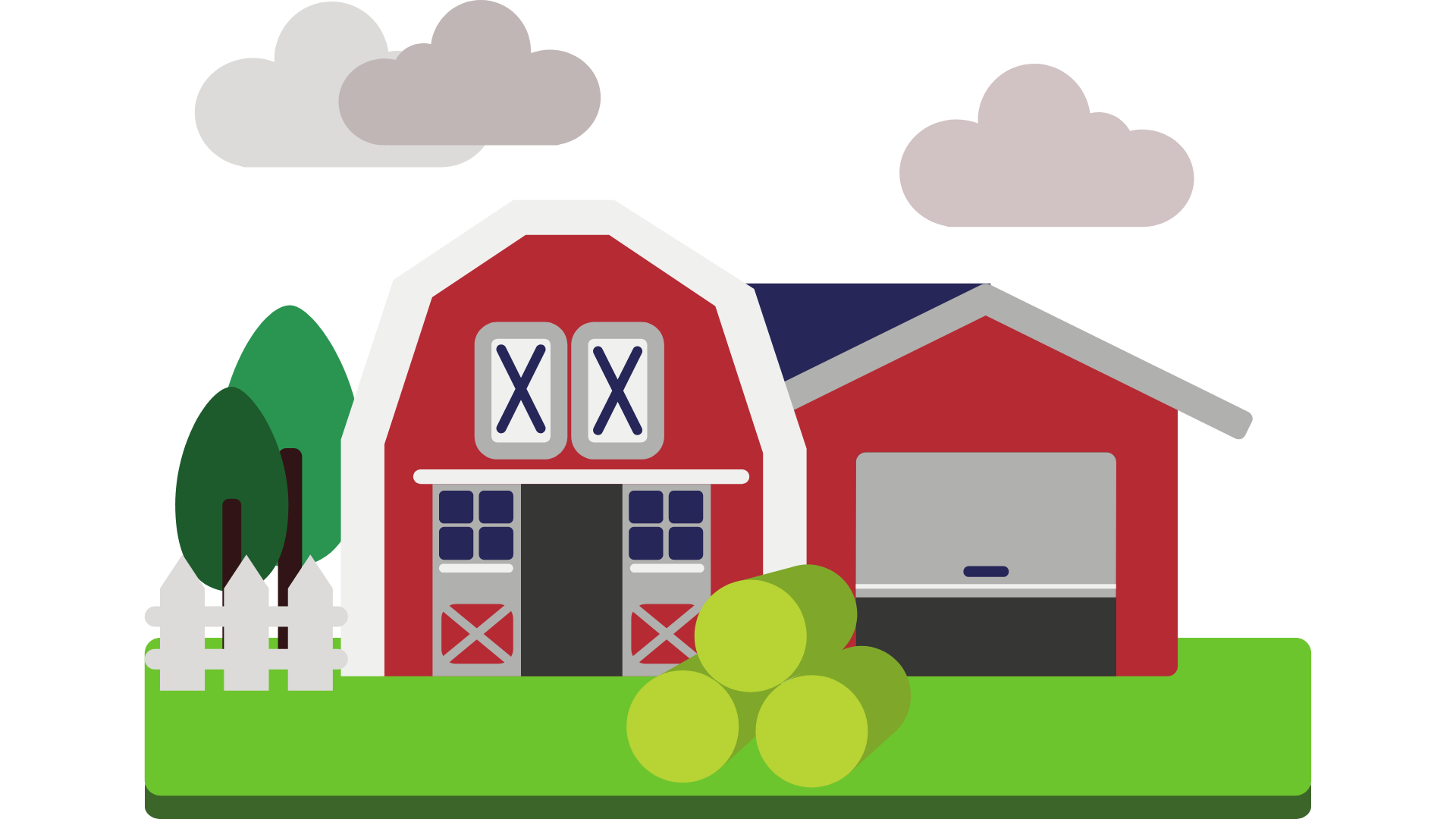 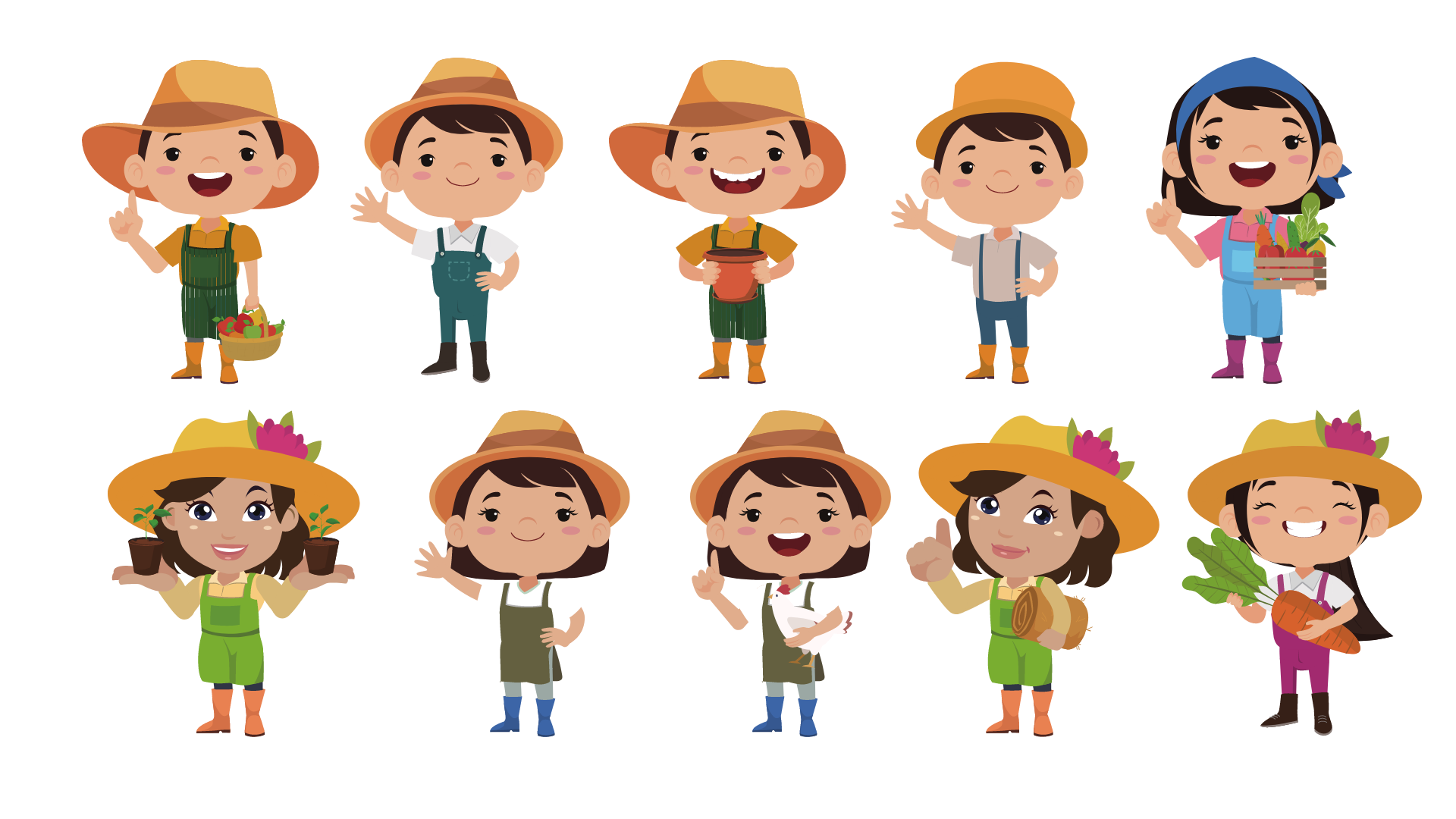 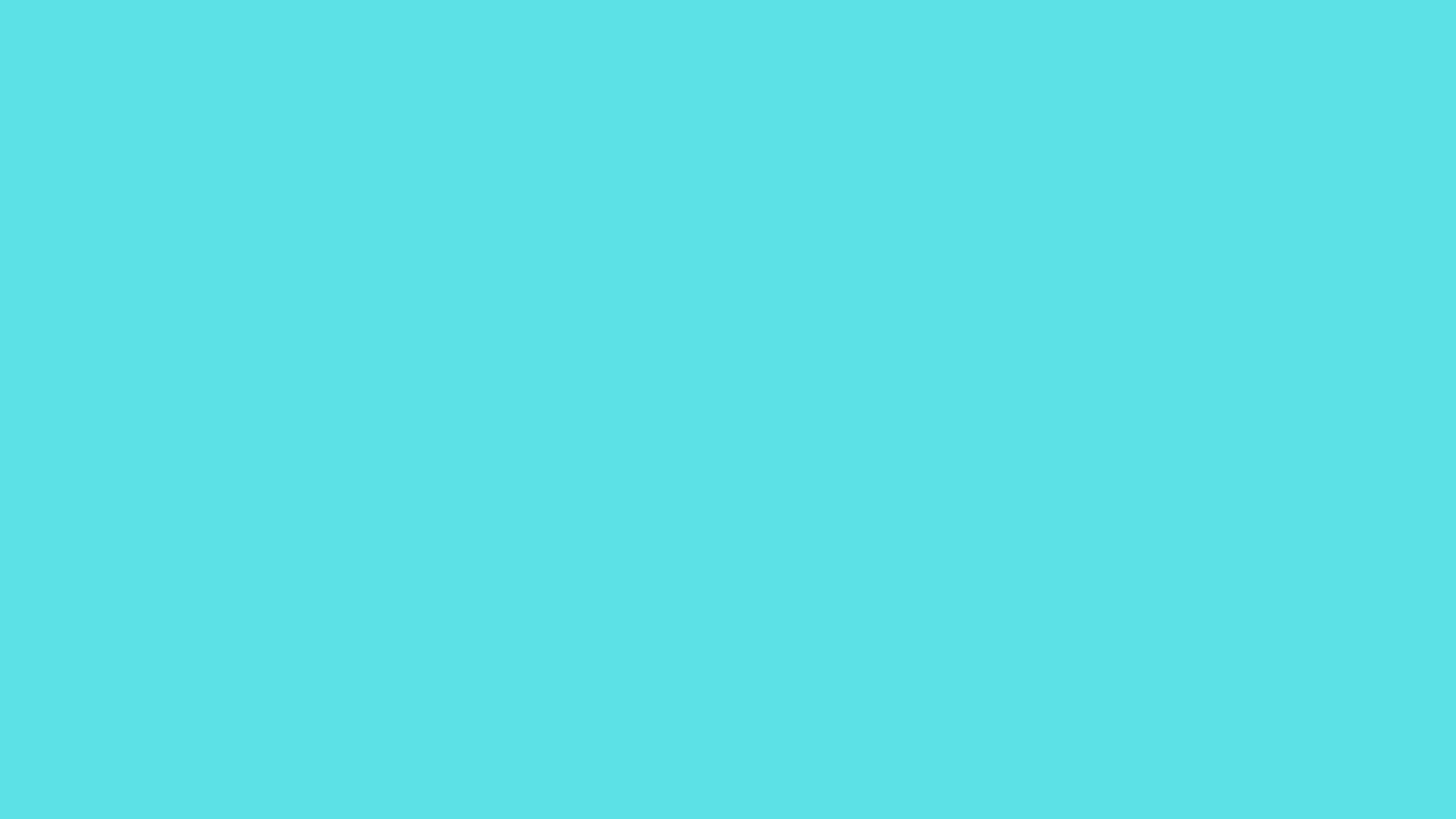 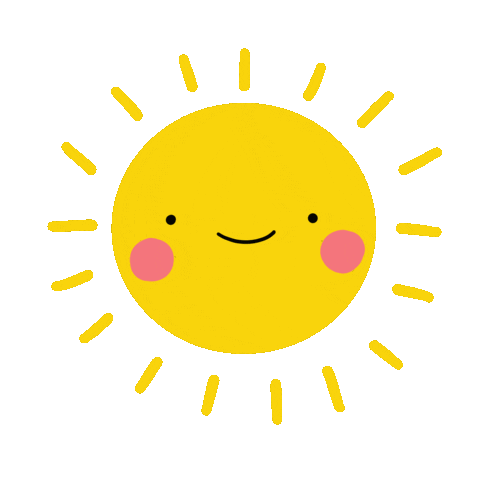 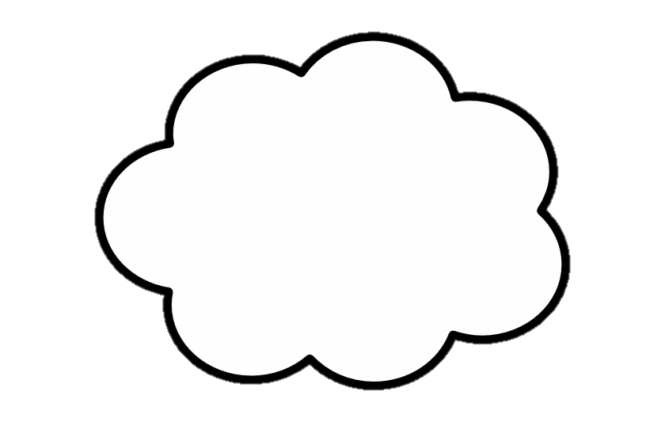 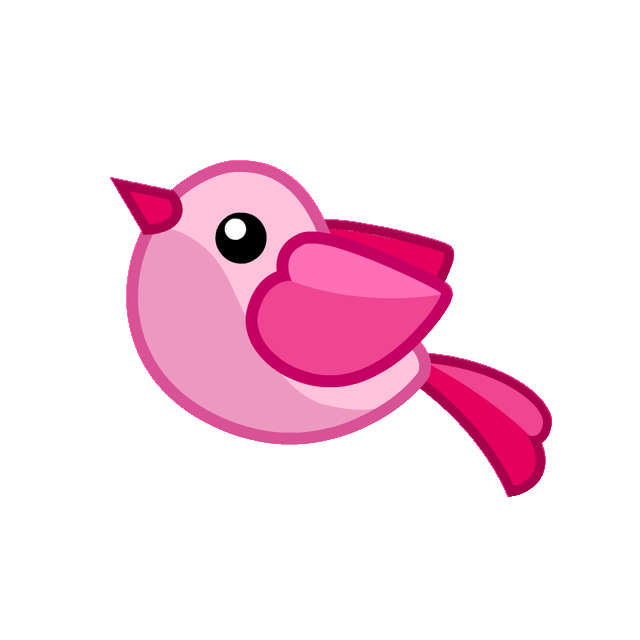 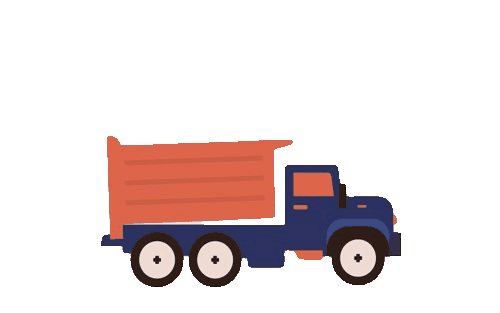 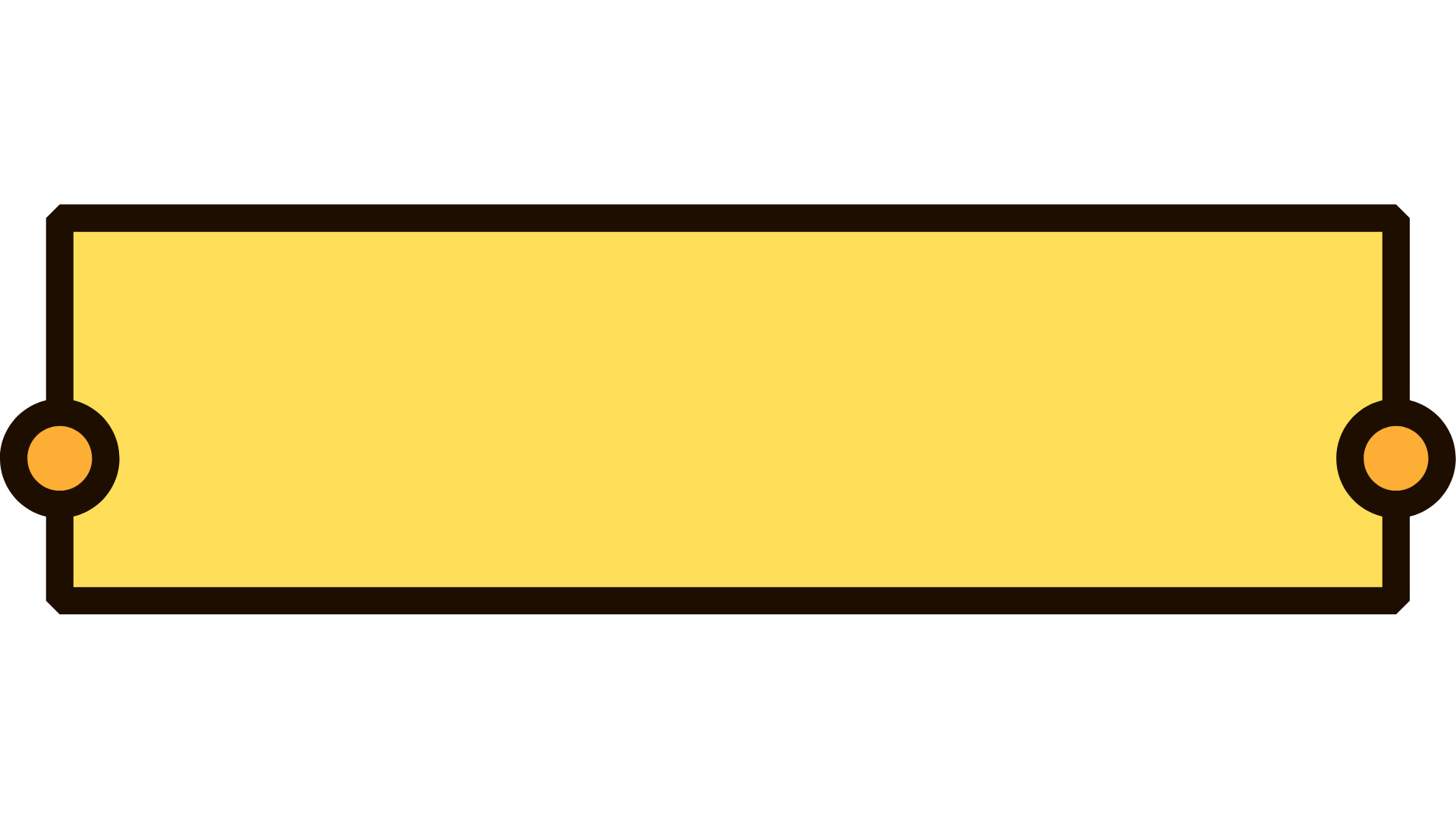 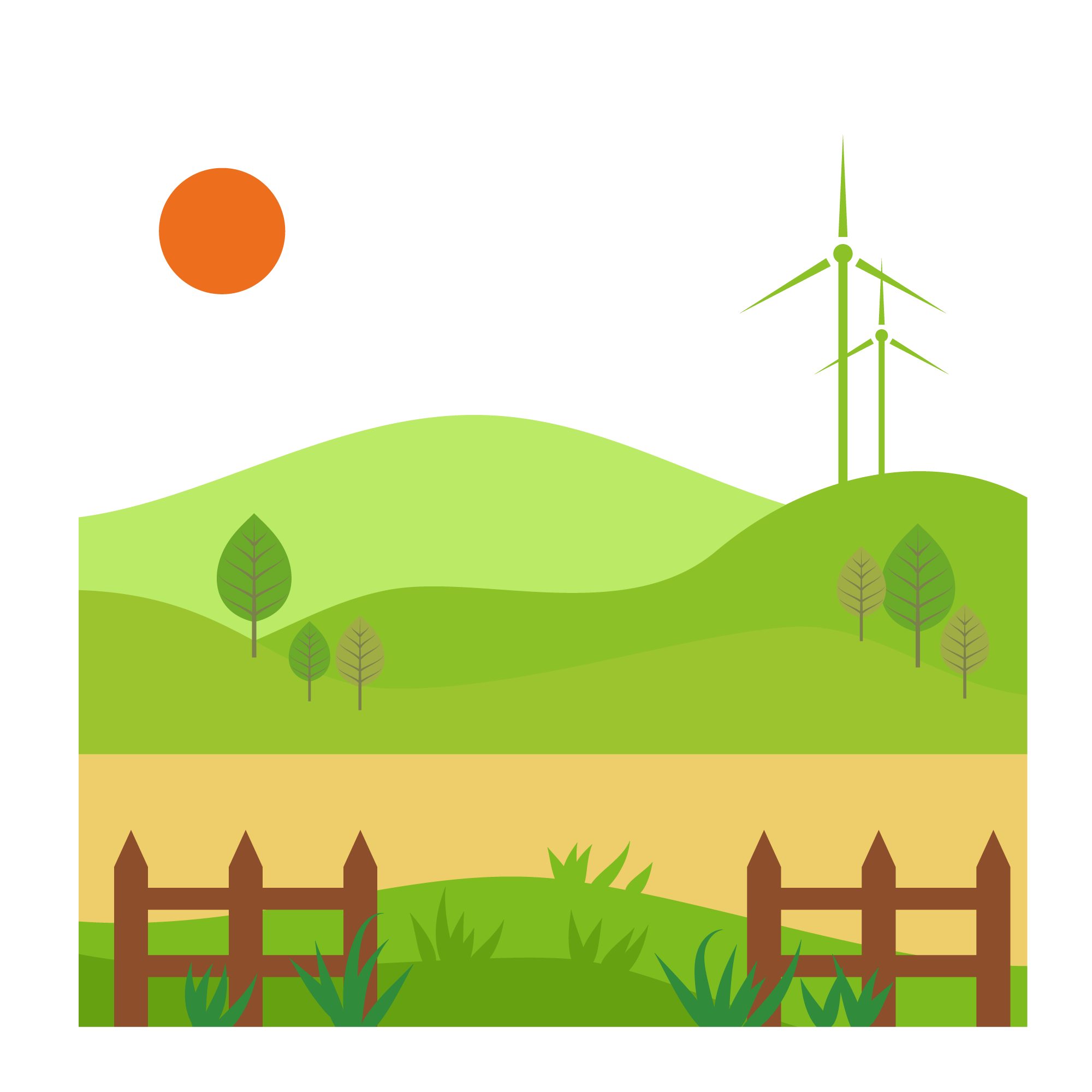 Khám phá
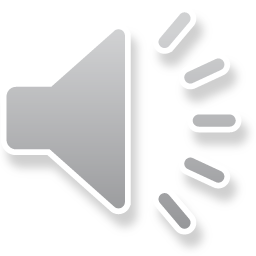 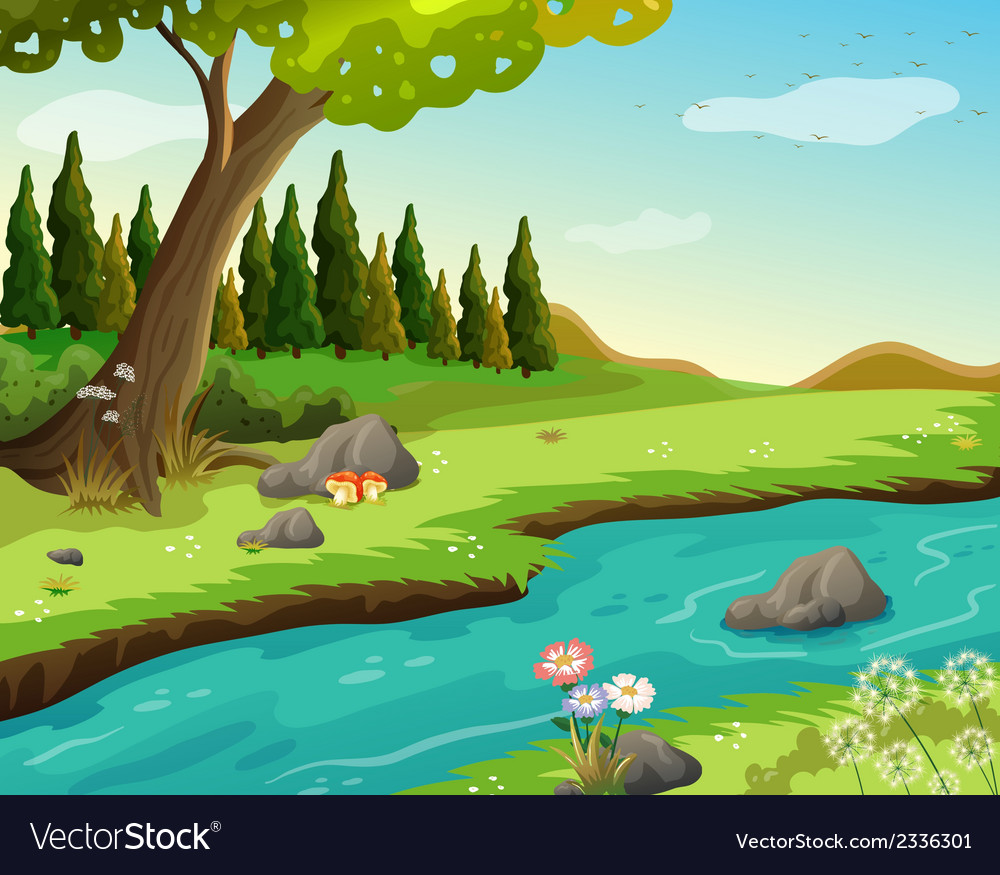 Số có bốn chữ số
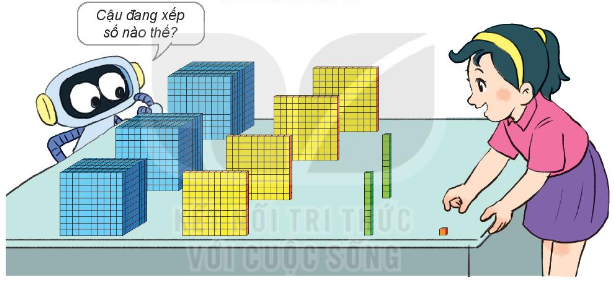 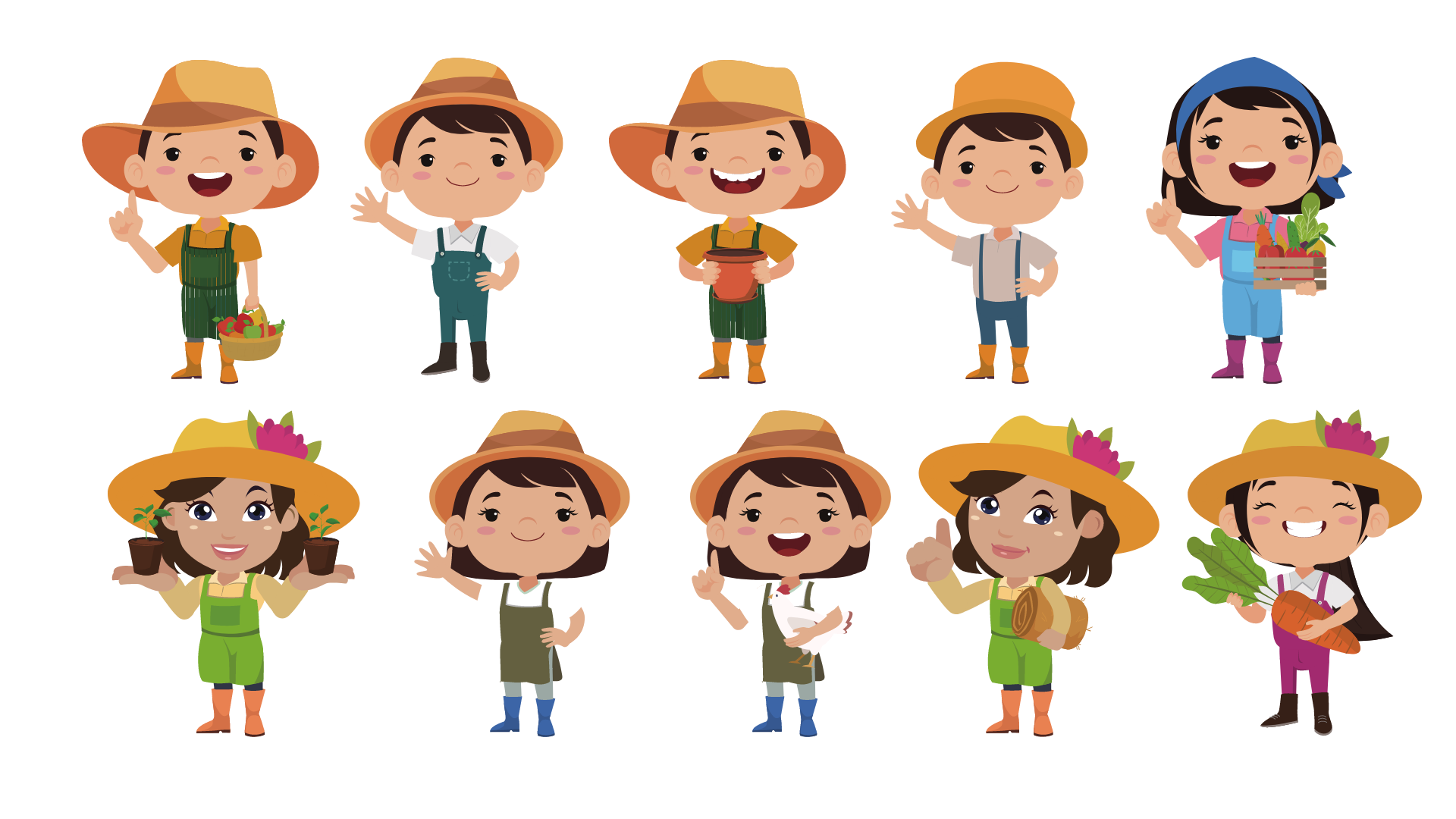 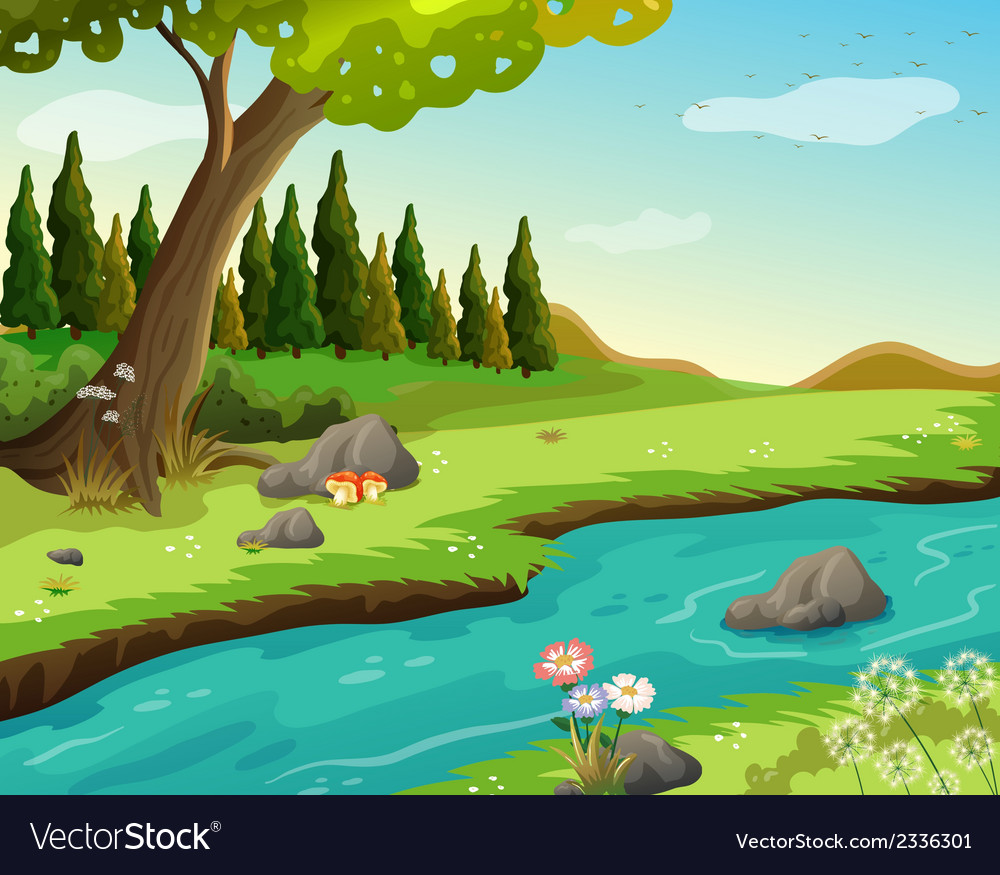 Khối lập phương gồm 10 tấm ghép lại, mỗi tấm có 100 khối lập phương.
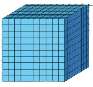 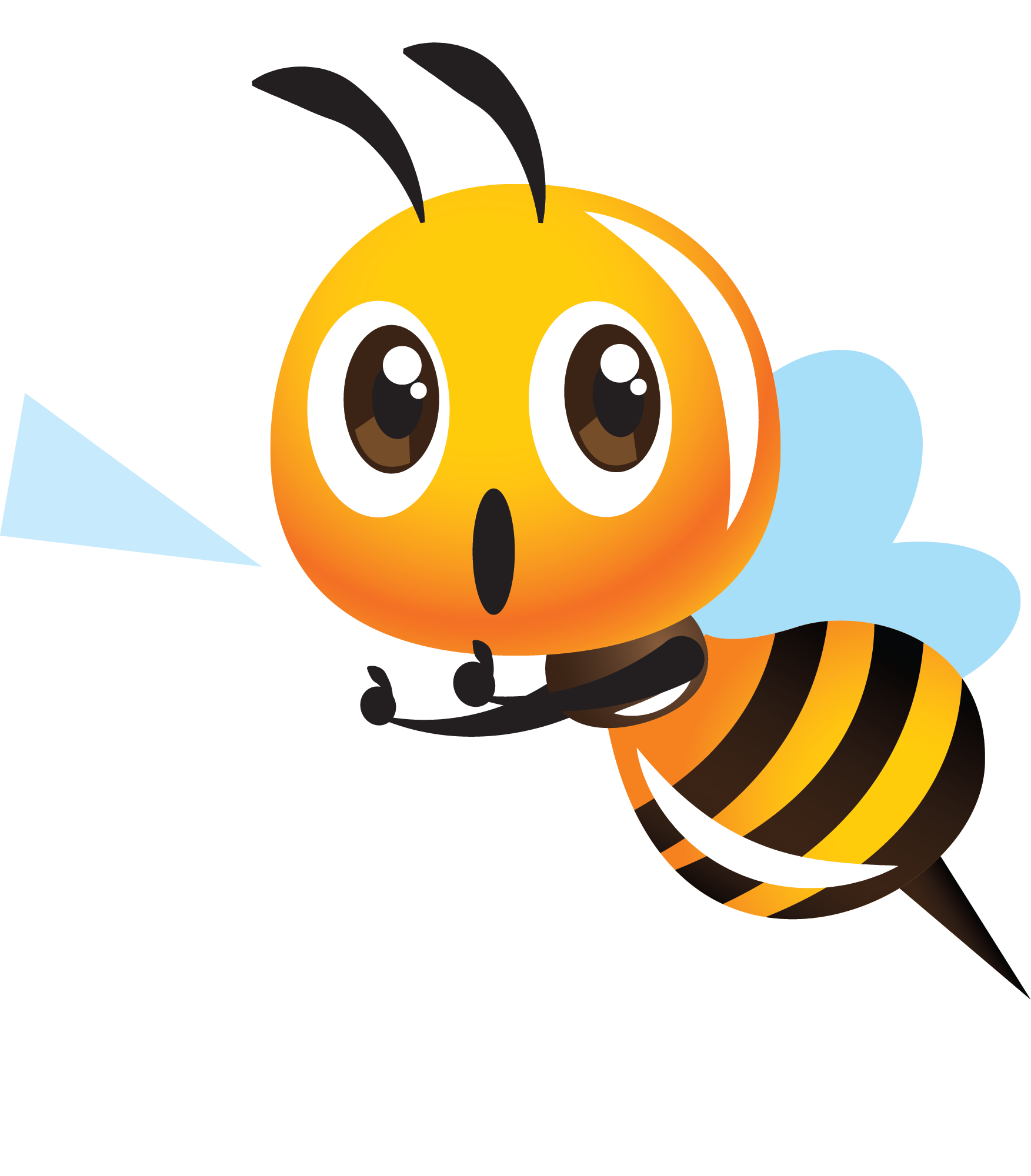 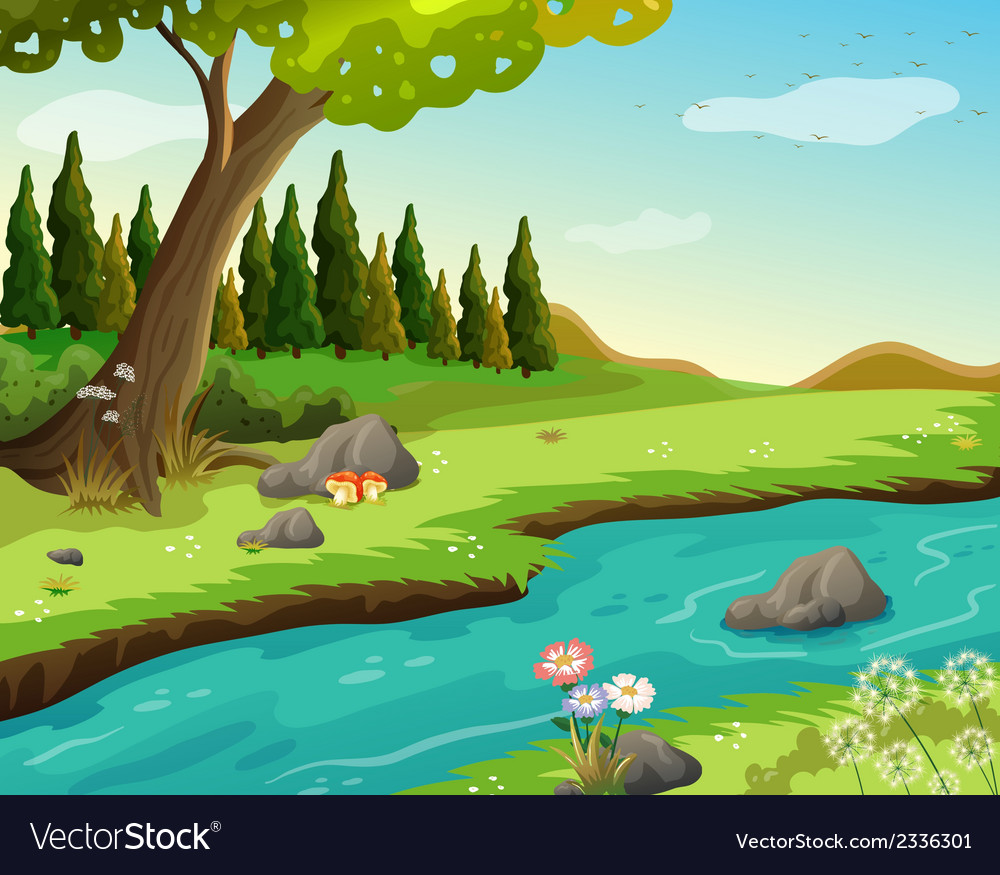 Mỗi khối lập phương lớn có 1 000 khối lập phương nhỏ, nhóm thứ nhất có 3 khối như thế hay có 3 000 khối lập phương nhỏ.
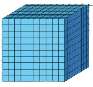 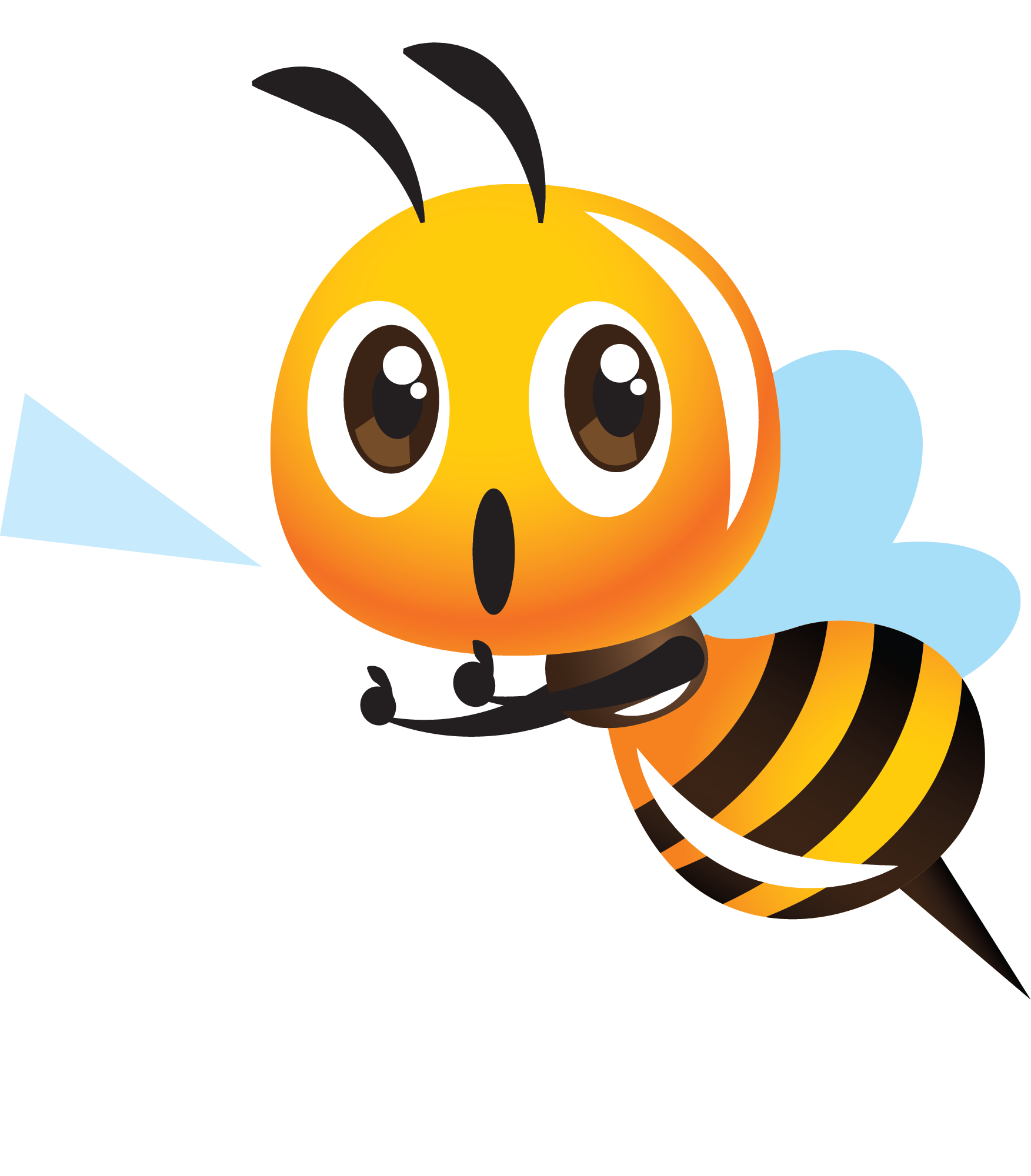 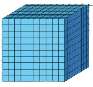 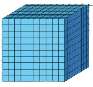 Mỗi tấm có 100 khối lập phương nhỏ, nhóm thứ hai có 4 tấm như thế hay có 400 khối lập phương nhỏ.
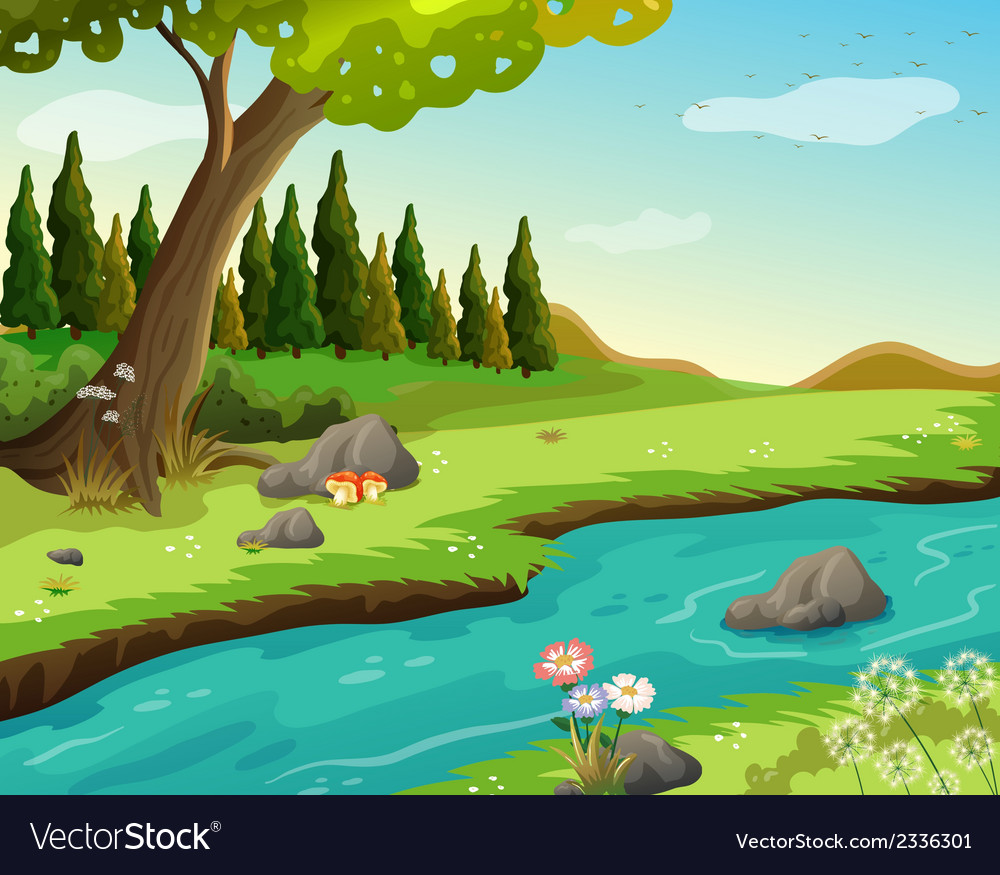 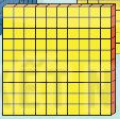 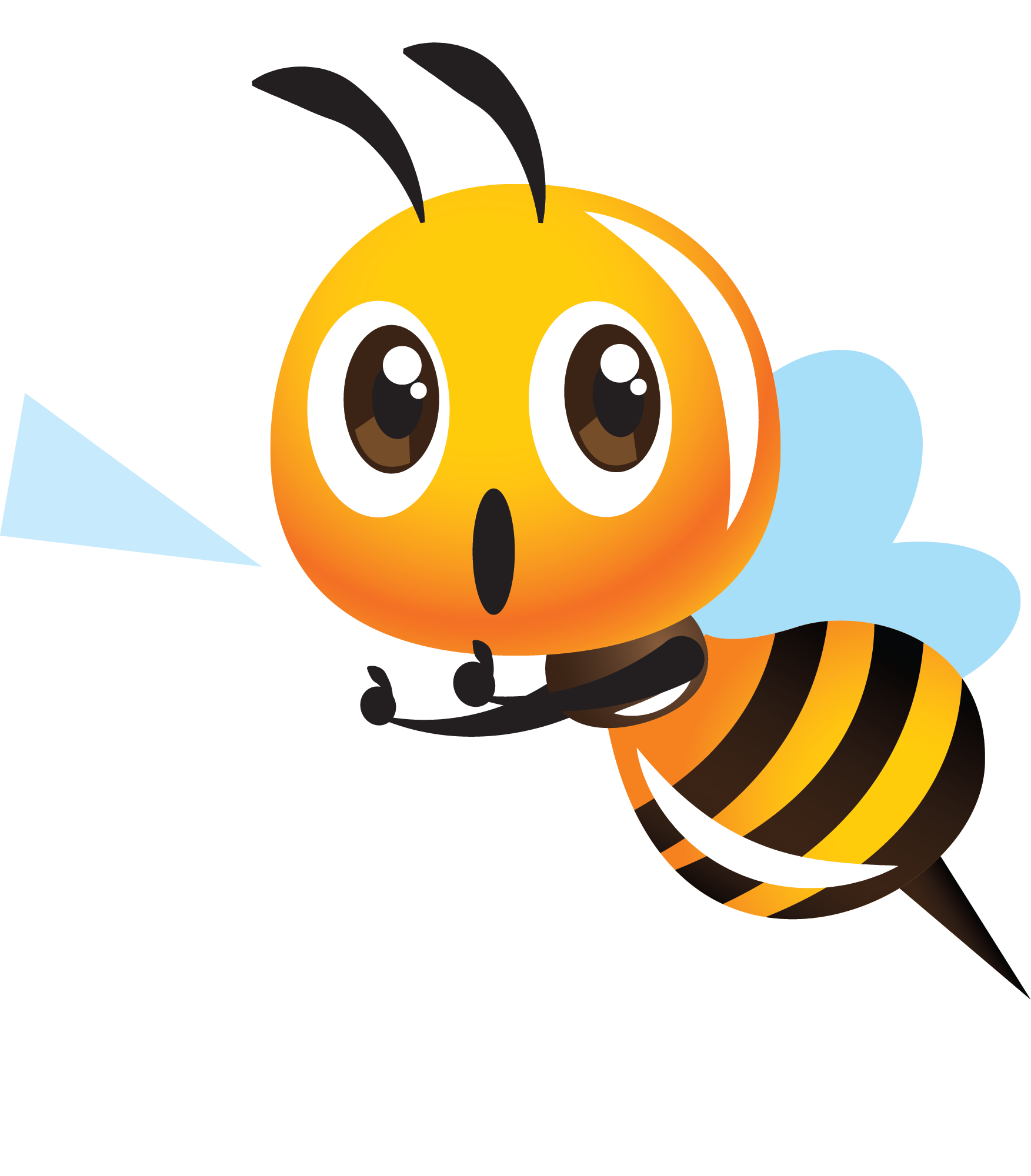 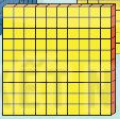 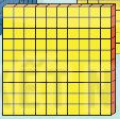 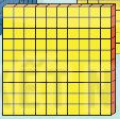 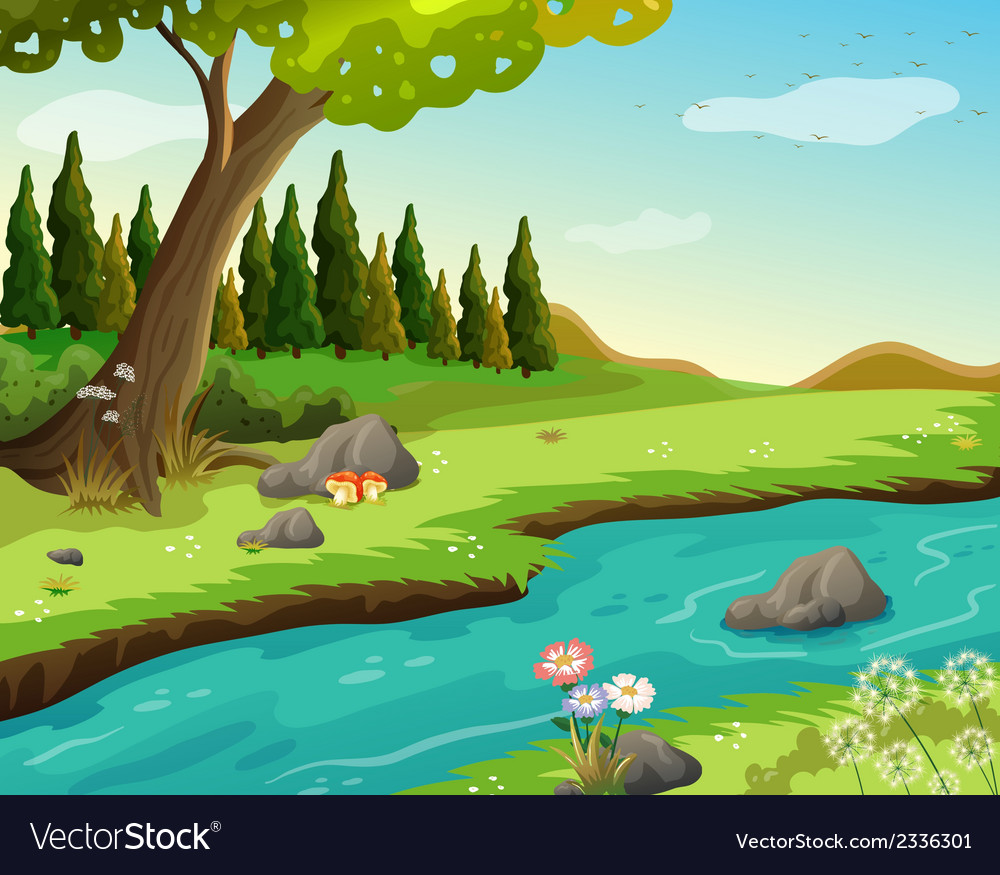 Nhóm thứ 3 có 2 thanh như thế hay có 20 khối lập phương nhỏ.
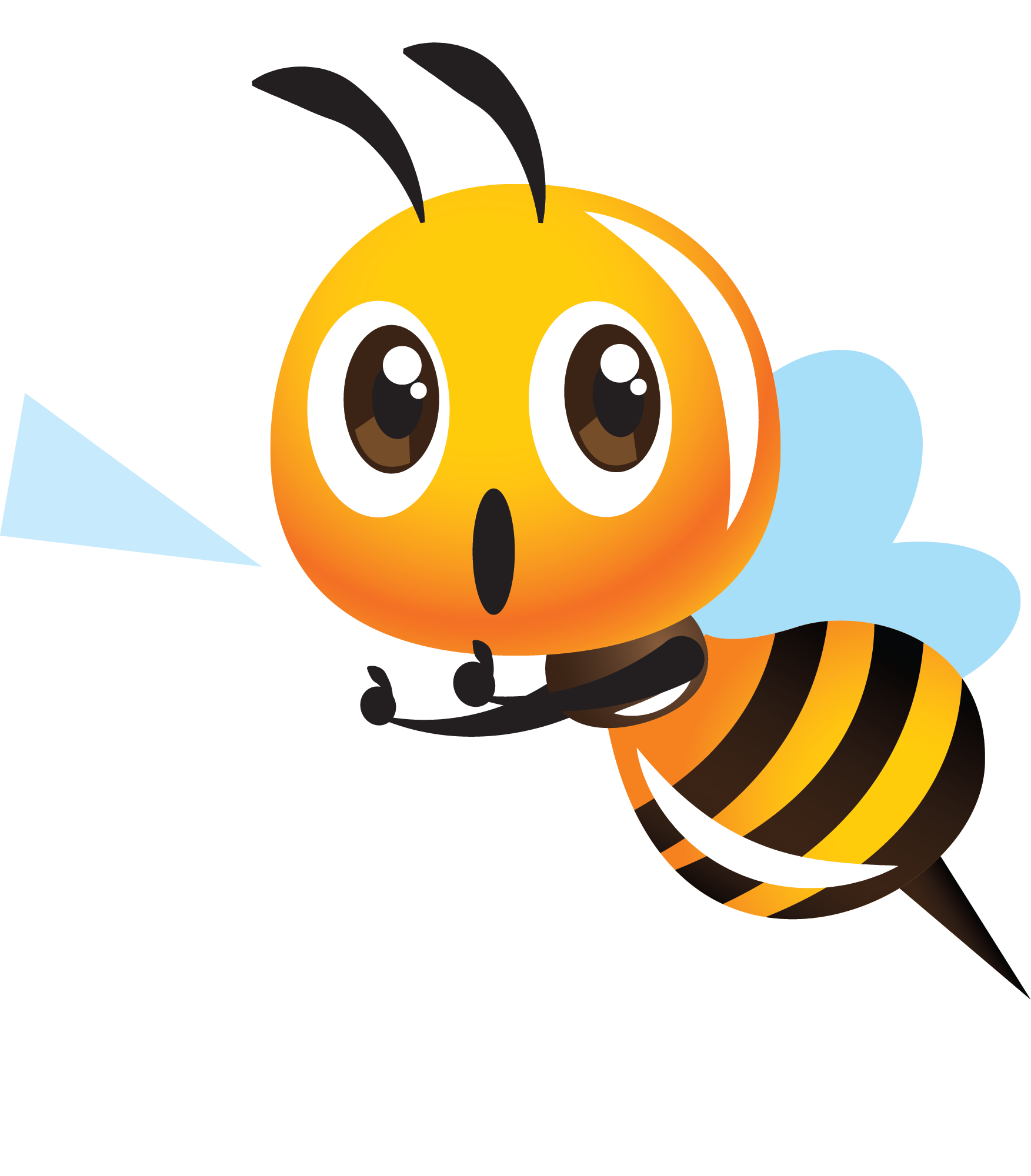 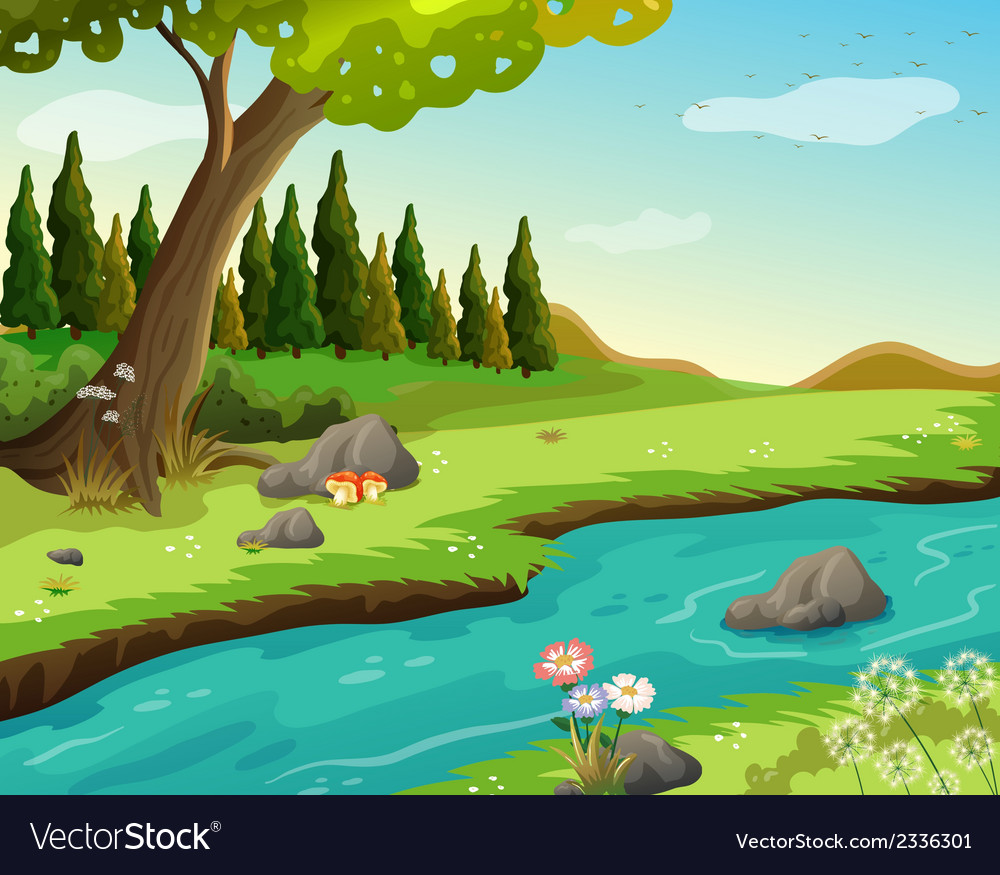 Nhóm thứ 4, có 1 khối lập phương nhỏ
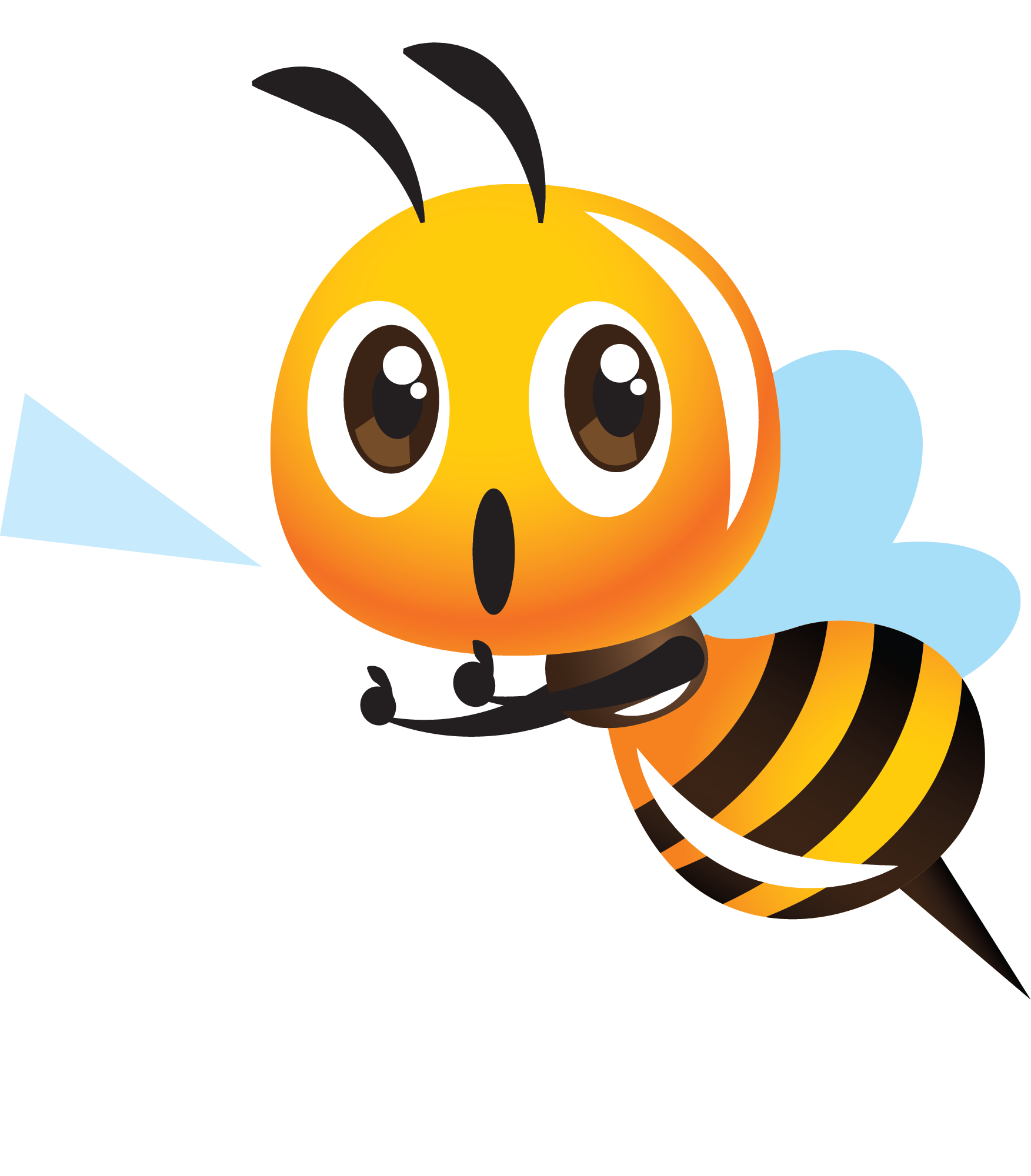 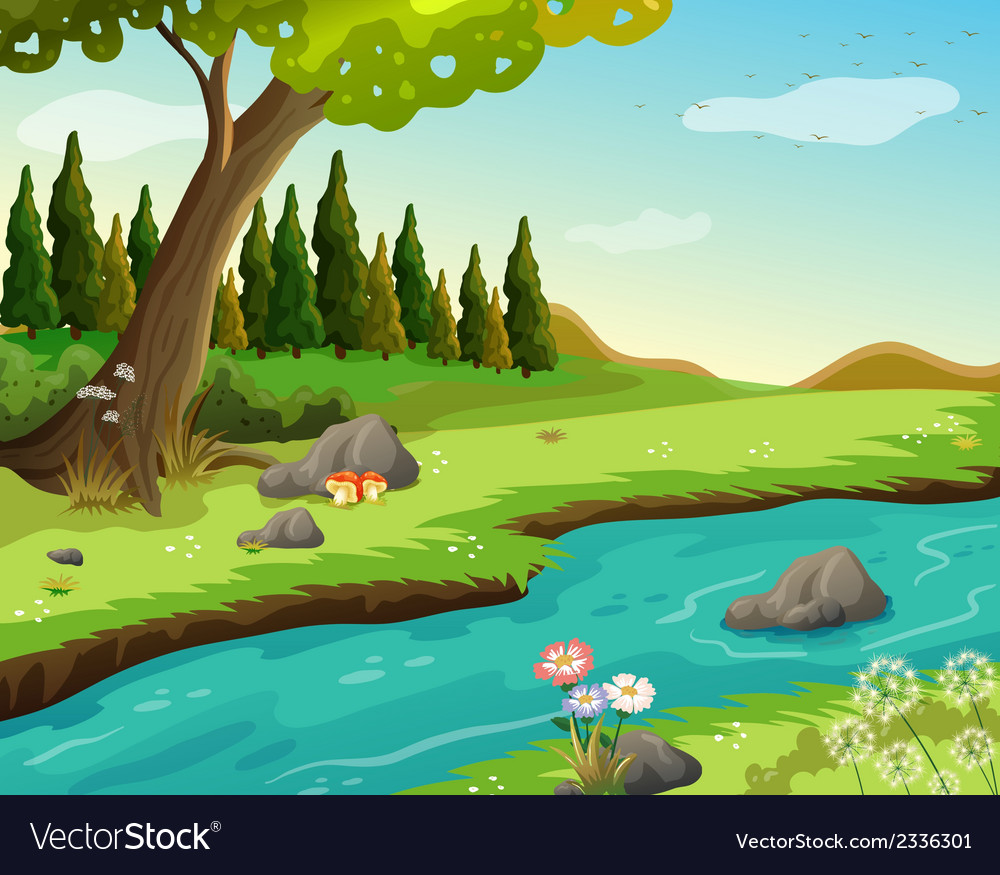 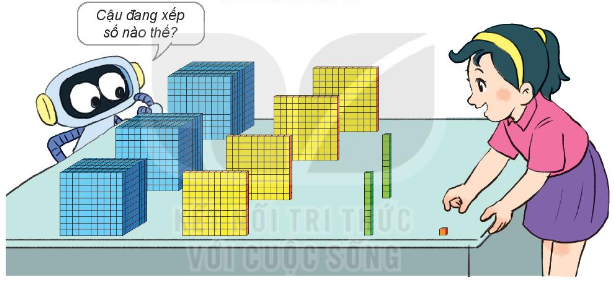 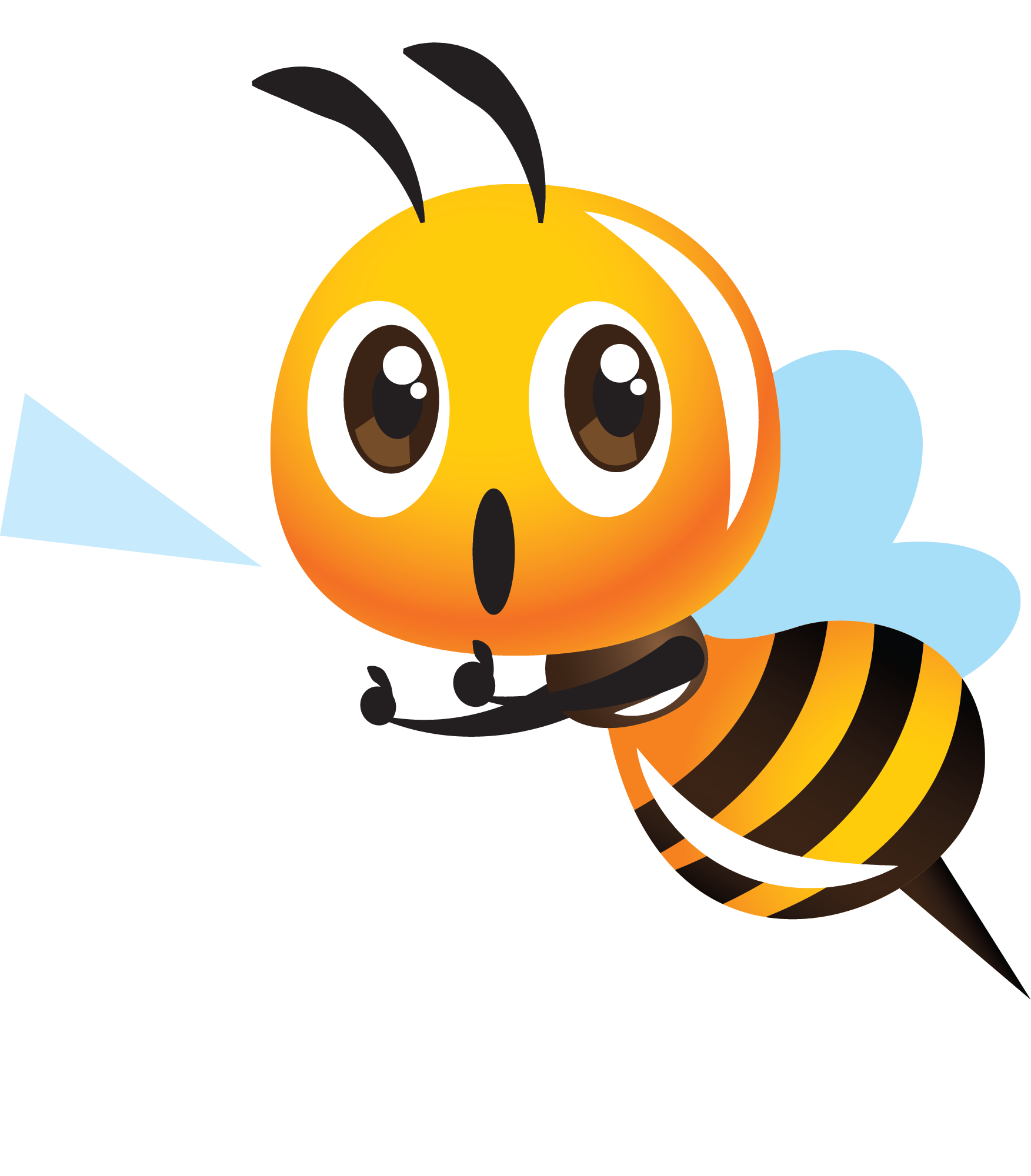 Như vậy hình vẽ có 3000, 400, 20 và 1 khối lập phương nhỏ
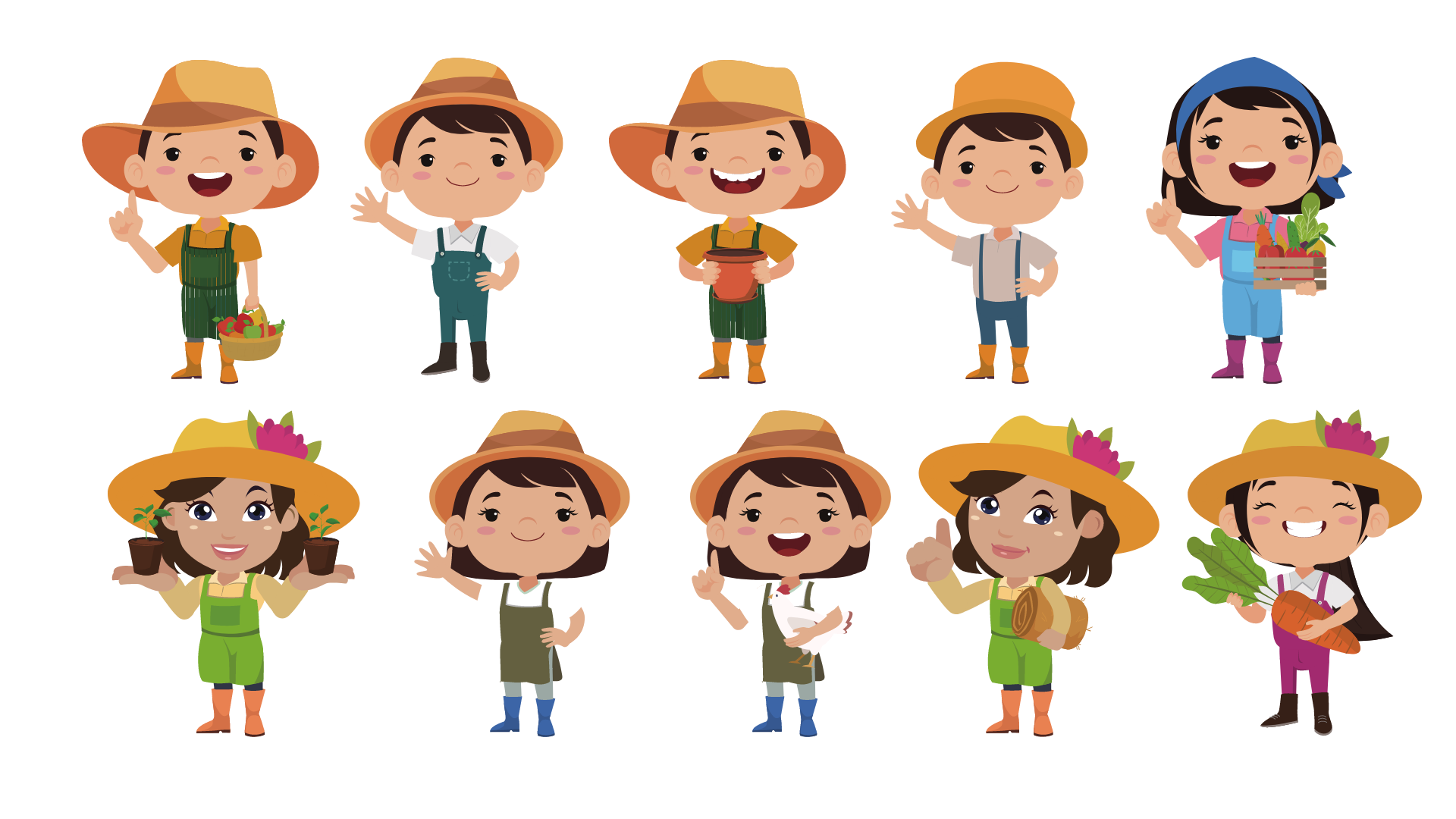 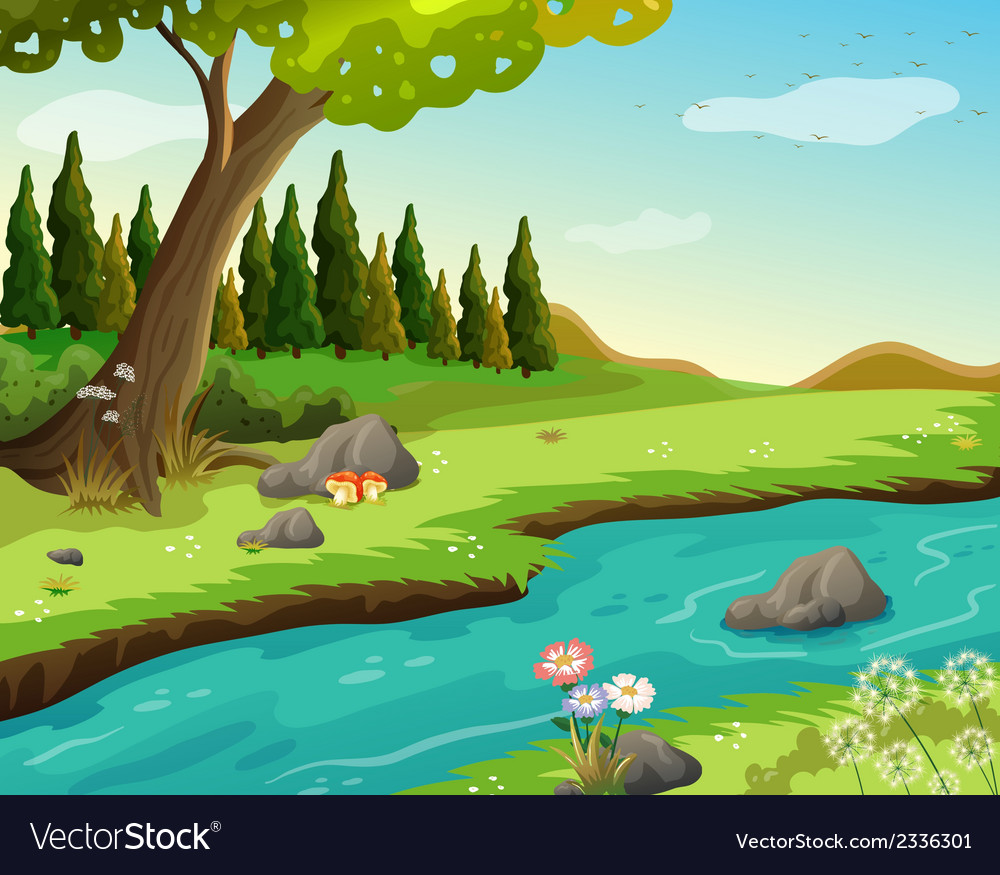 100
1 000
100
1 000
100
10
1
100
1 000
10
1
2
4
3
Số gồm: 3 nghìn, 4 trăm, 2 chục và 1 đơn vị
Viết là: 3 421. Đọc là: Ba nghìn bốn trăm hai mươi mốt
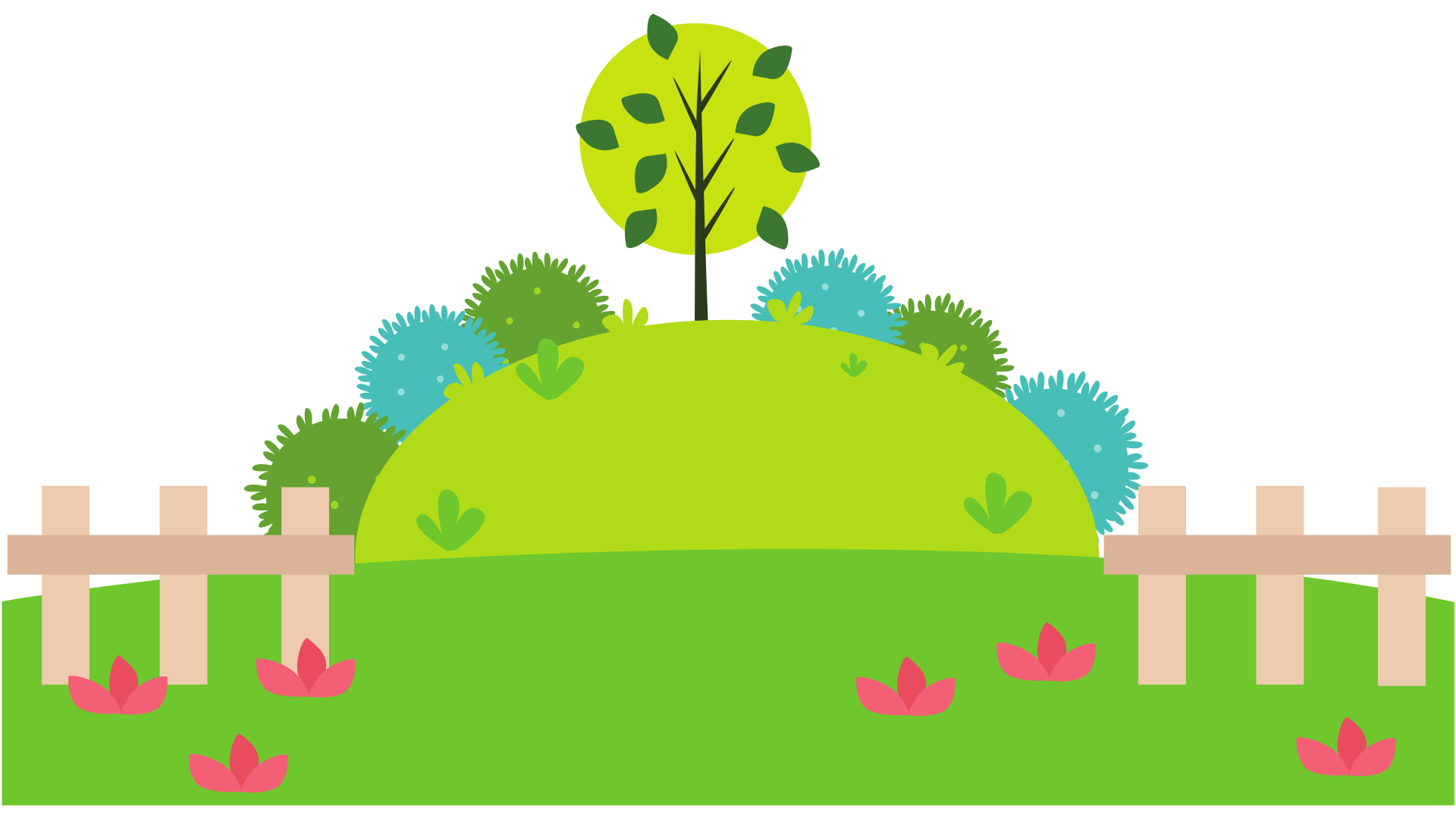 Hoạt động
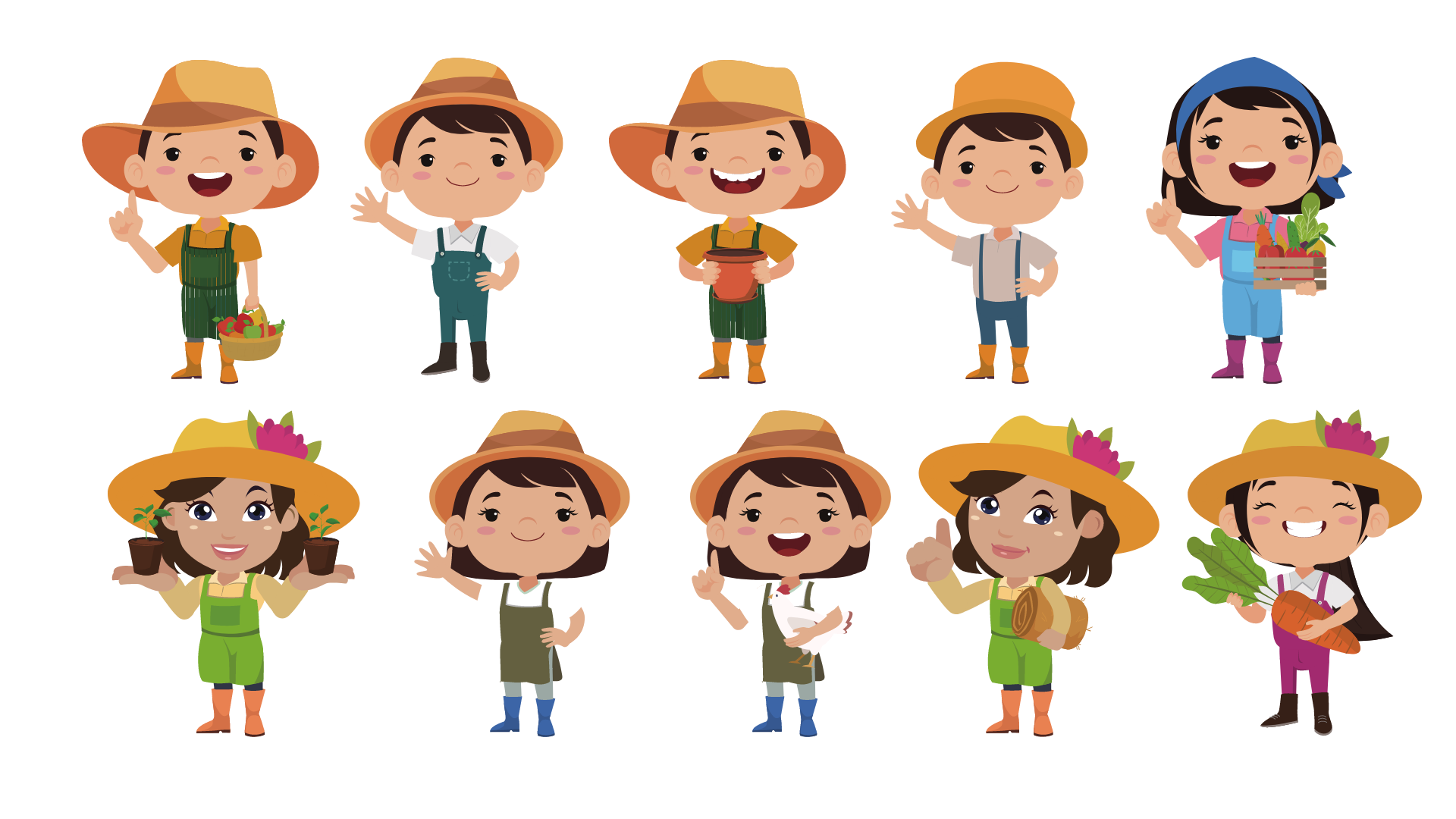 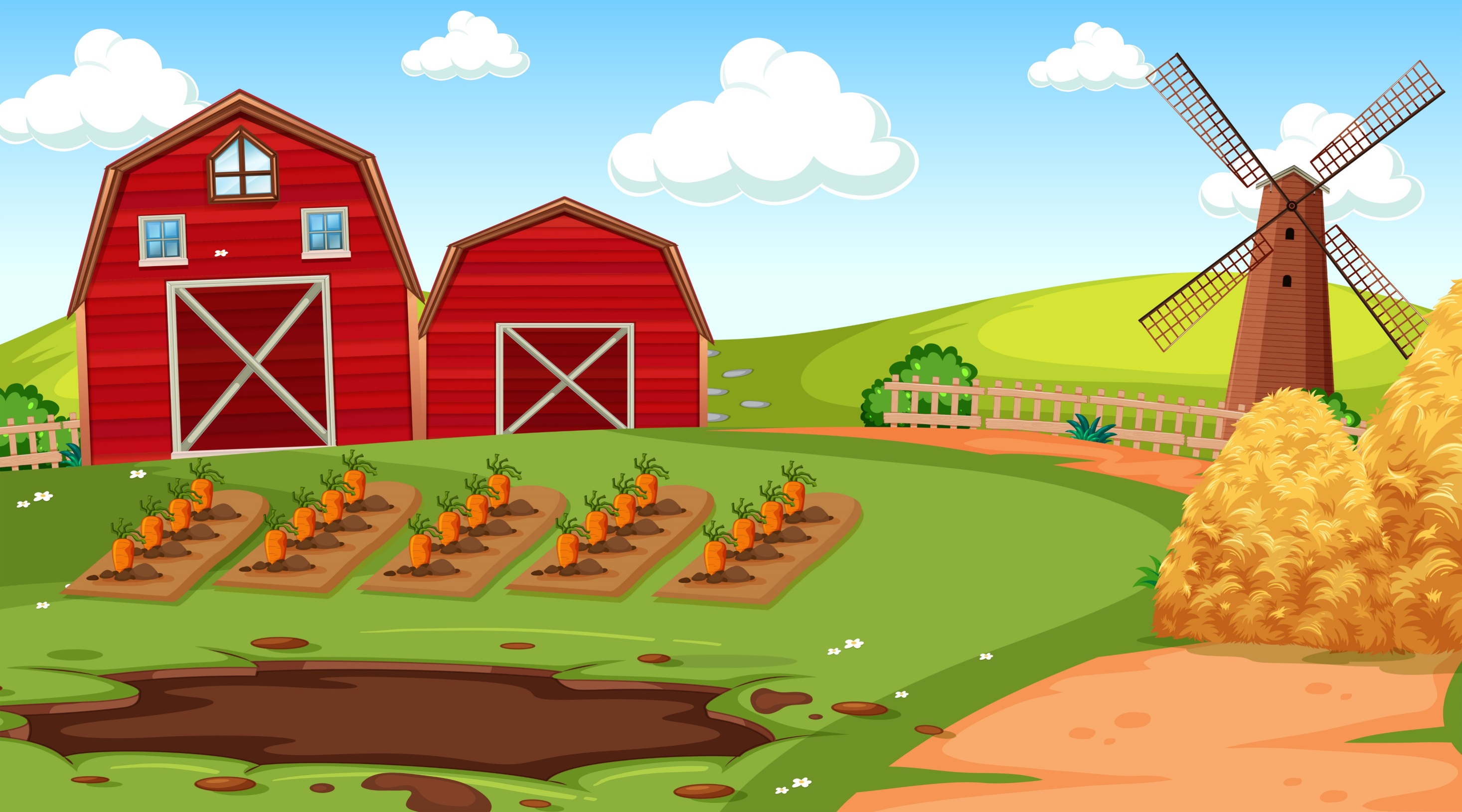 Cùng chăm sóc Cà rốt giúp bác nhé!
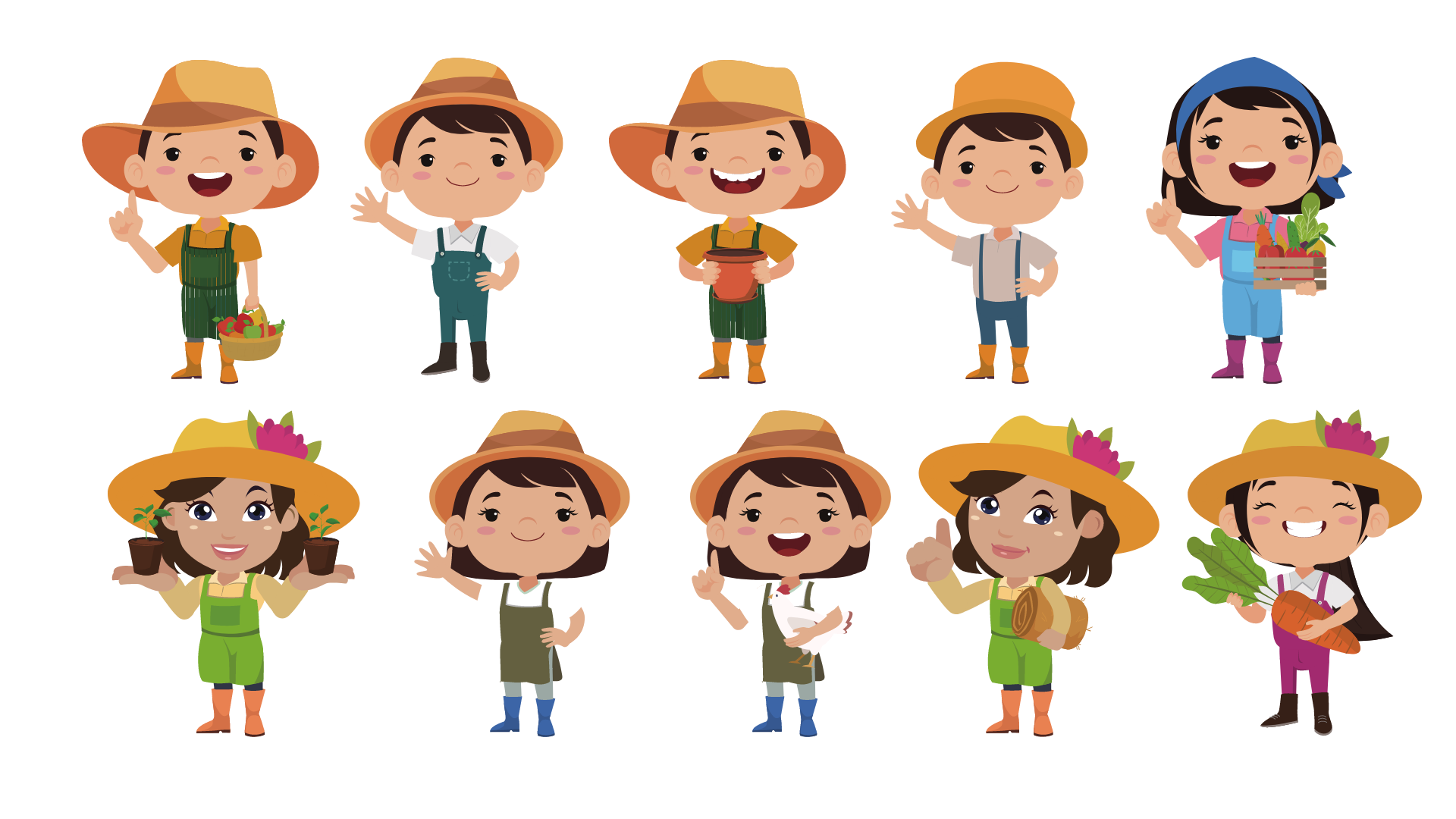 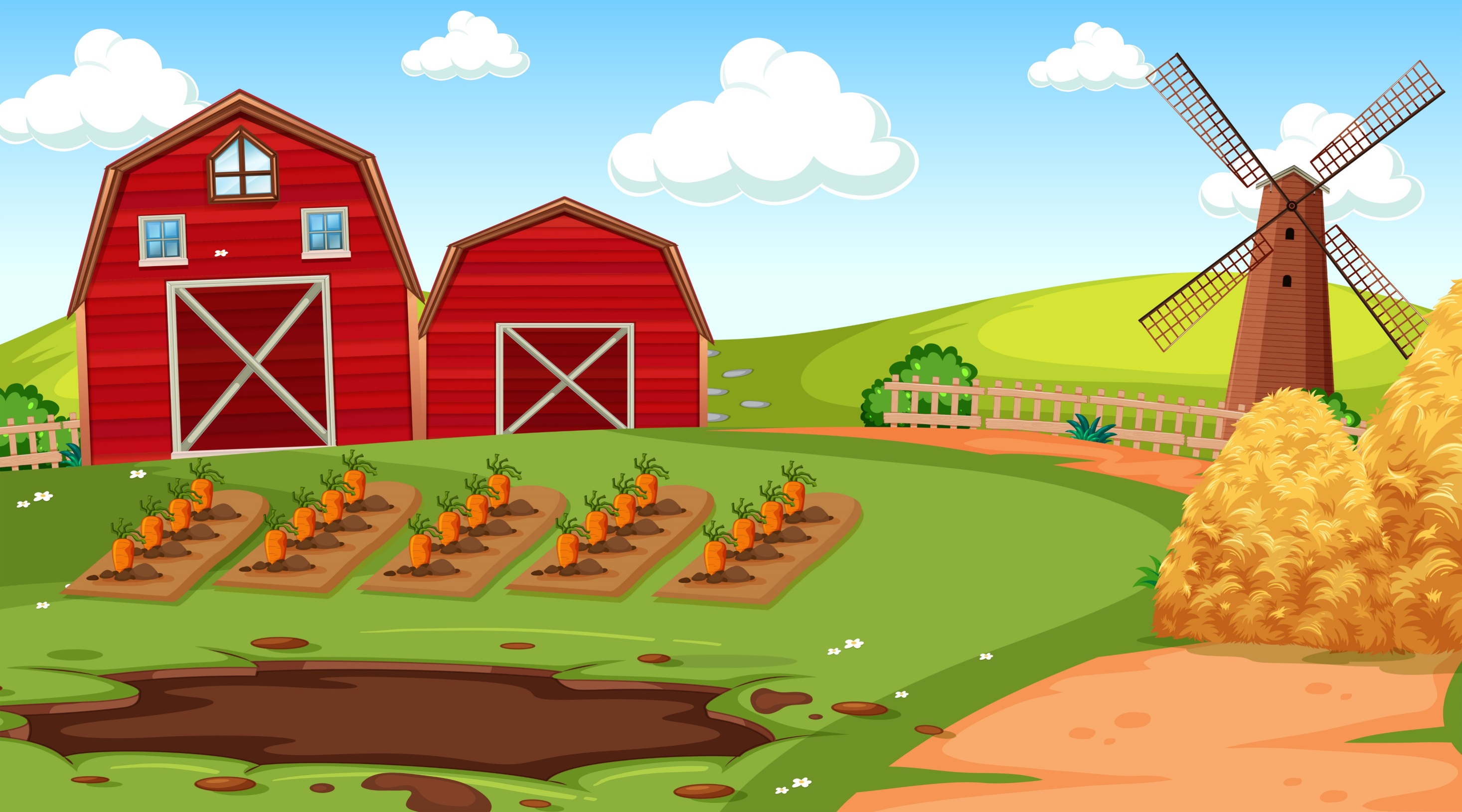 Chọn số thích hợp với cách đọc
1
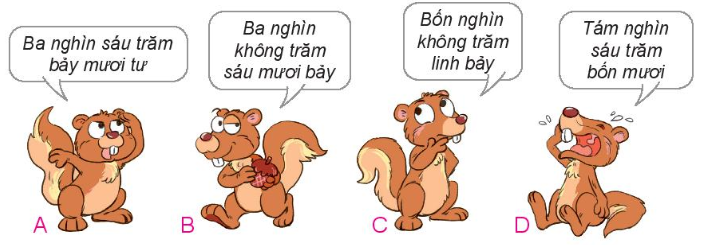 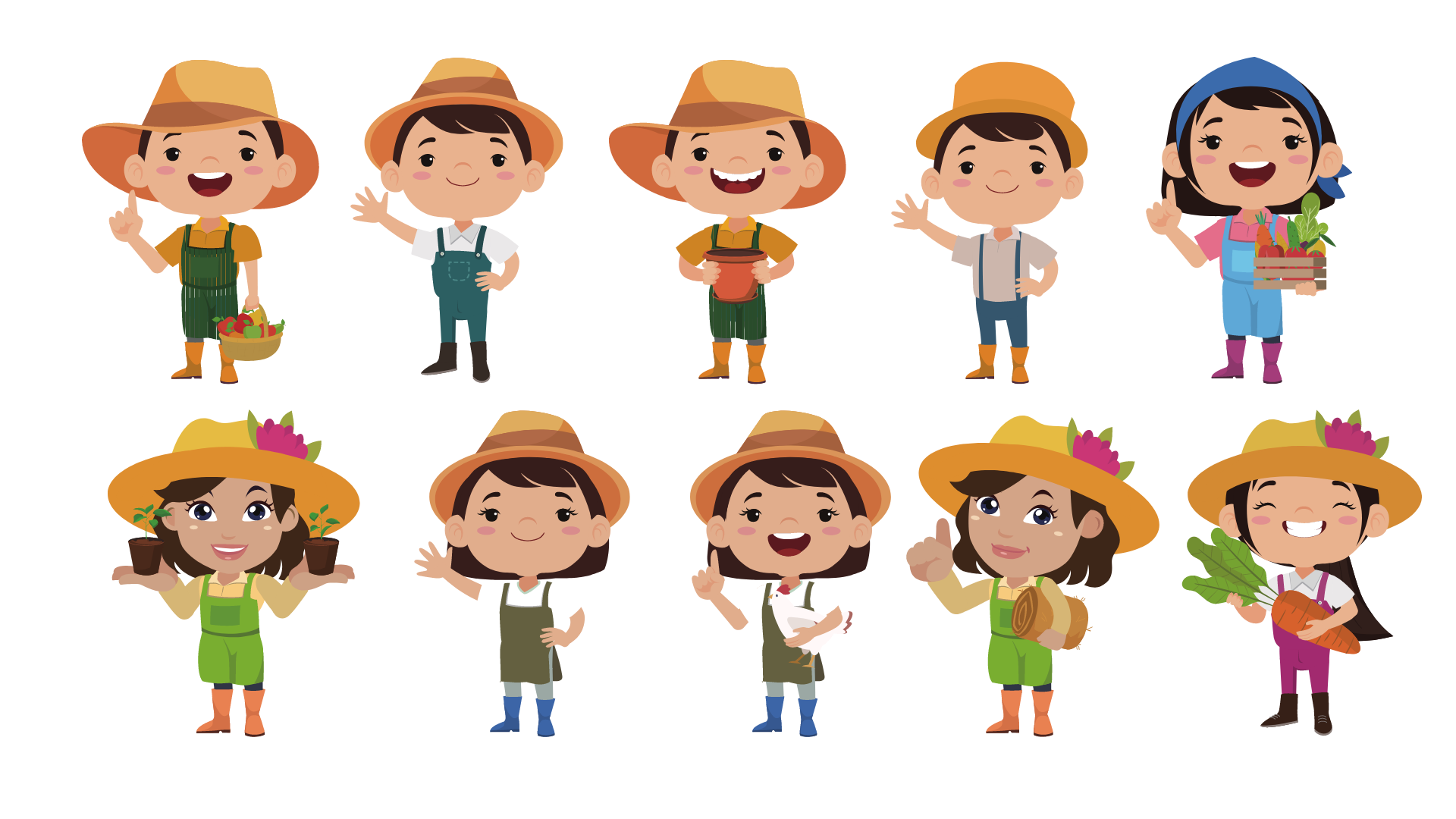 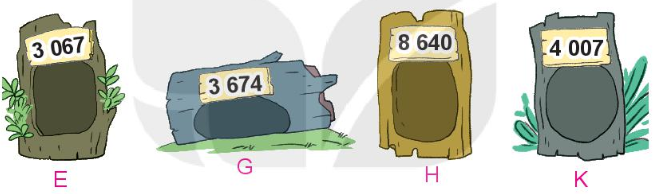 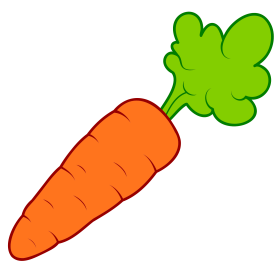 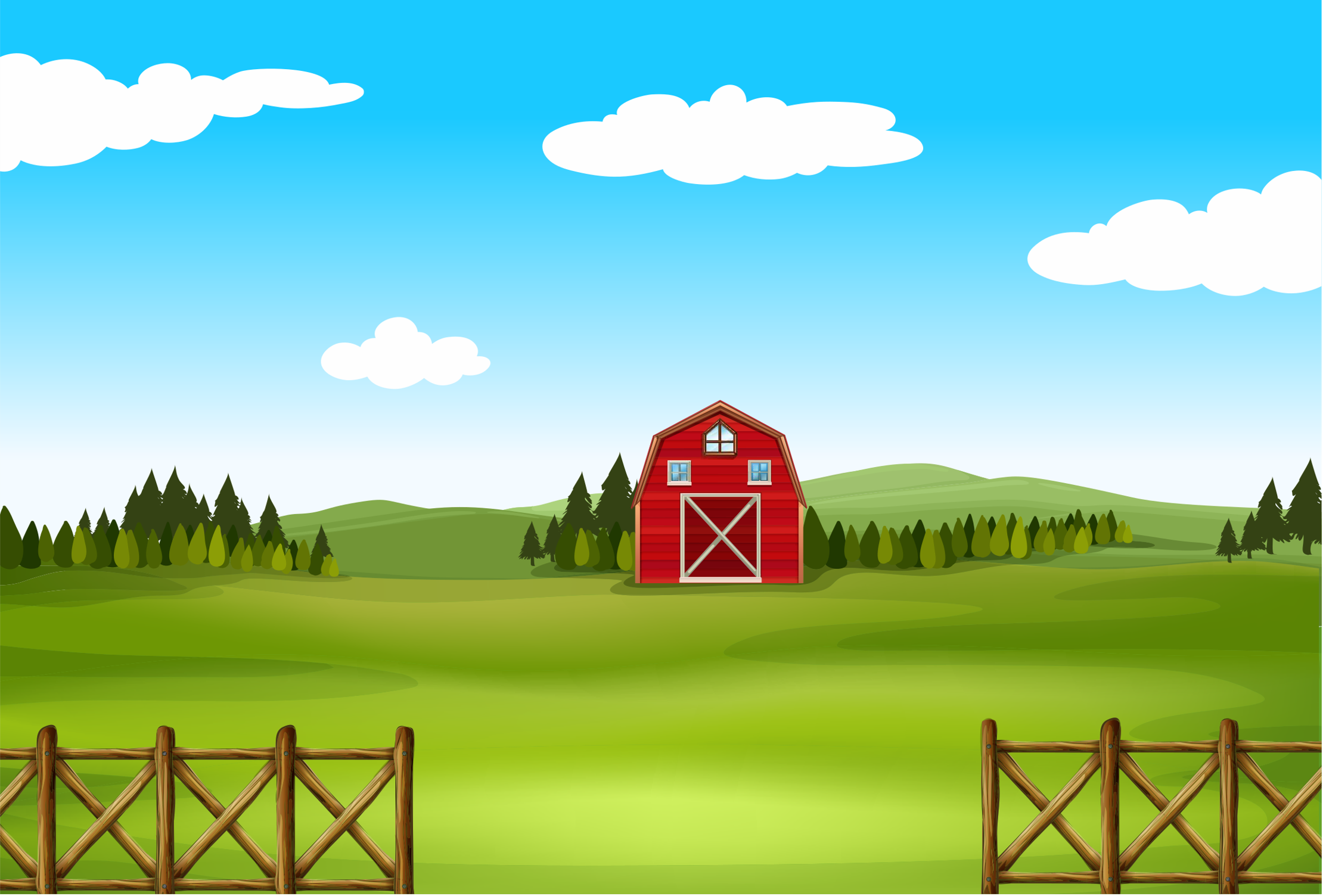 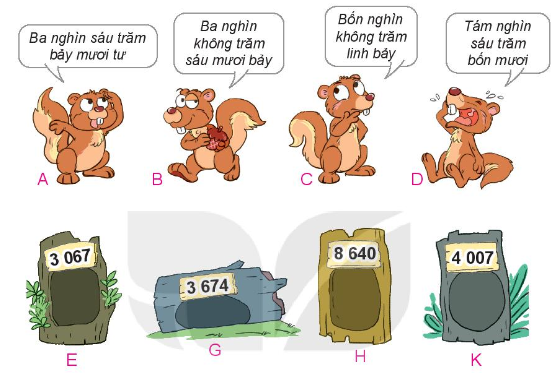 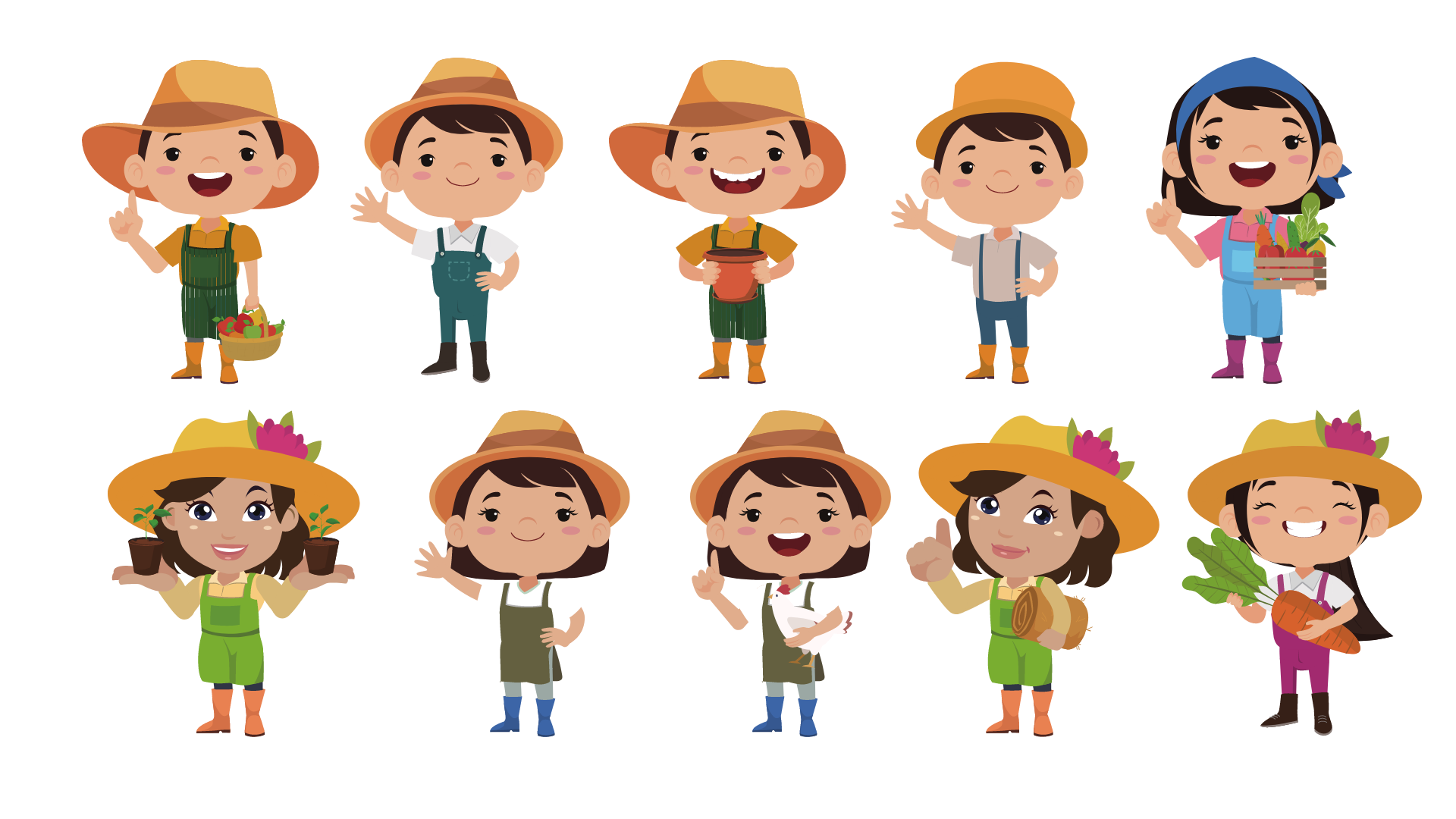 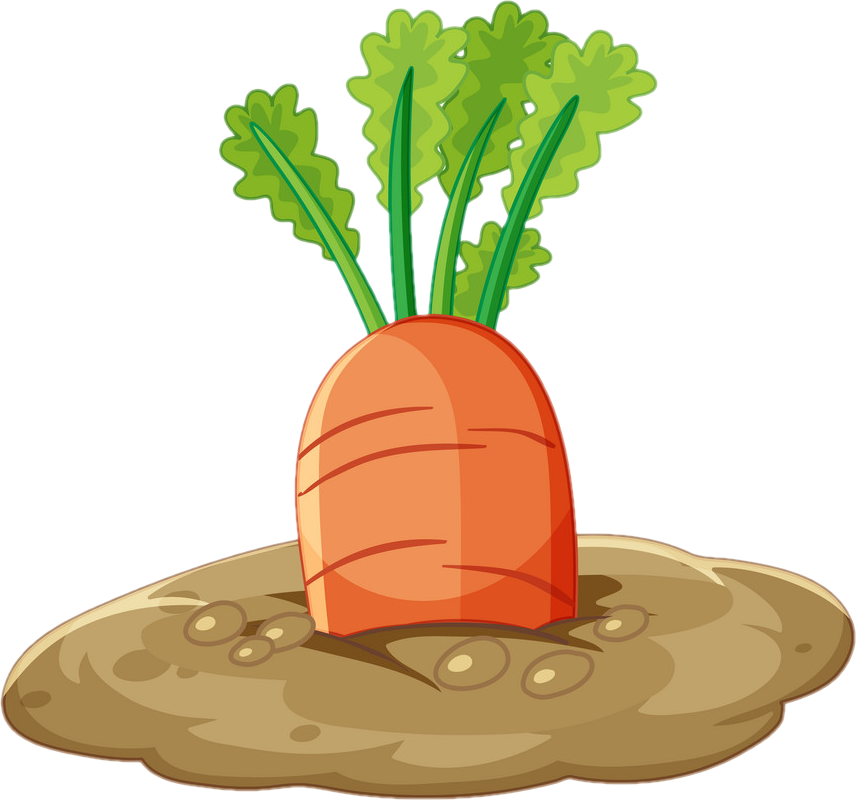 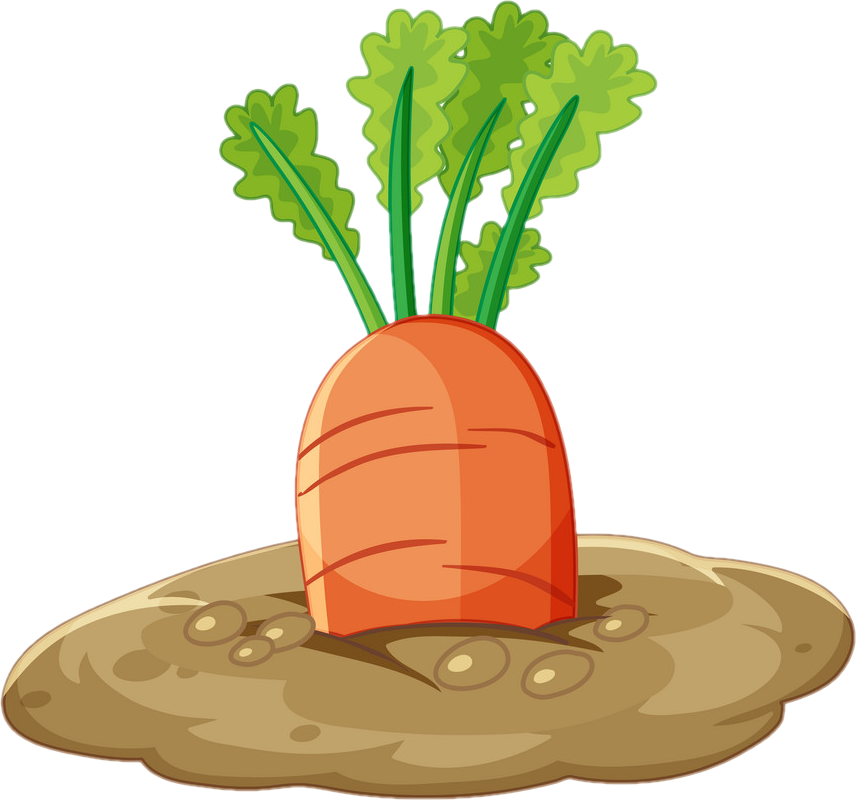 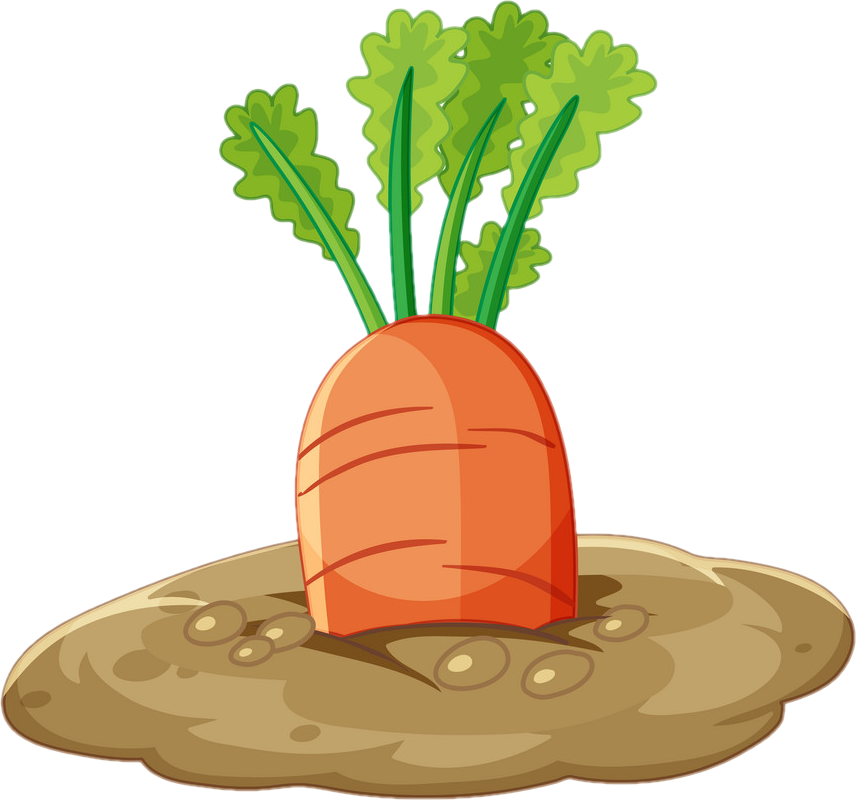 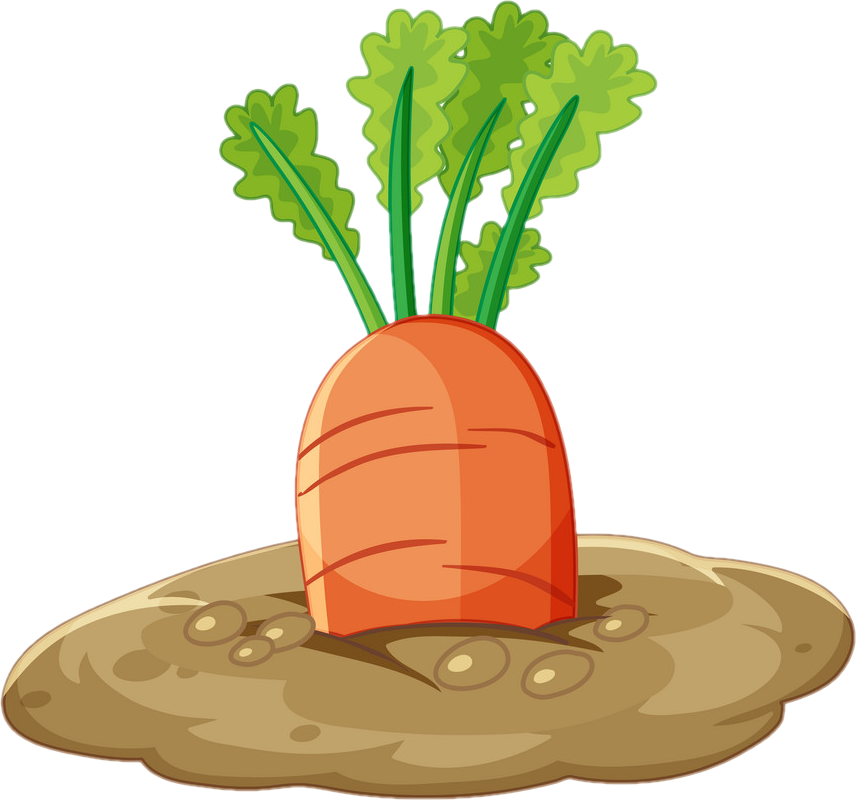 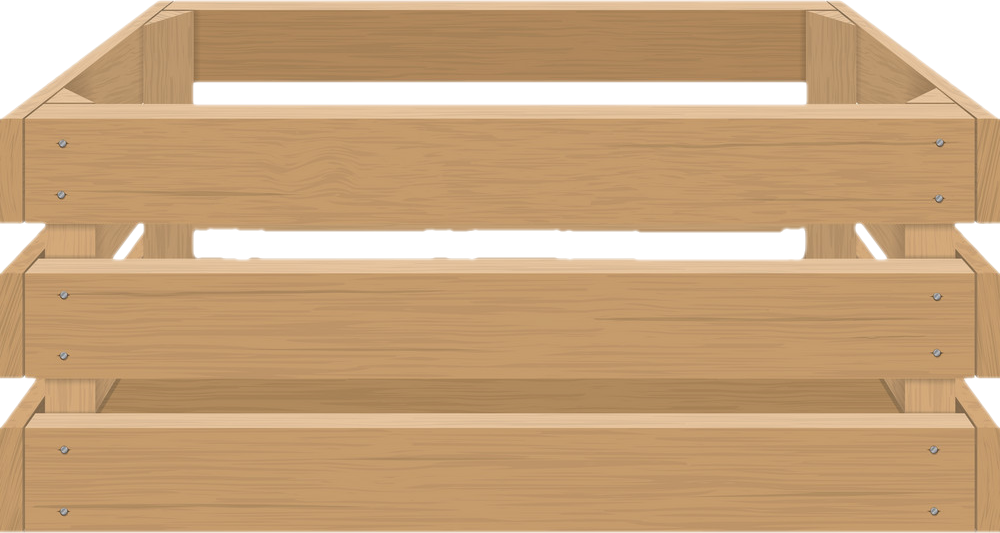 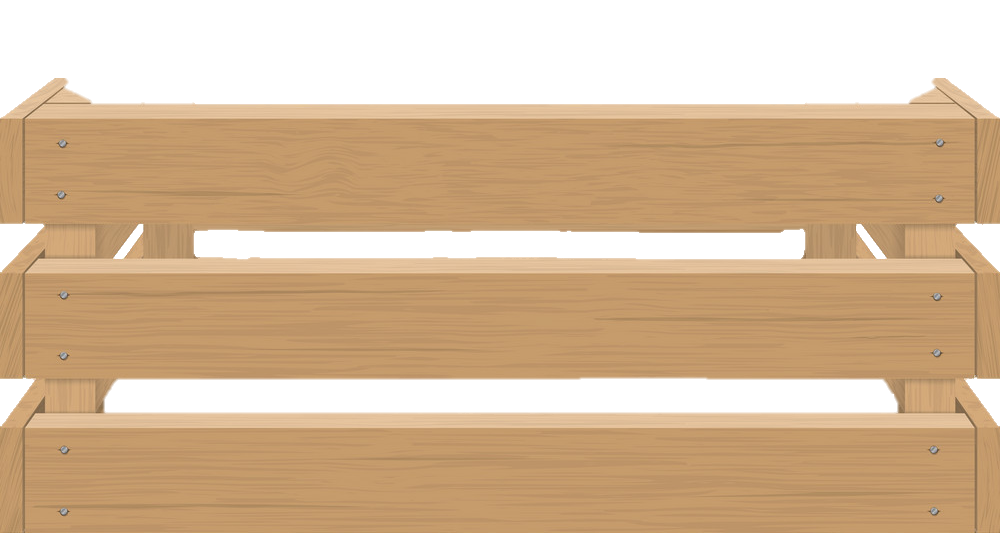 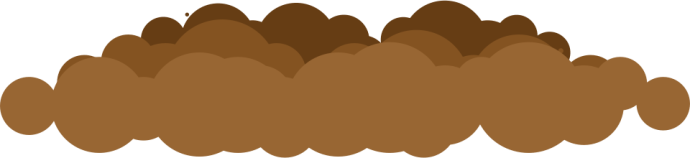 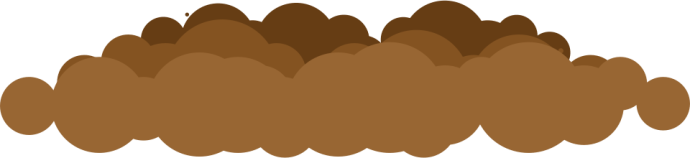 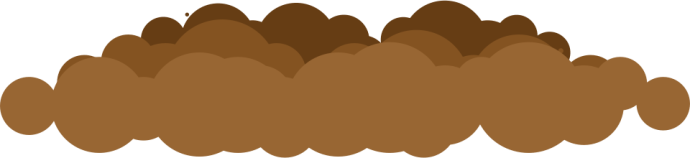 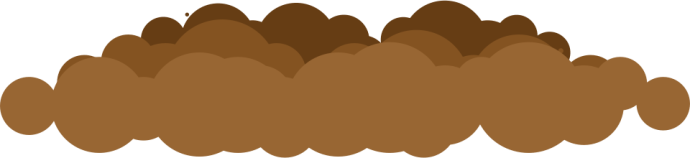 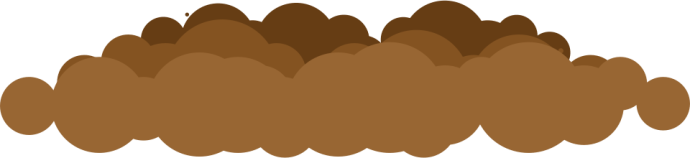 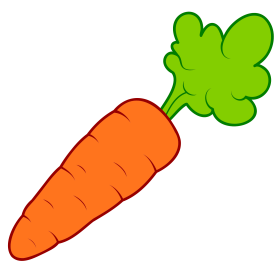 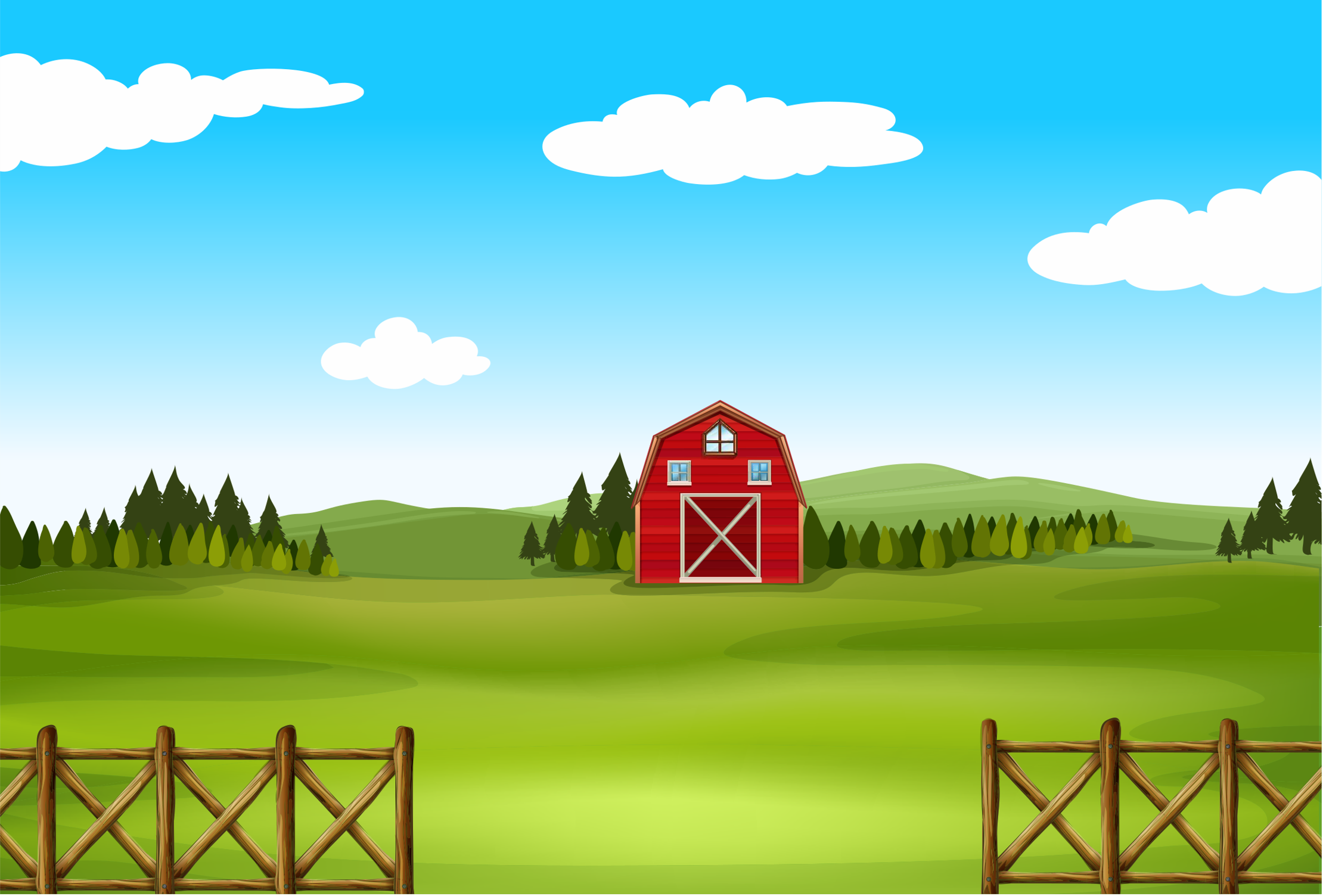 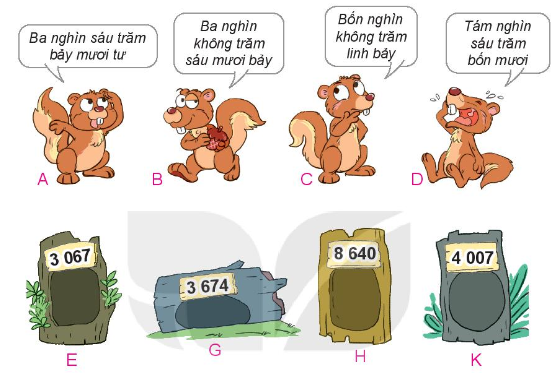 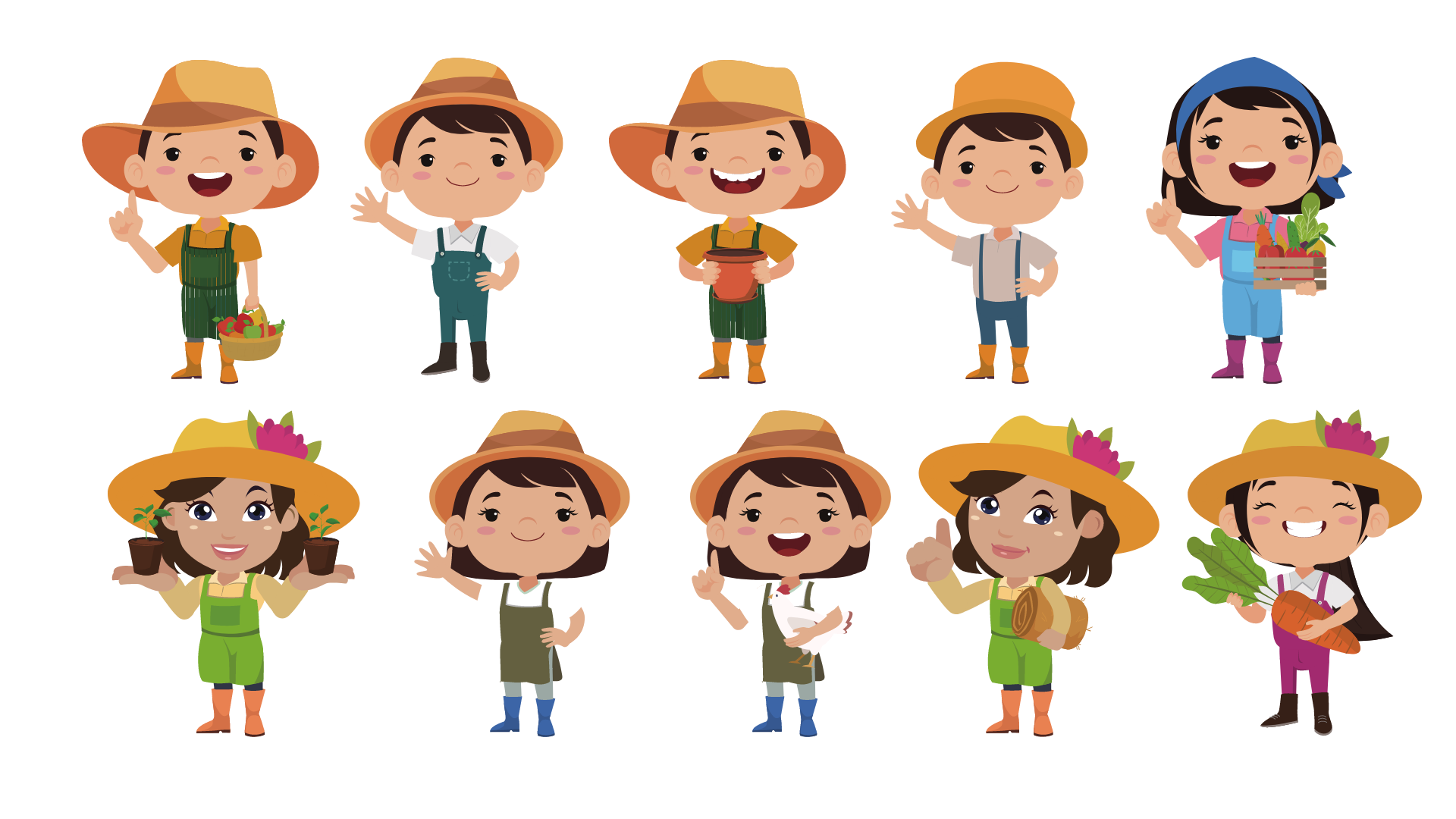 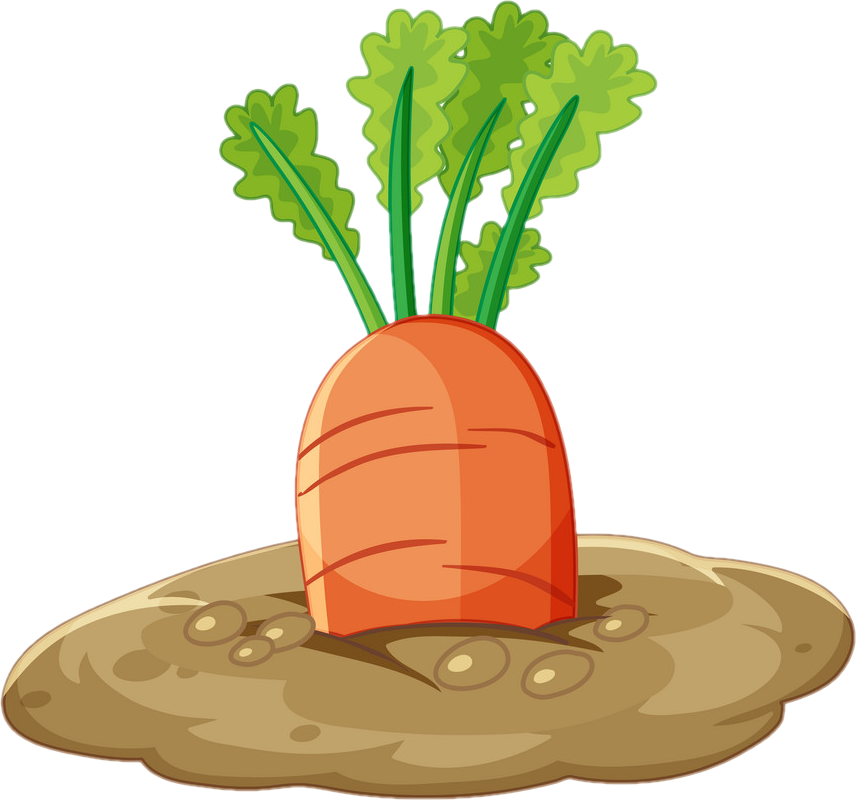 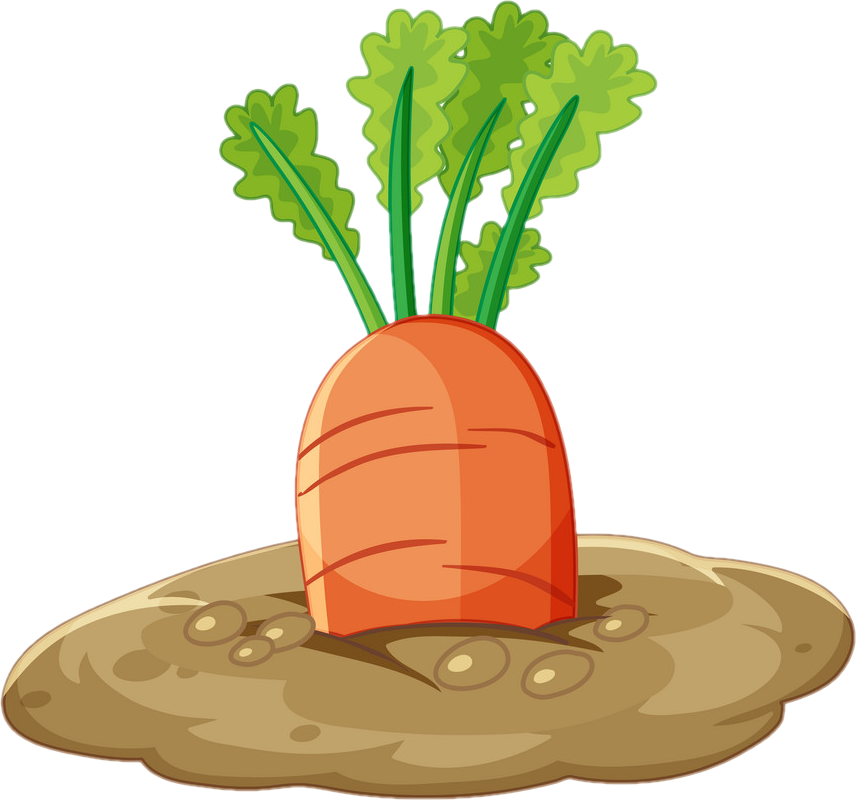 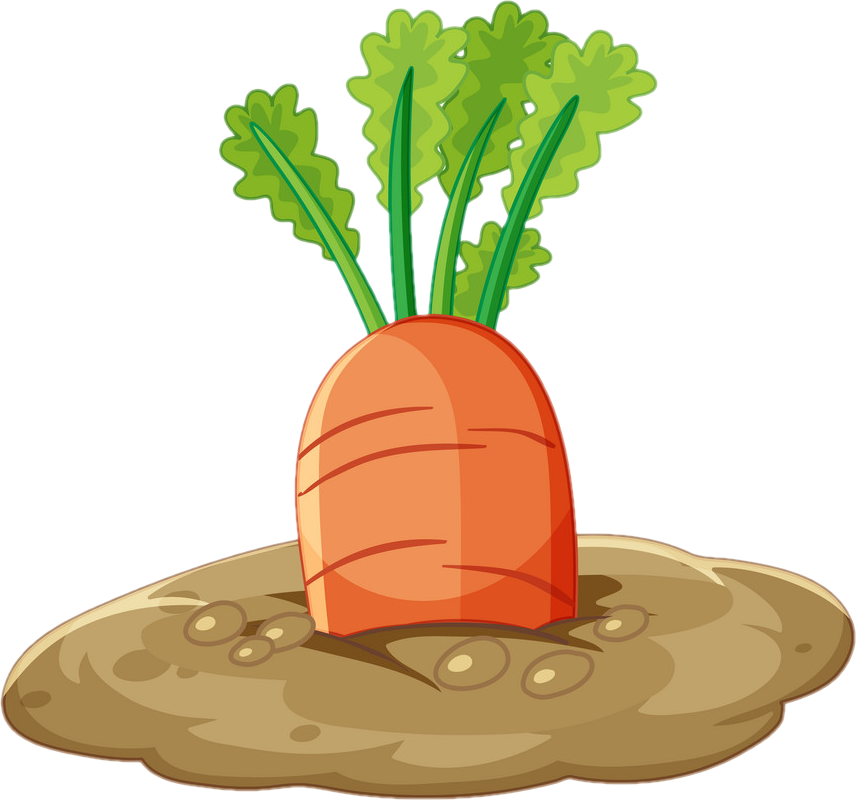 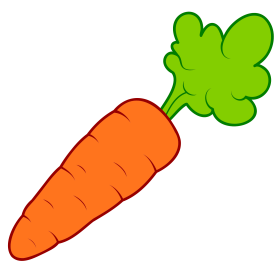 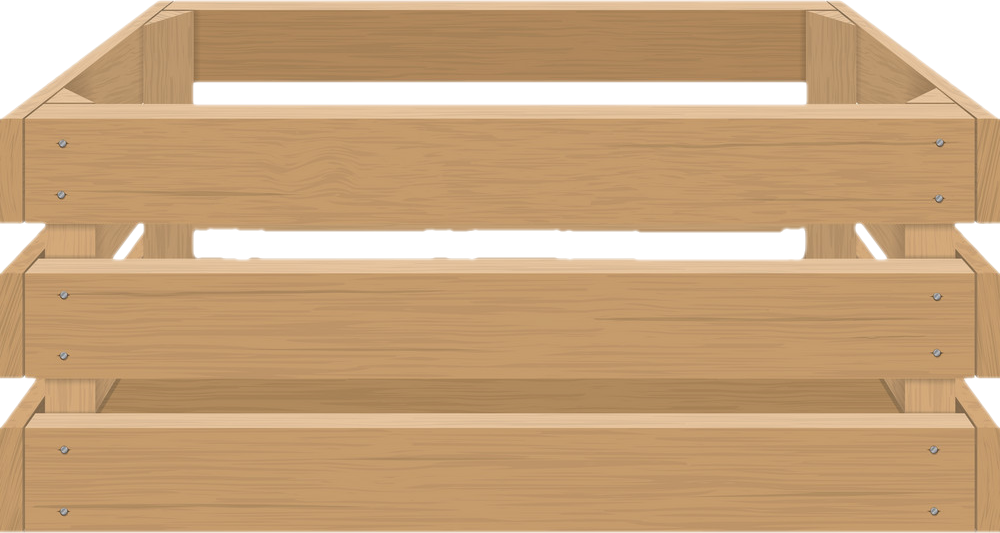 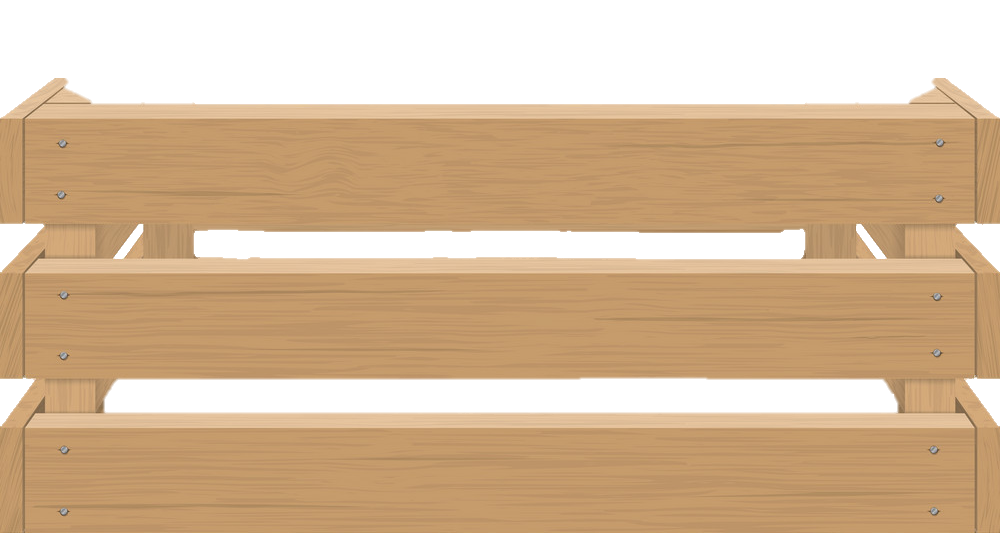 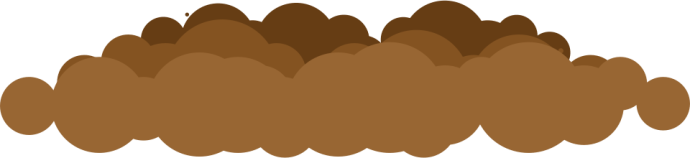 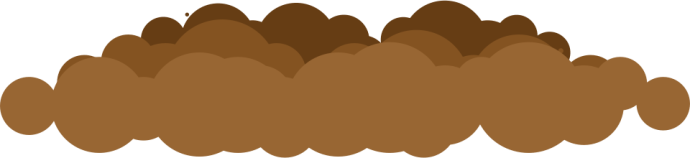 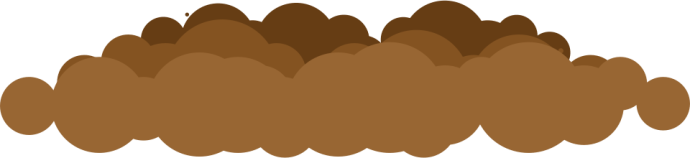 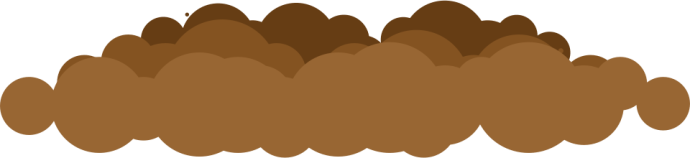 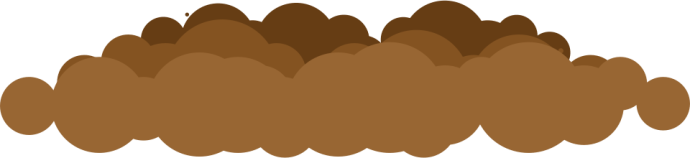 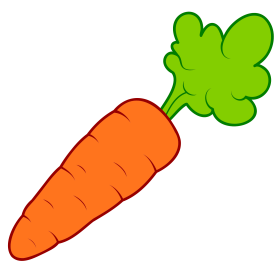 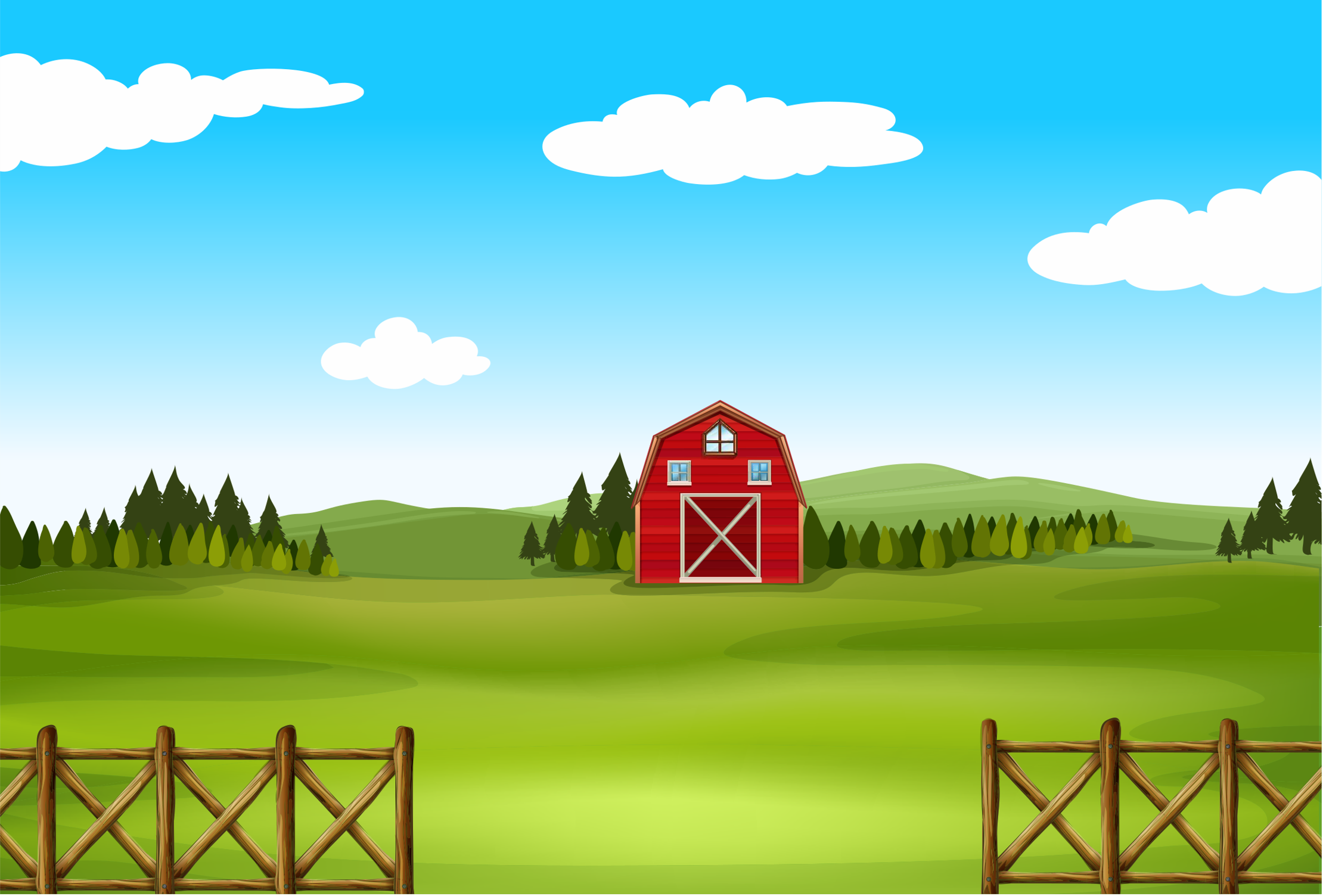 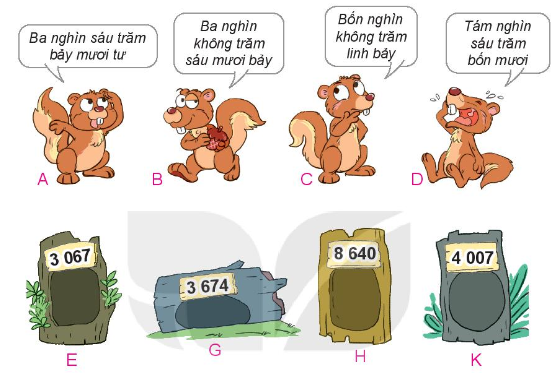 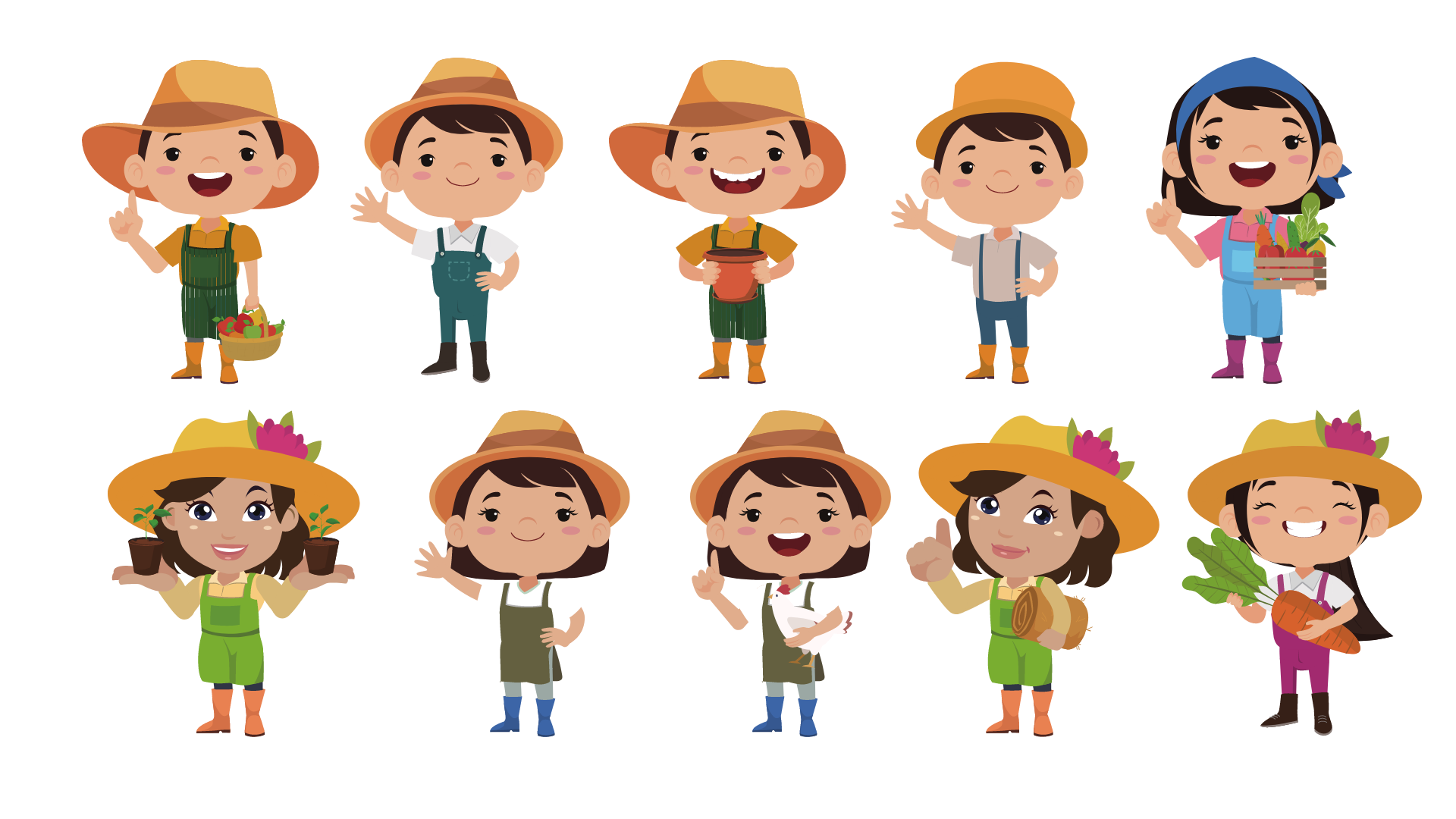 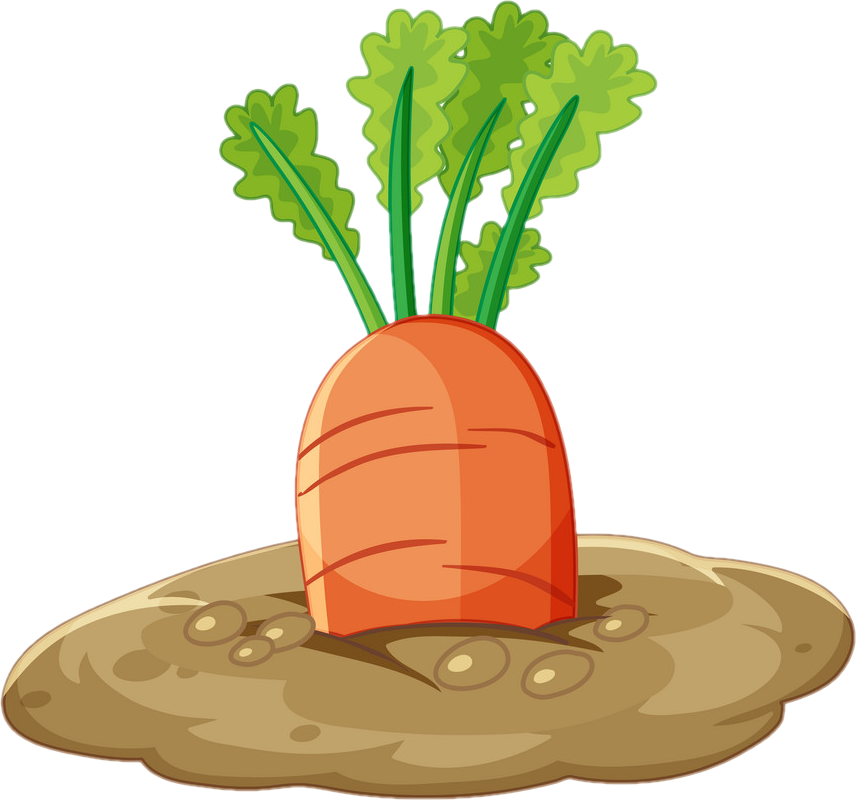 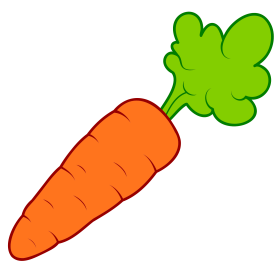 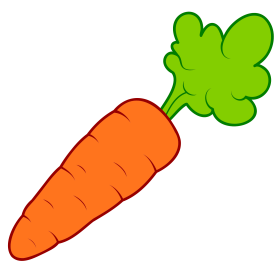 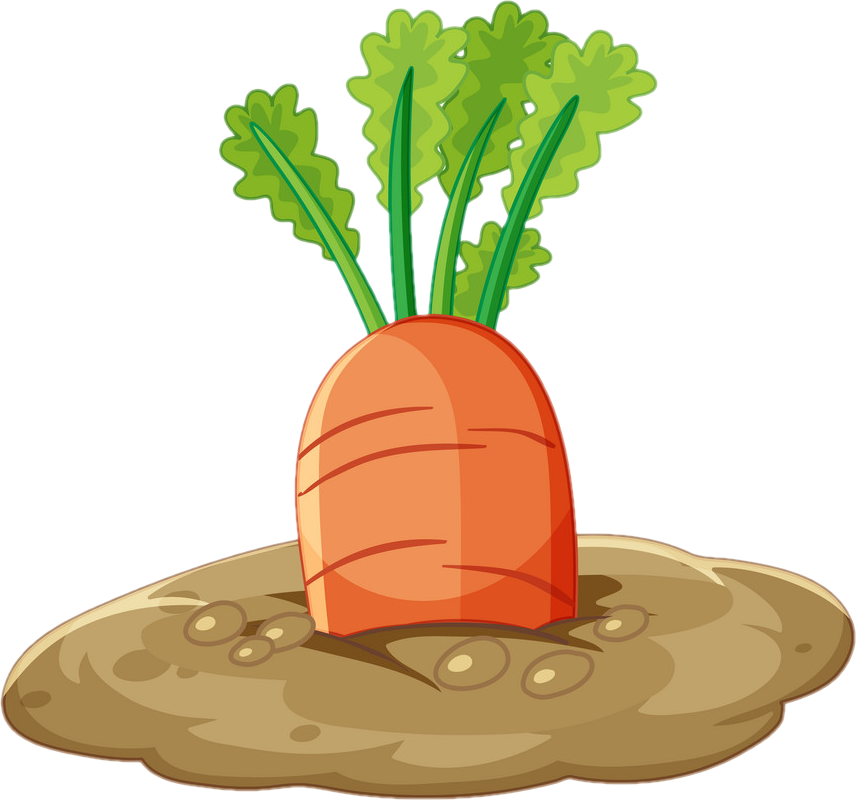 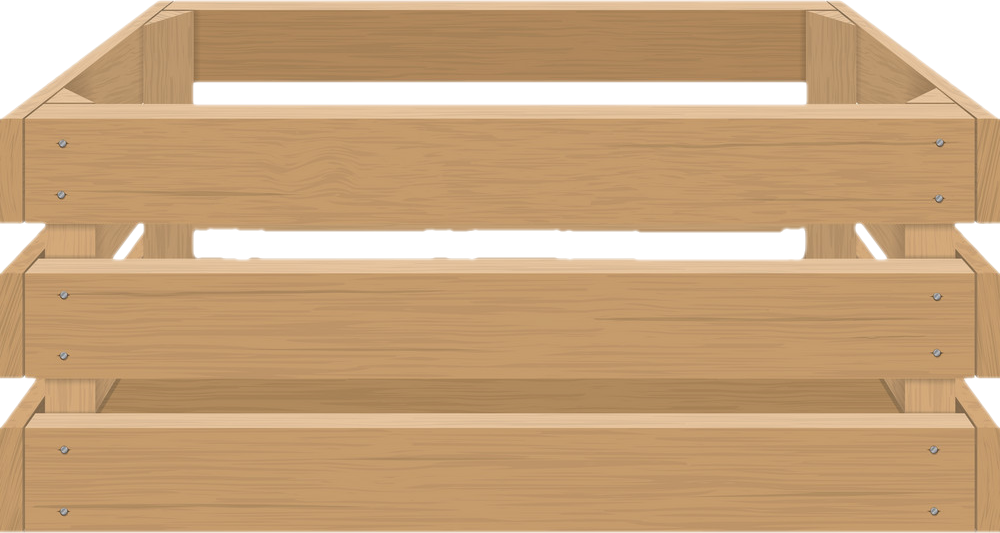 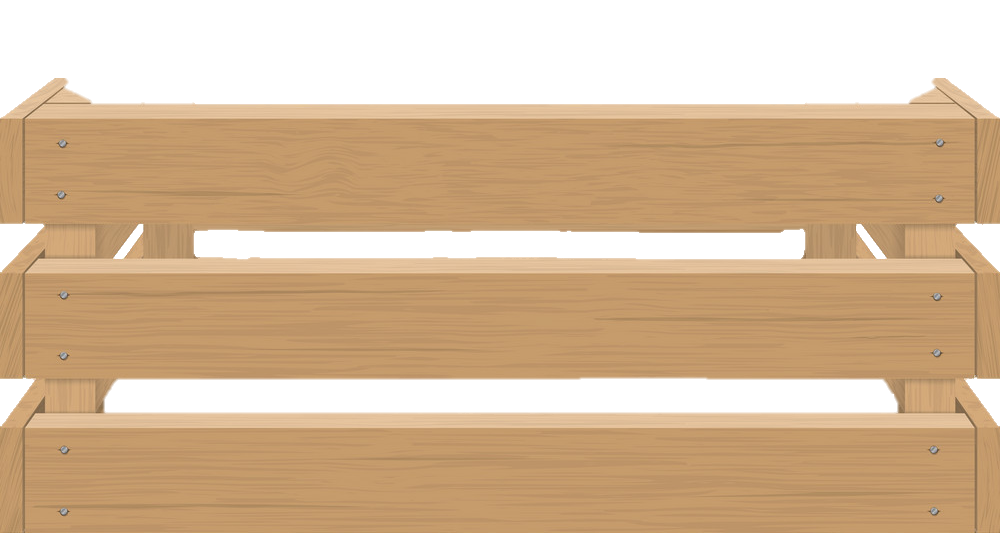 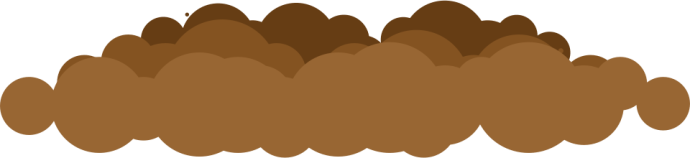 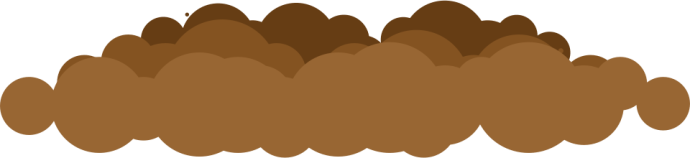 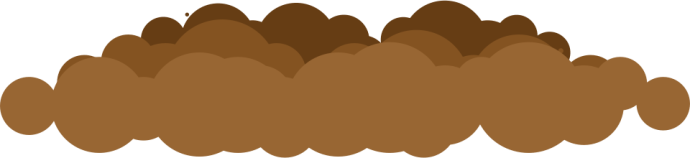 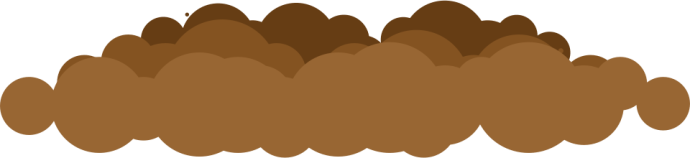 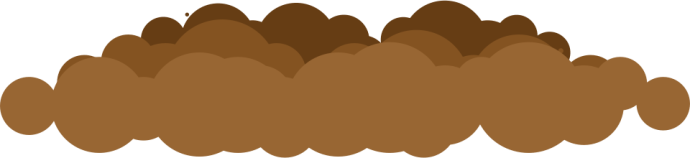 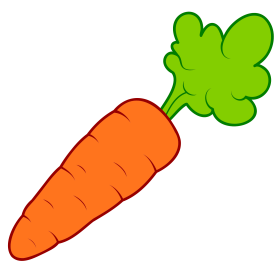 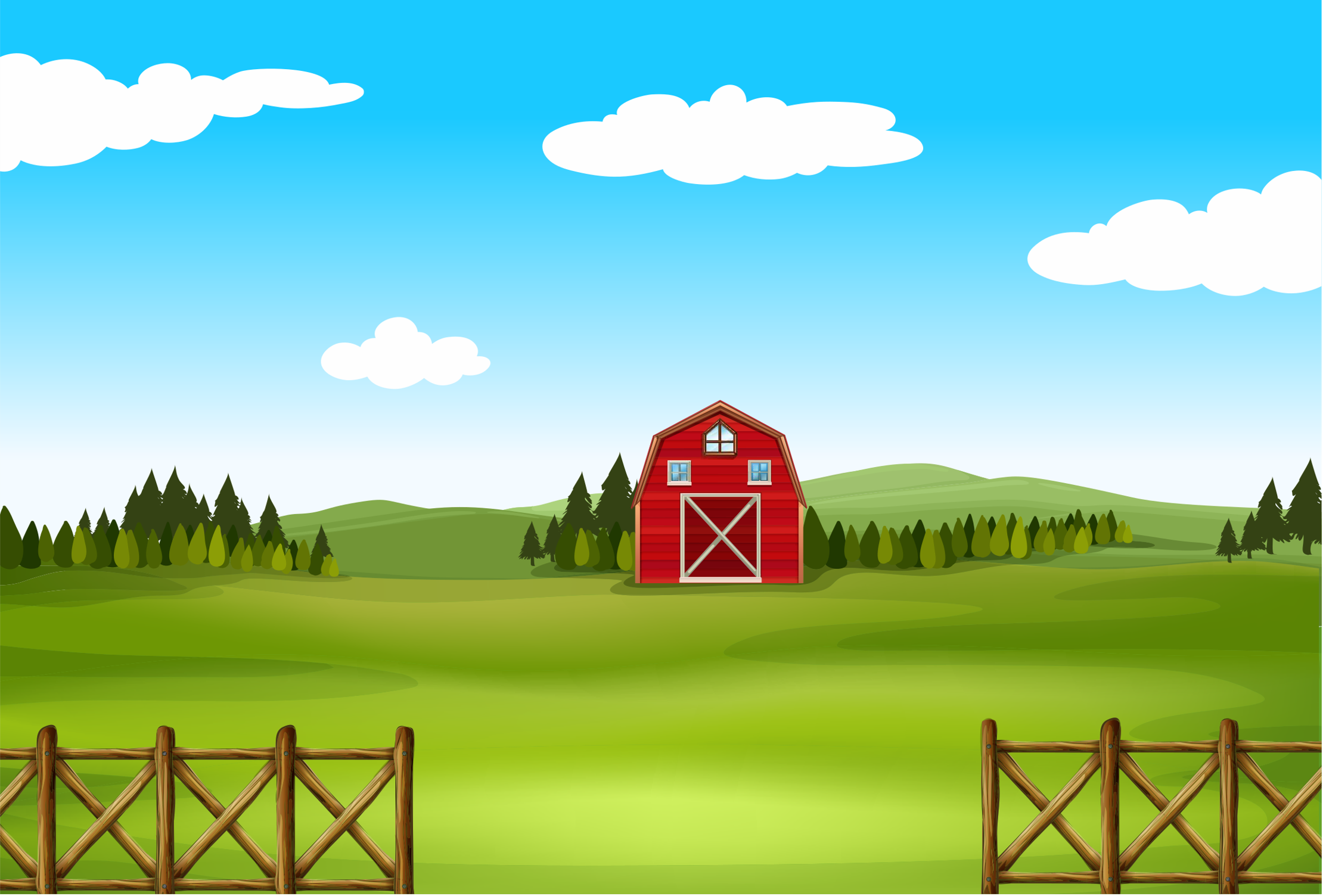 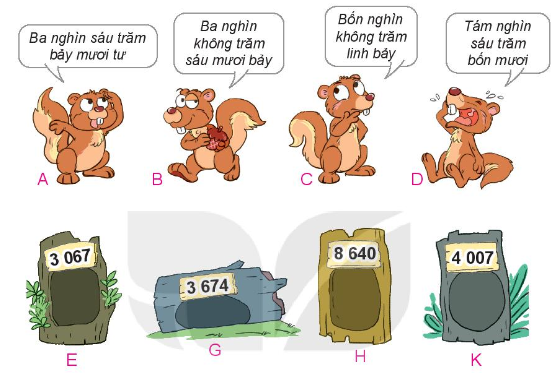 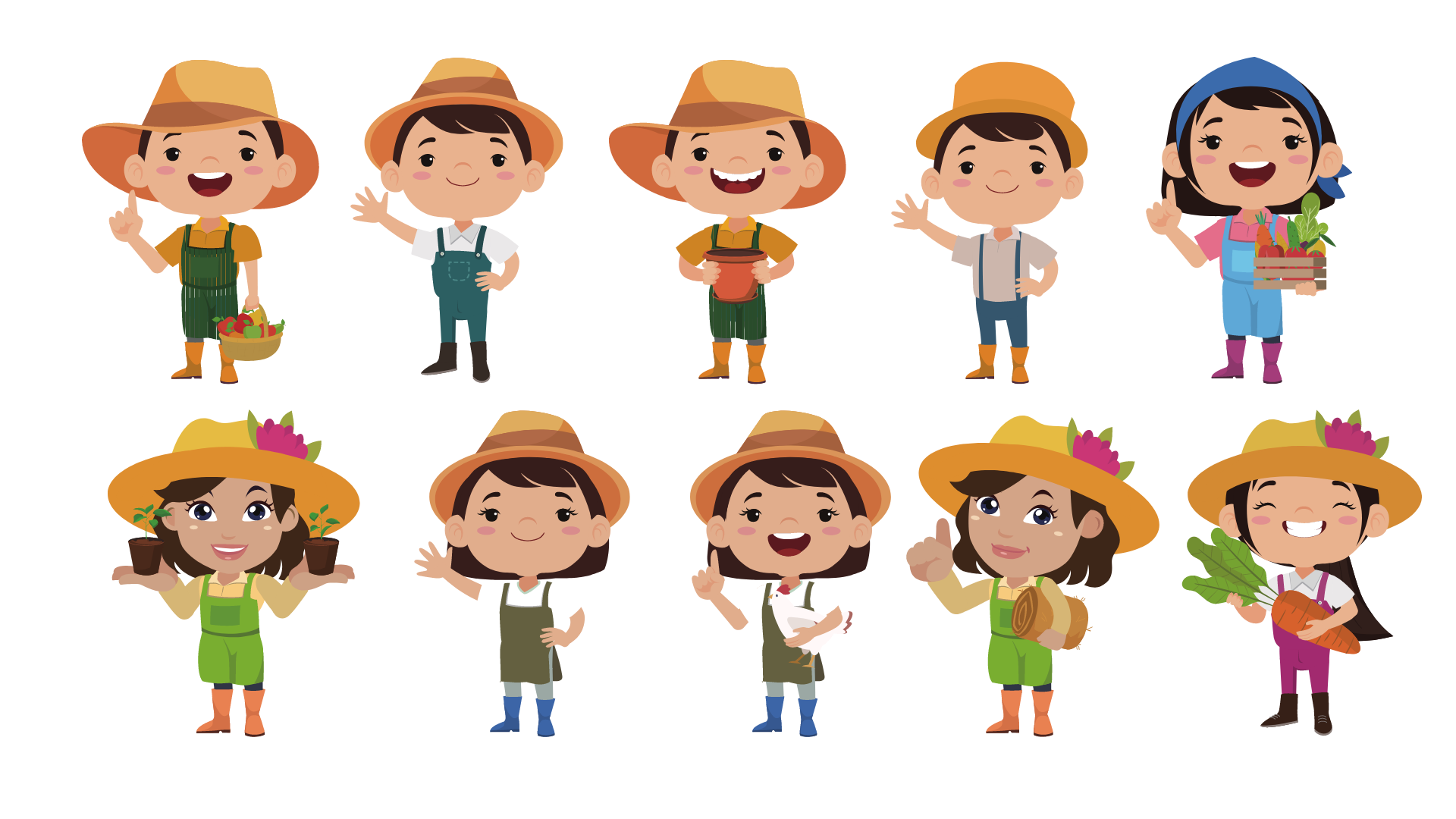 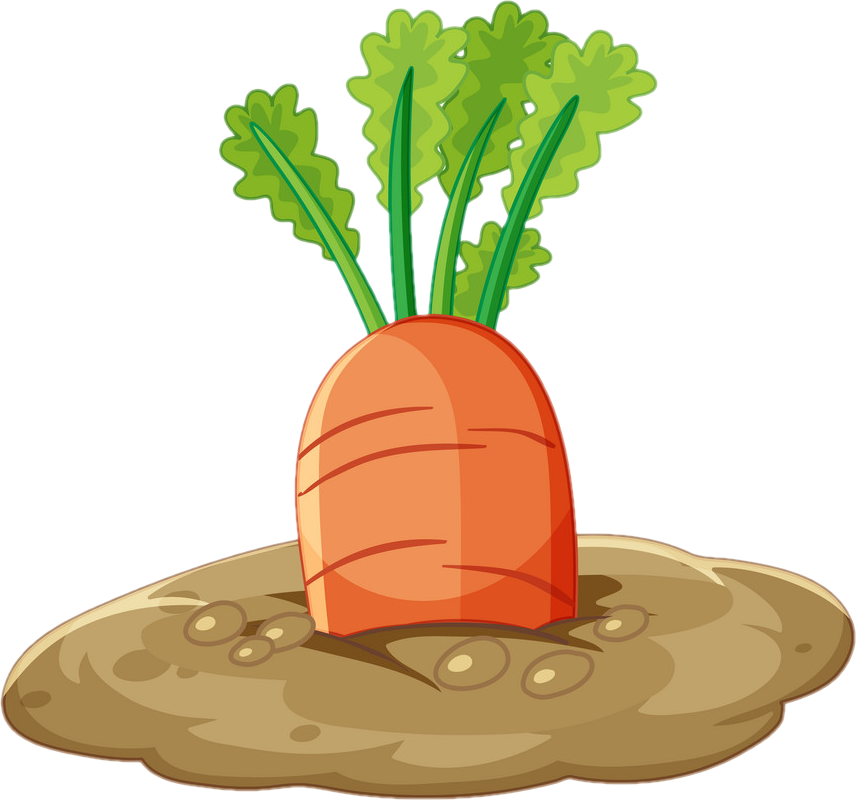 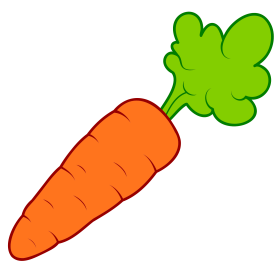 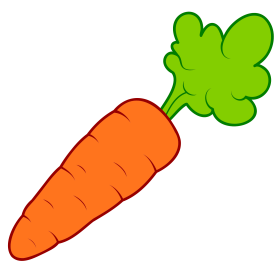 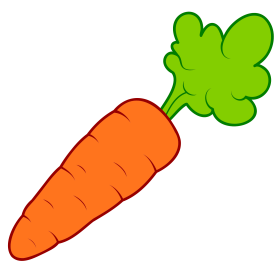 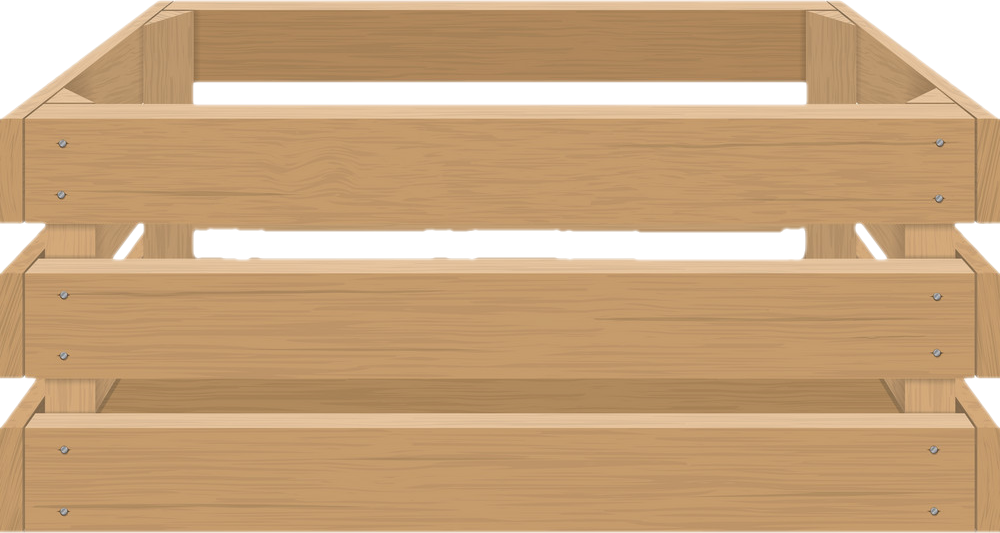 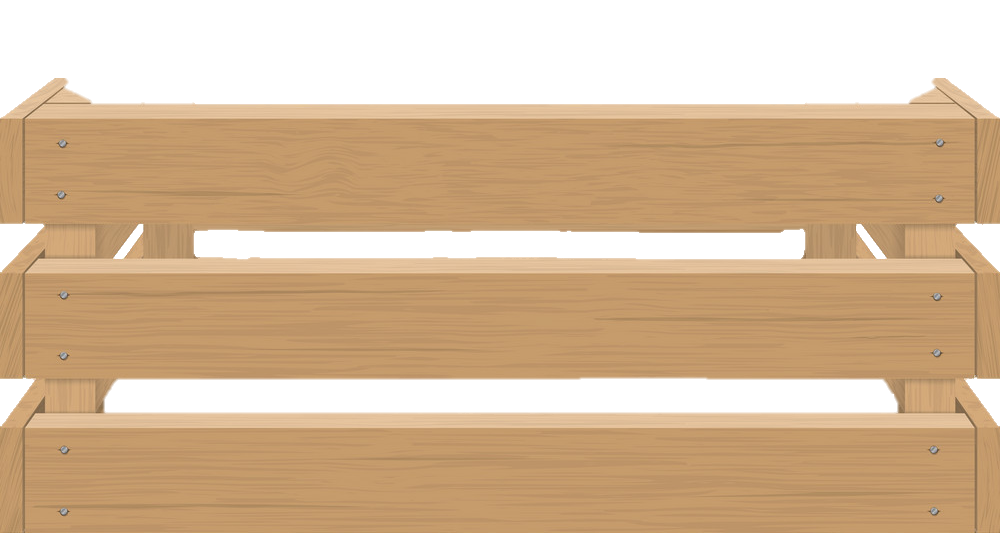 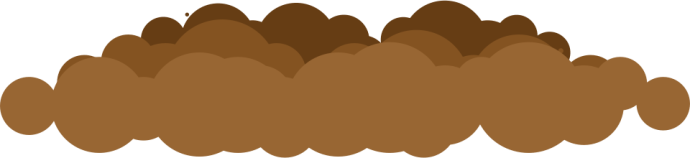 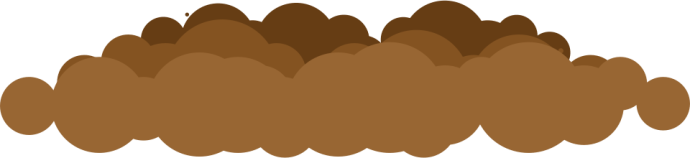 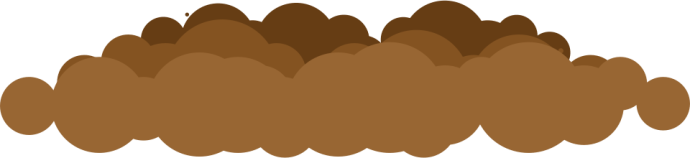 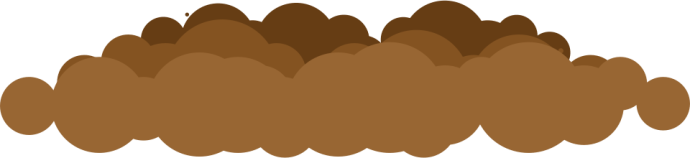 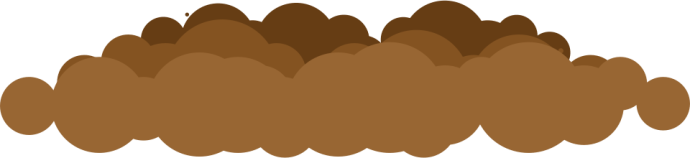 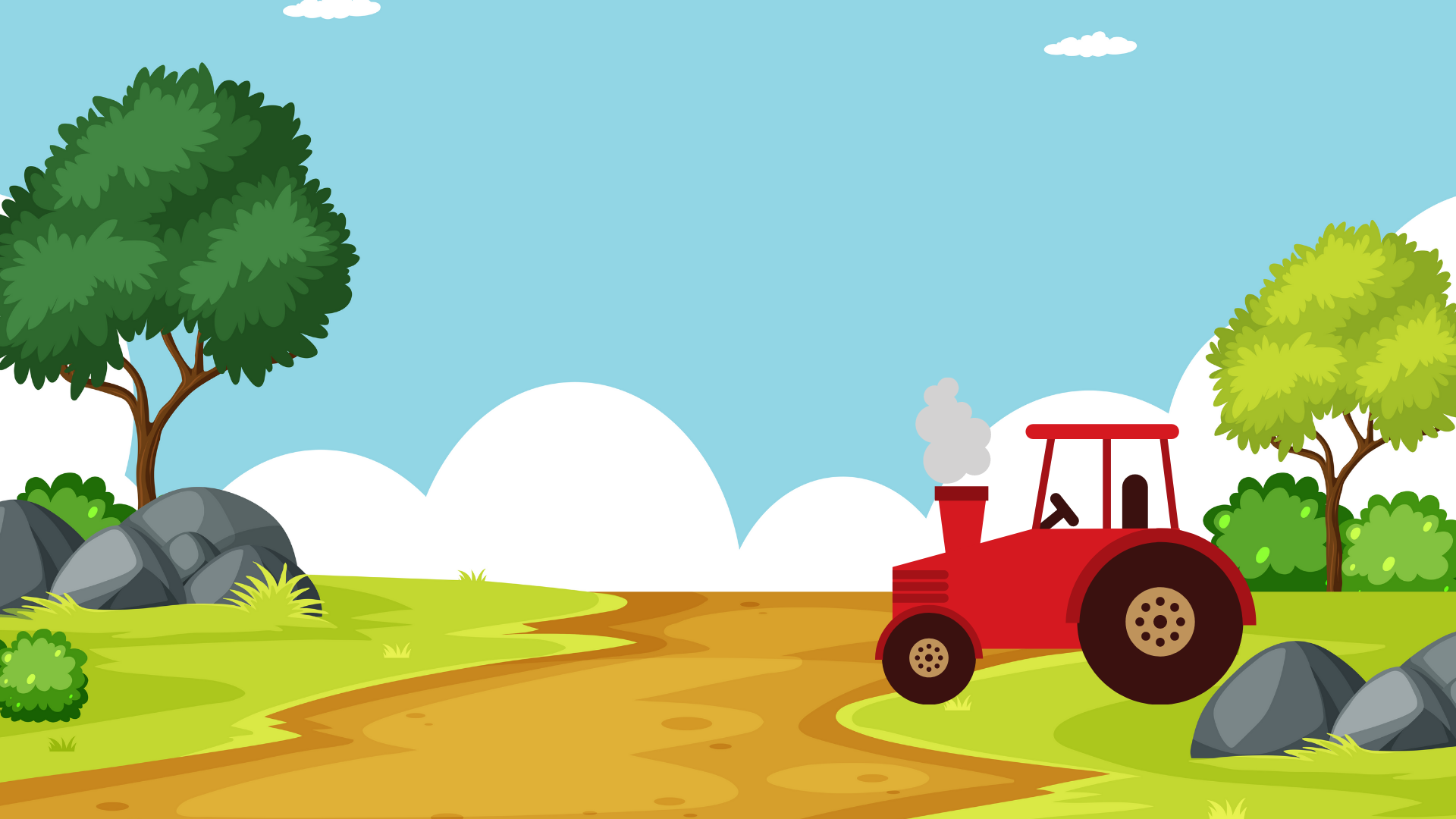 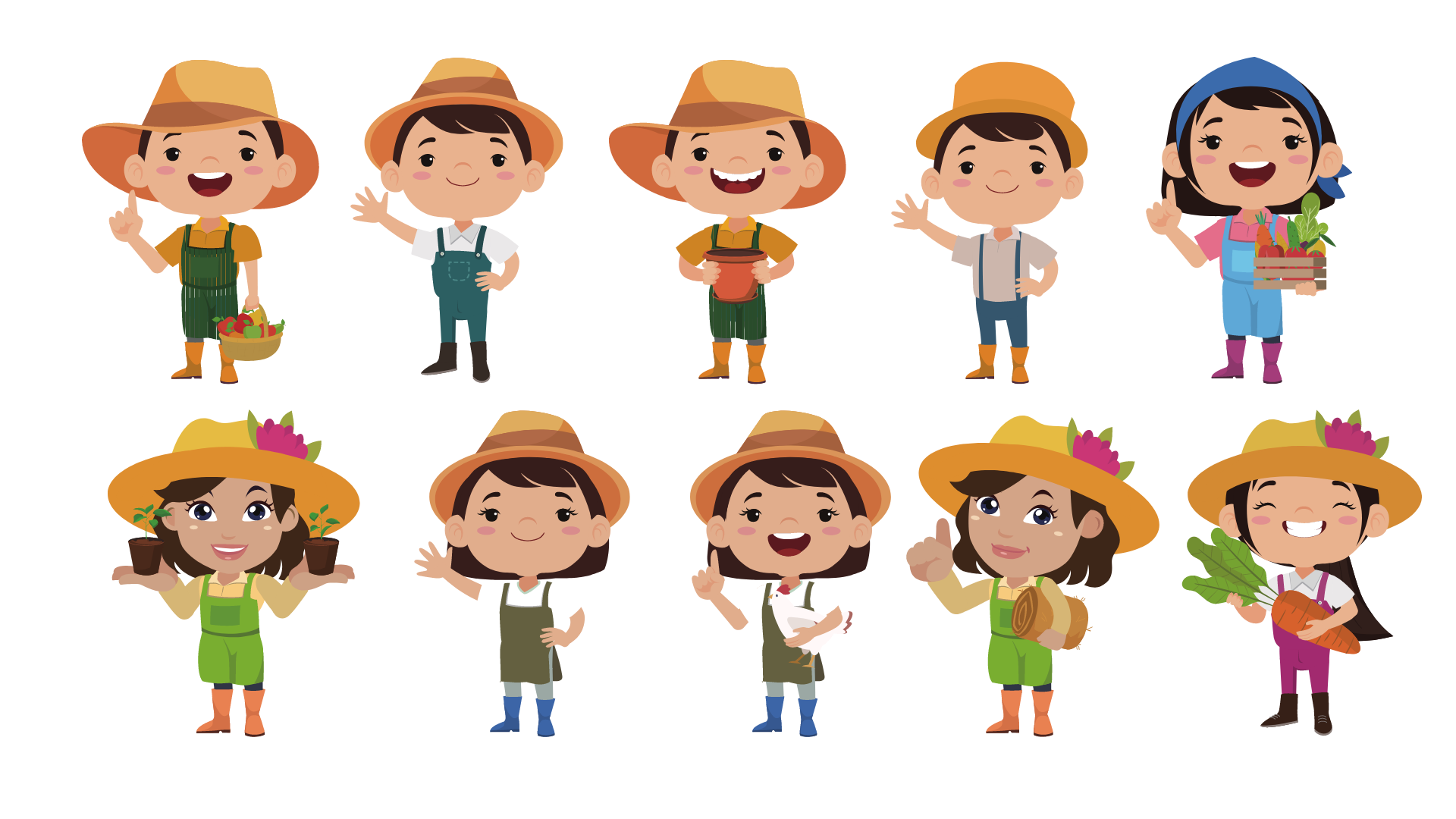 Tiếp theo, các bạn cùng mình đi thăm ao nuôi vịt của trang trại nhé!
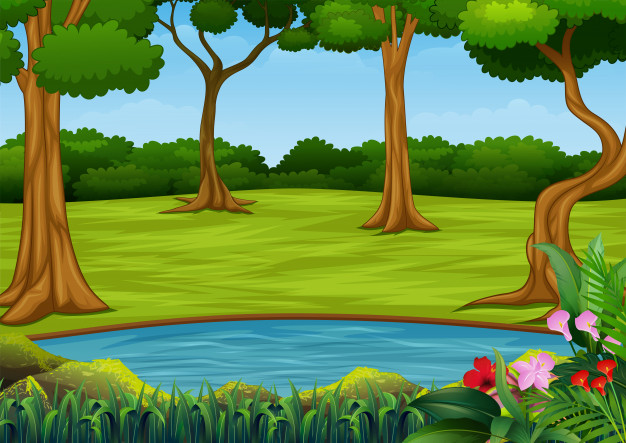 2. Số
a)
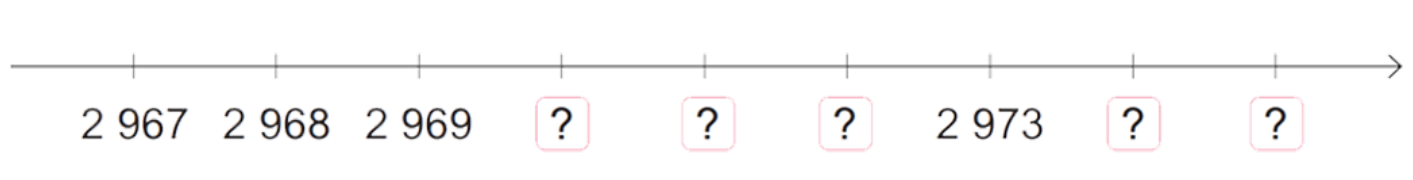 2 974
2 975
2 971
2 972
2 970
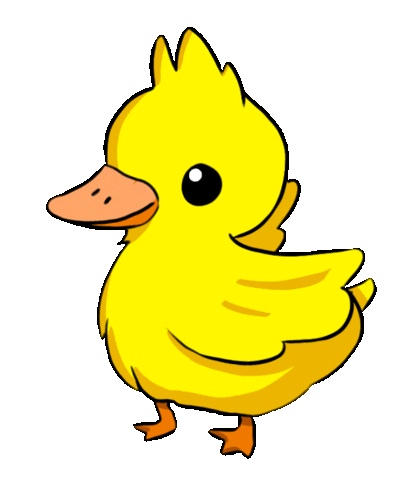 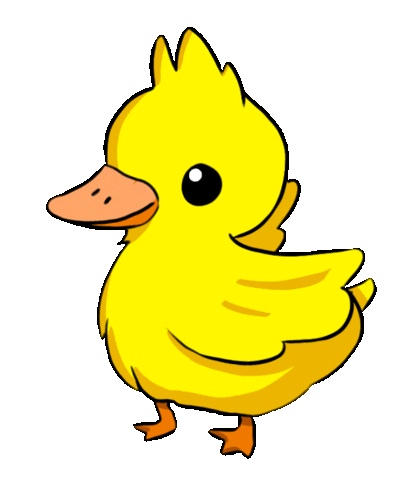 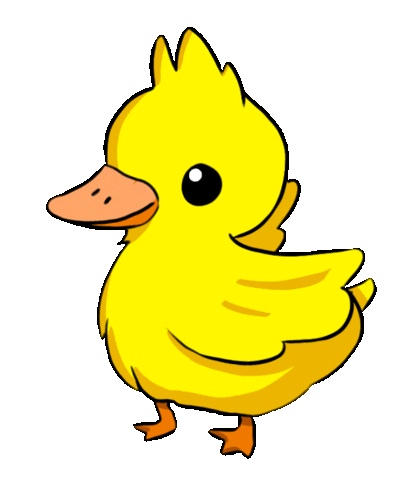 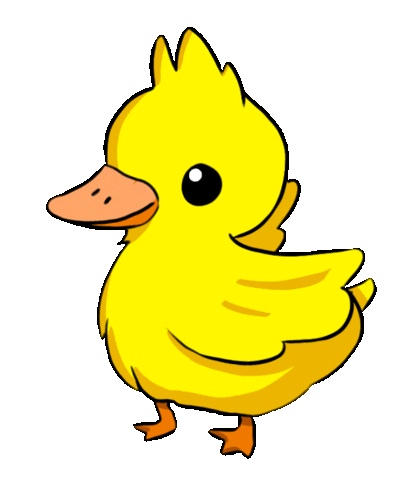 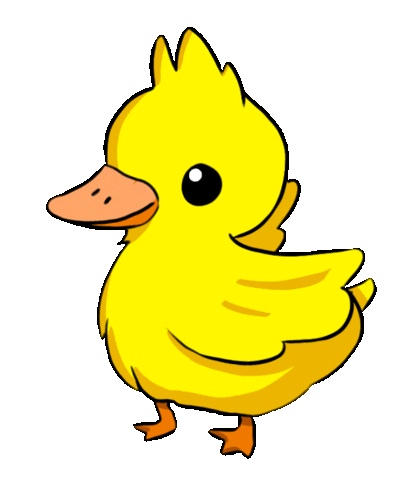 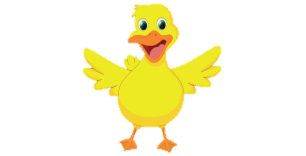 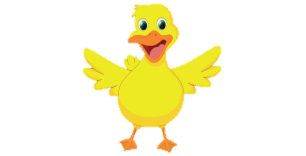 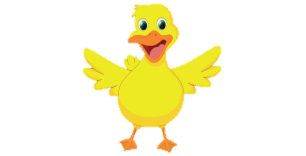 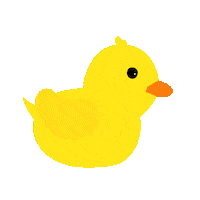 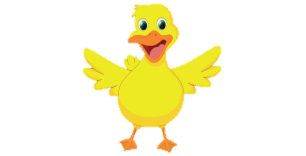 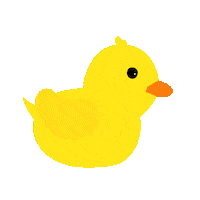 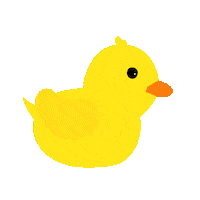 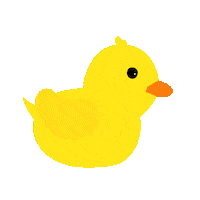 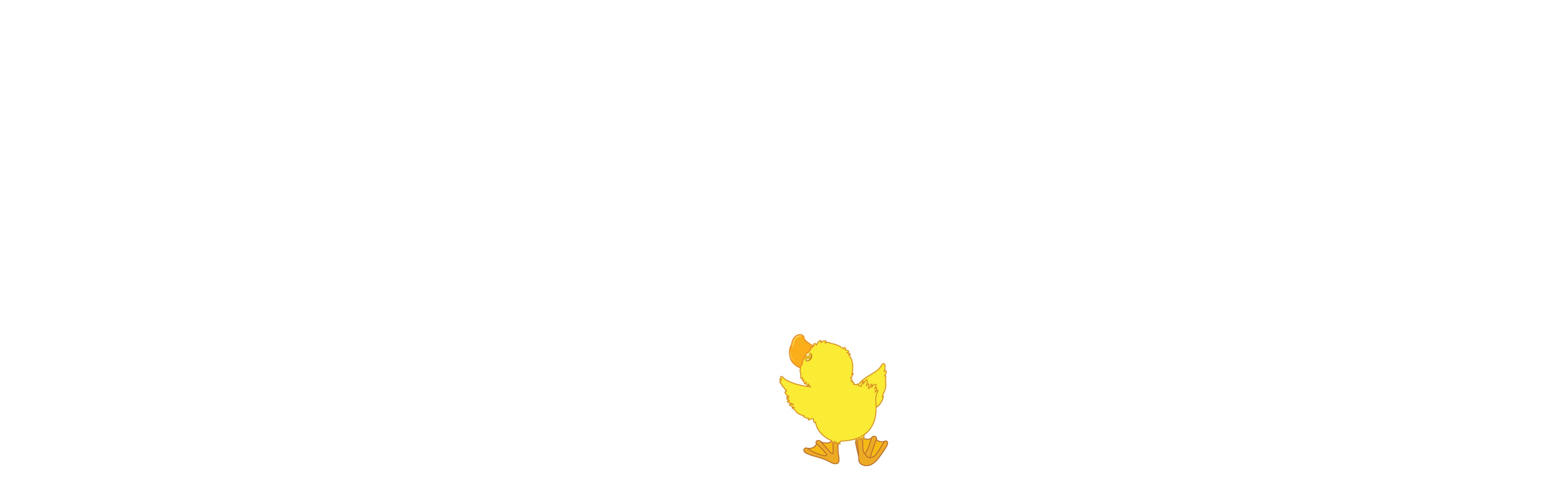 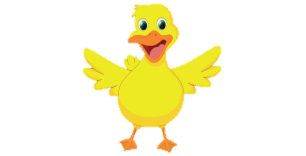 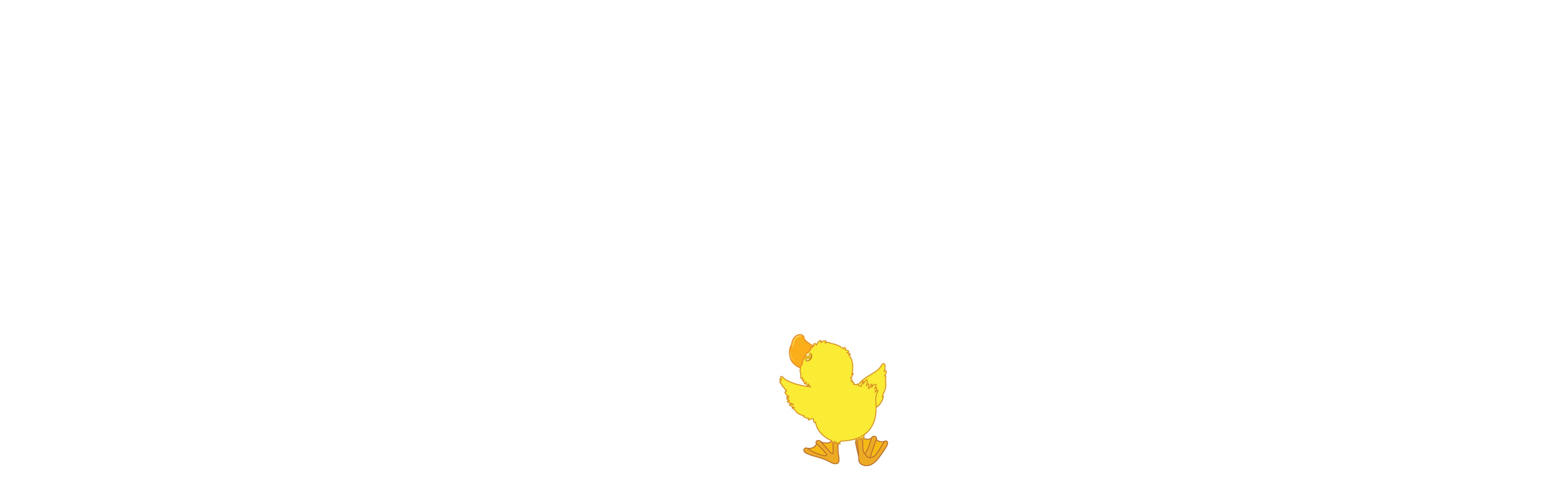 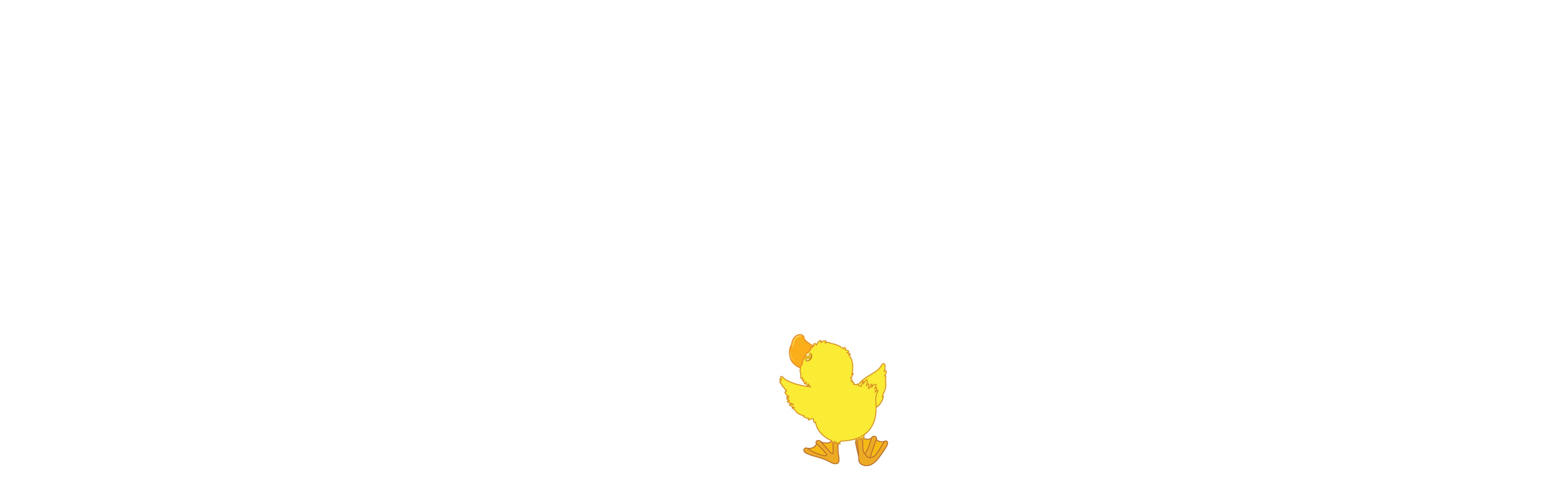 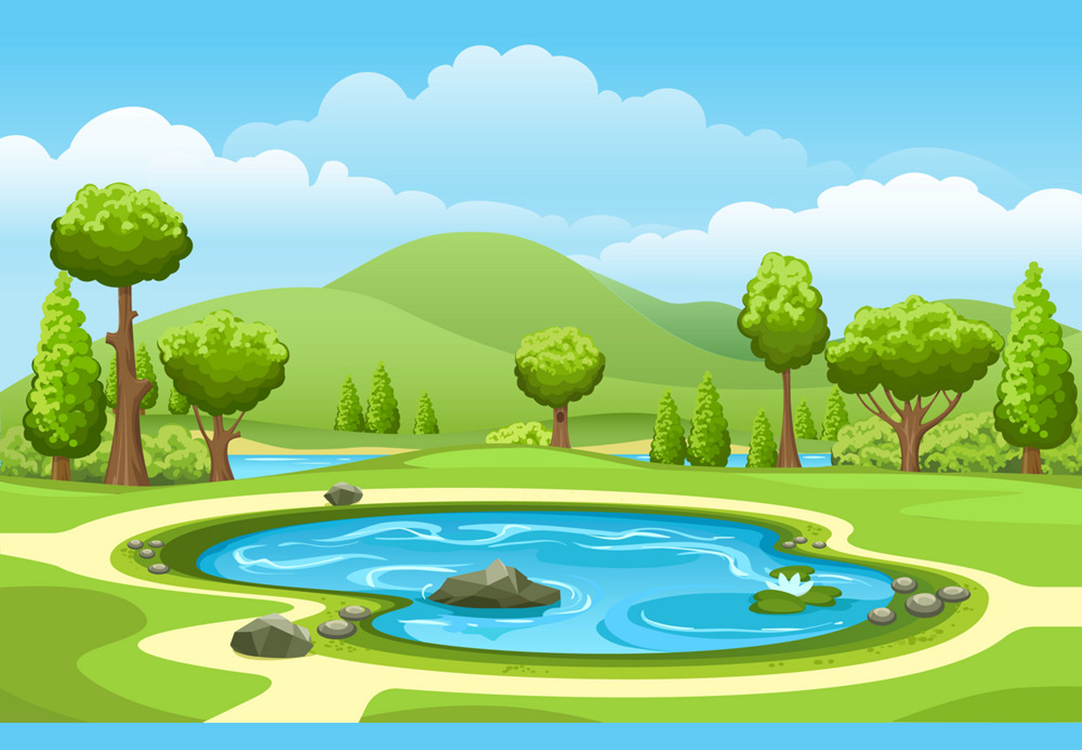 2. Số
b)
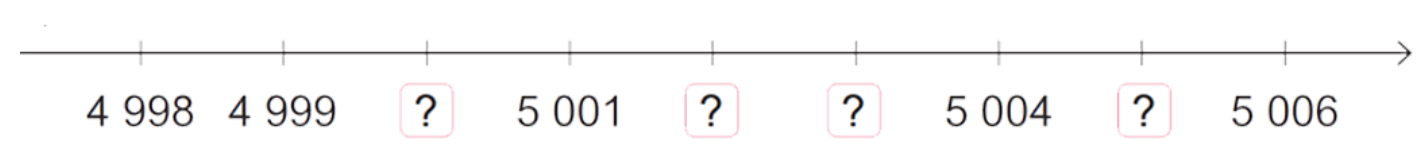 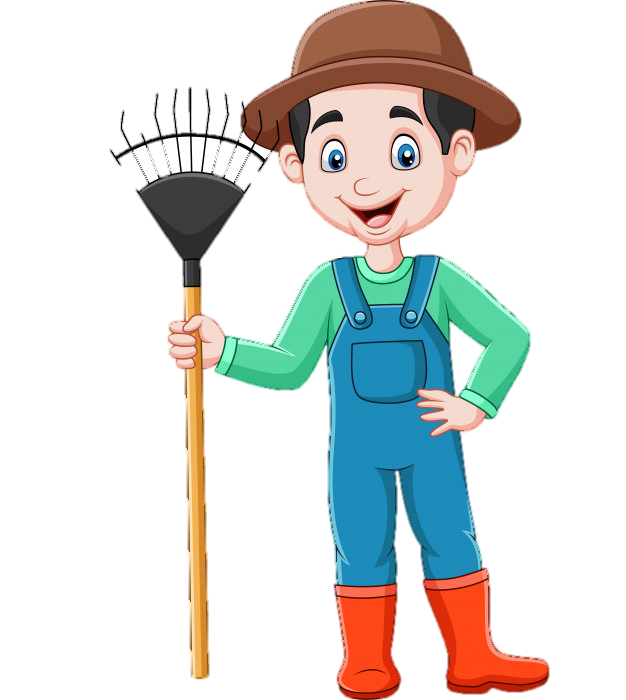 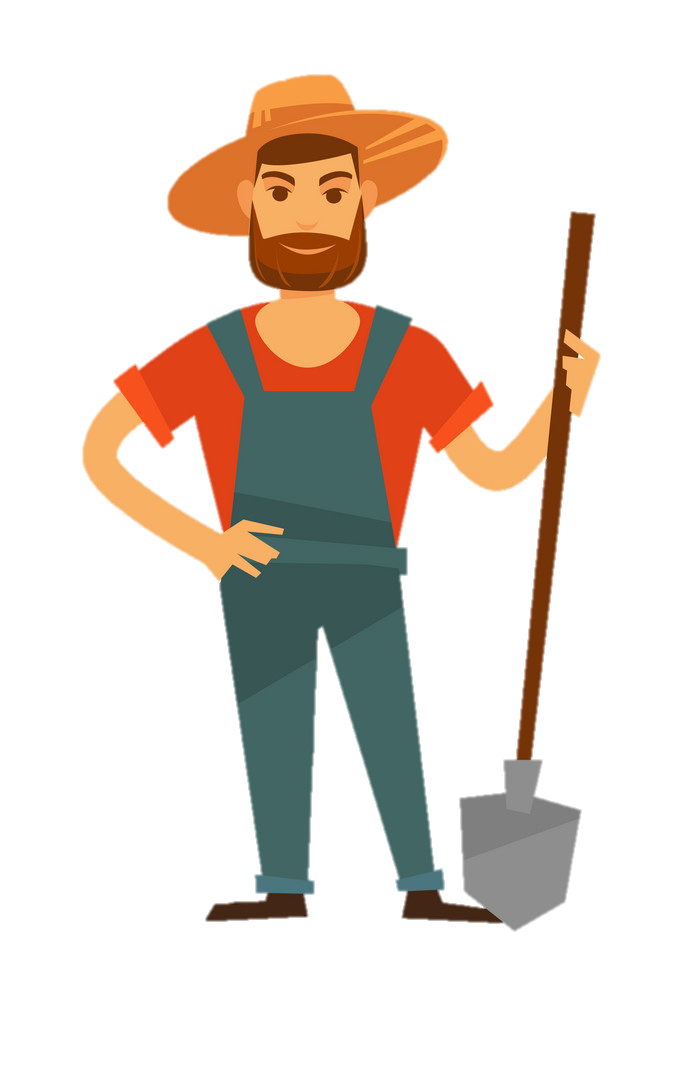 5 003
5 000
5 002
5 005
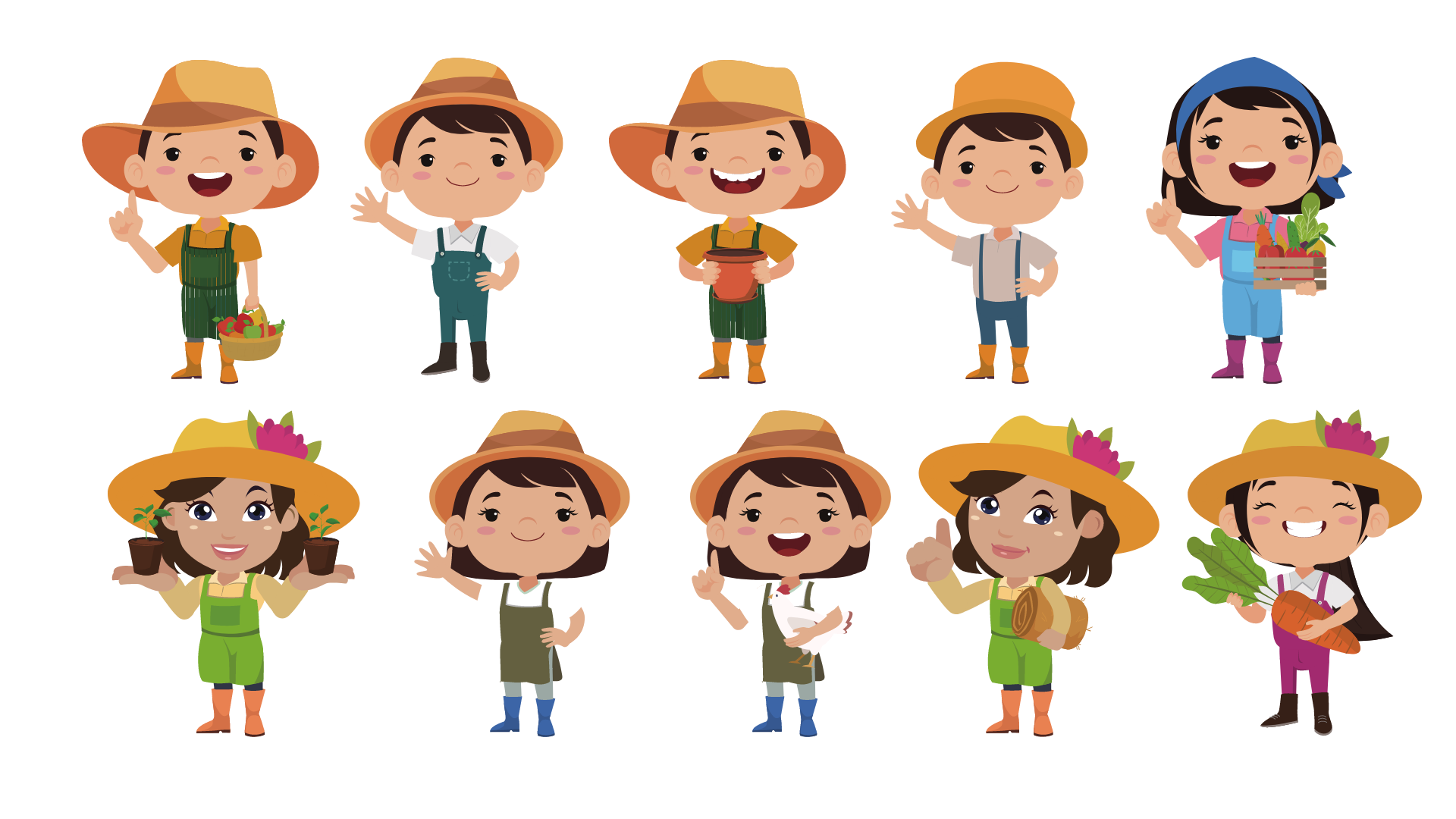 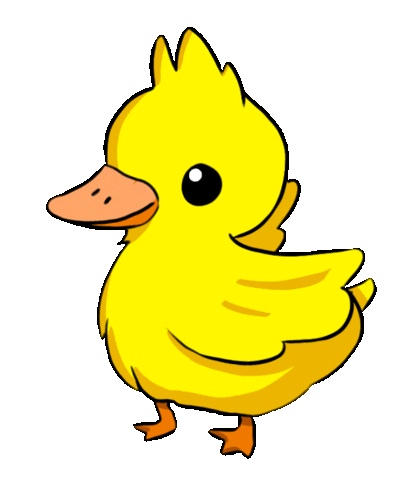 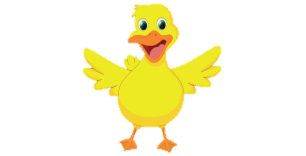 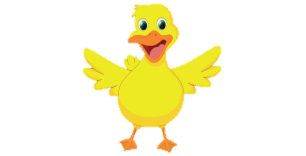 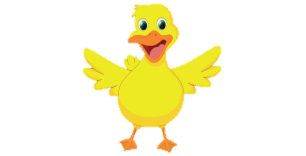 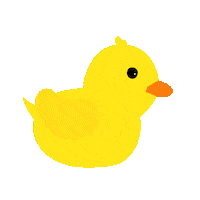 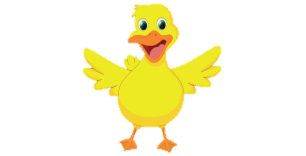 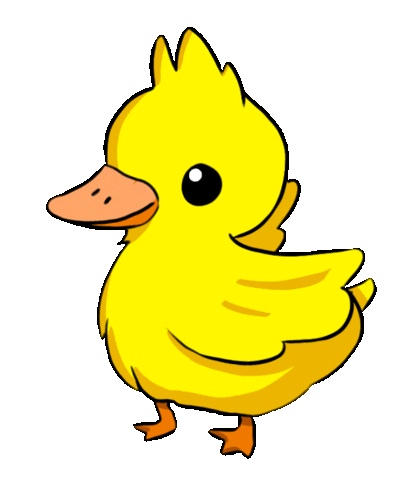 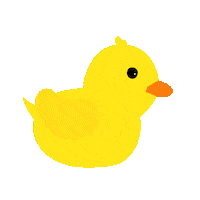 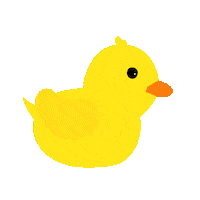 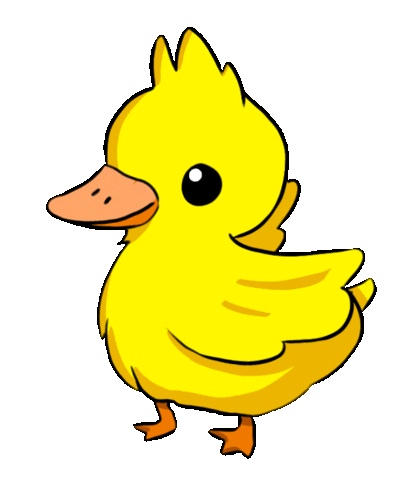 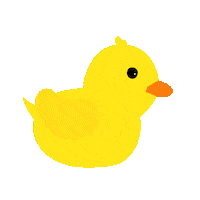 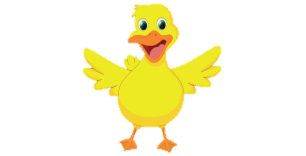 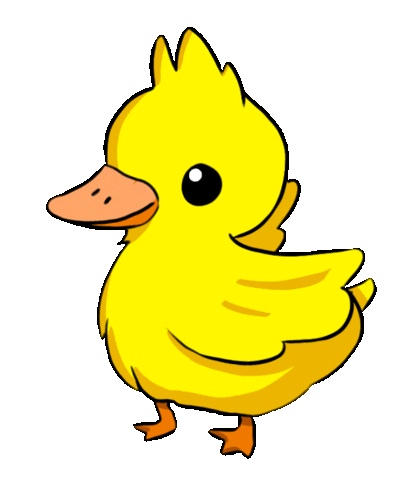 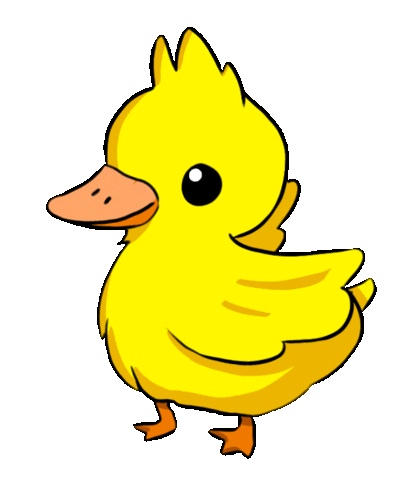 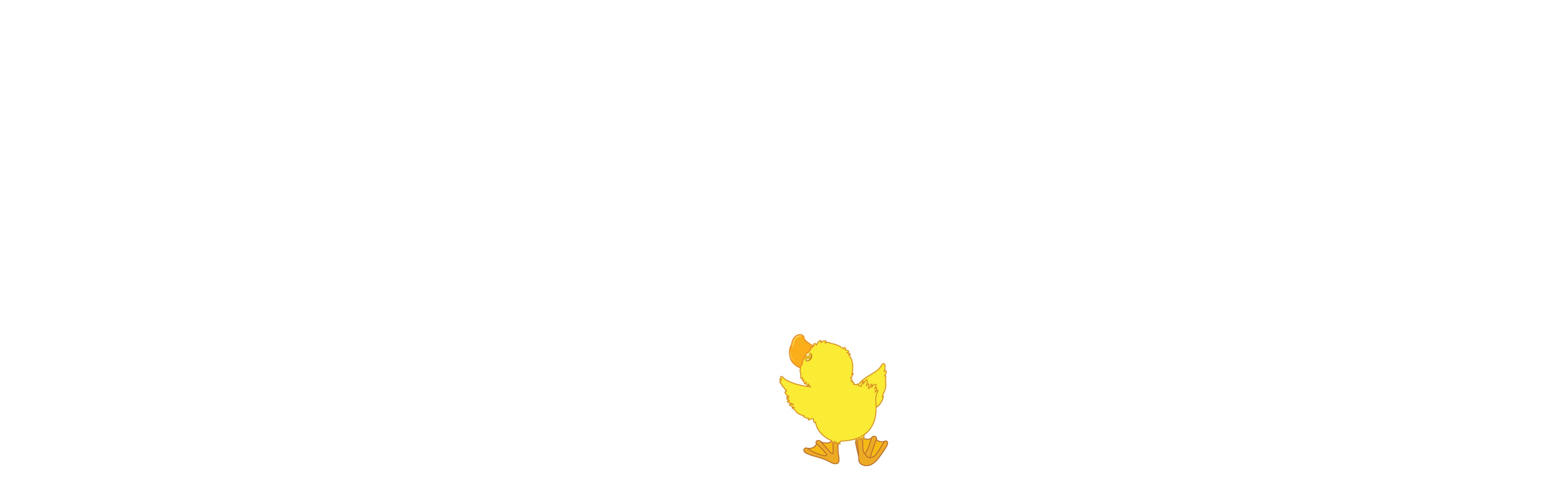 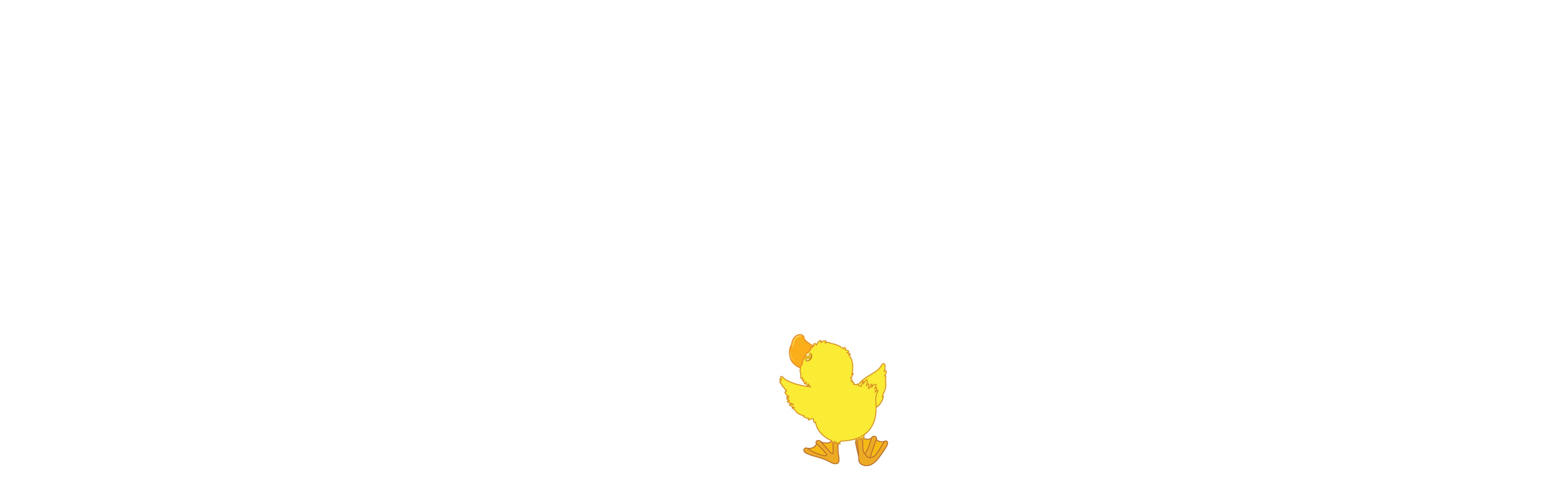 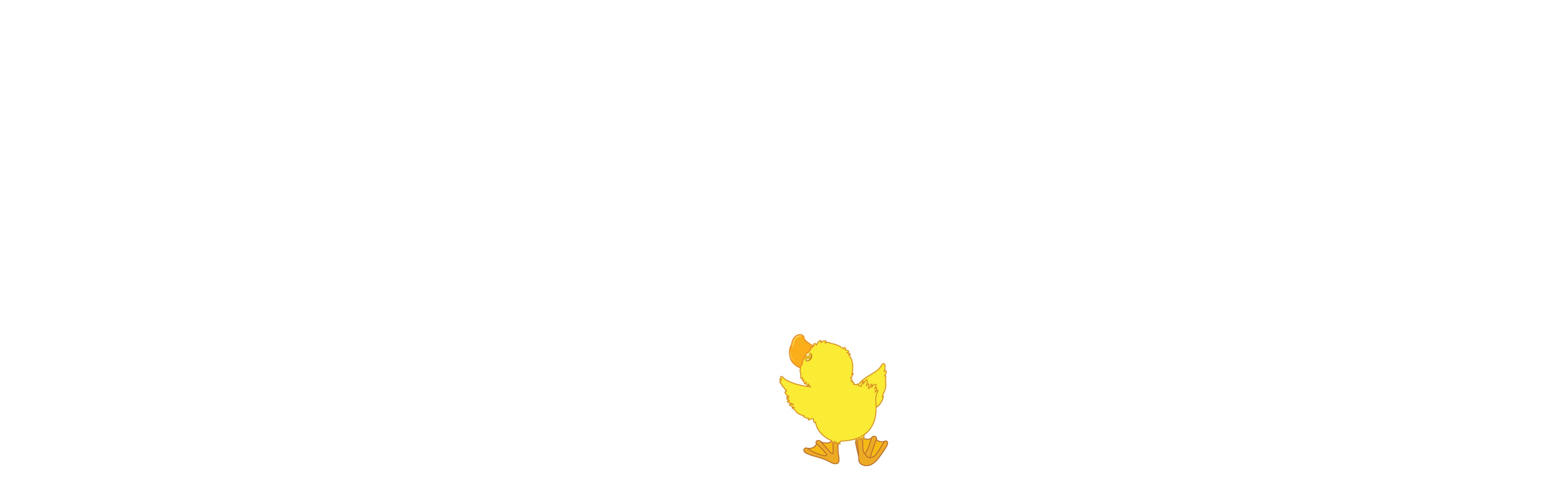 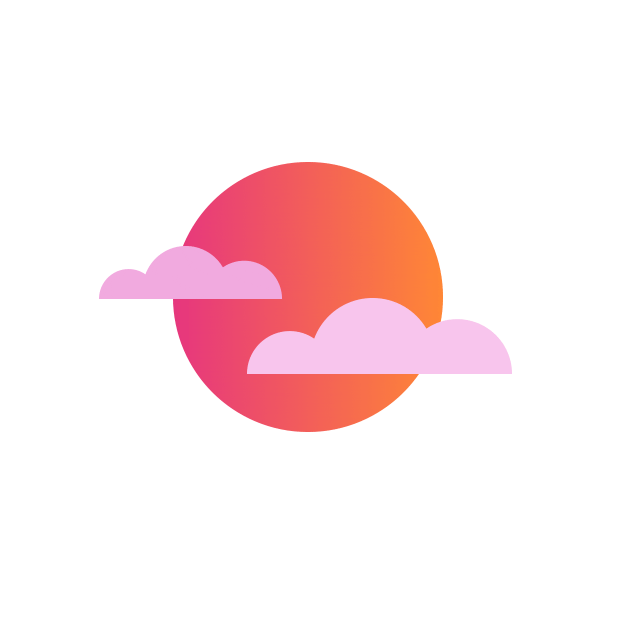 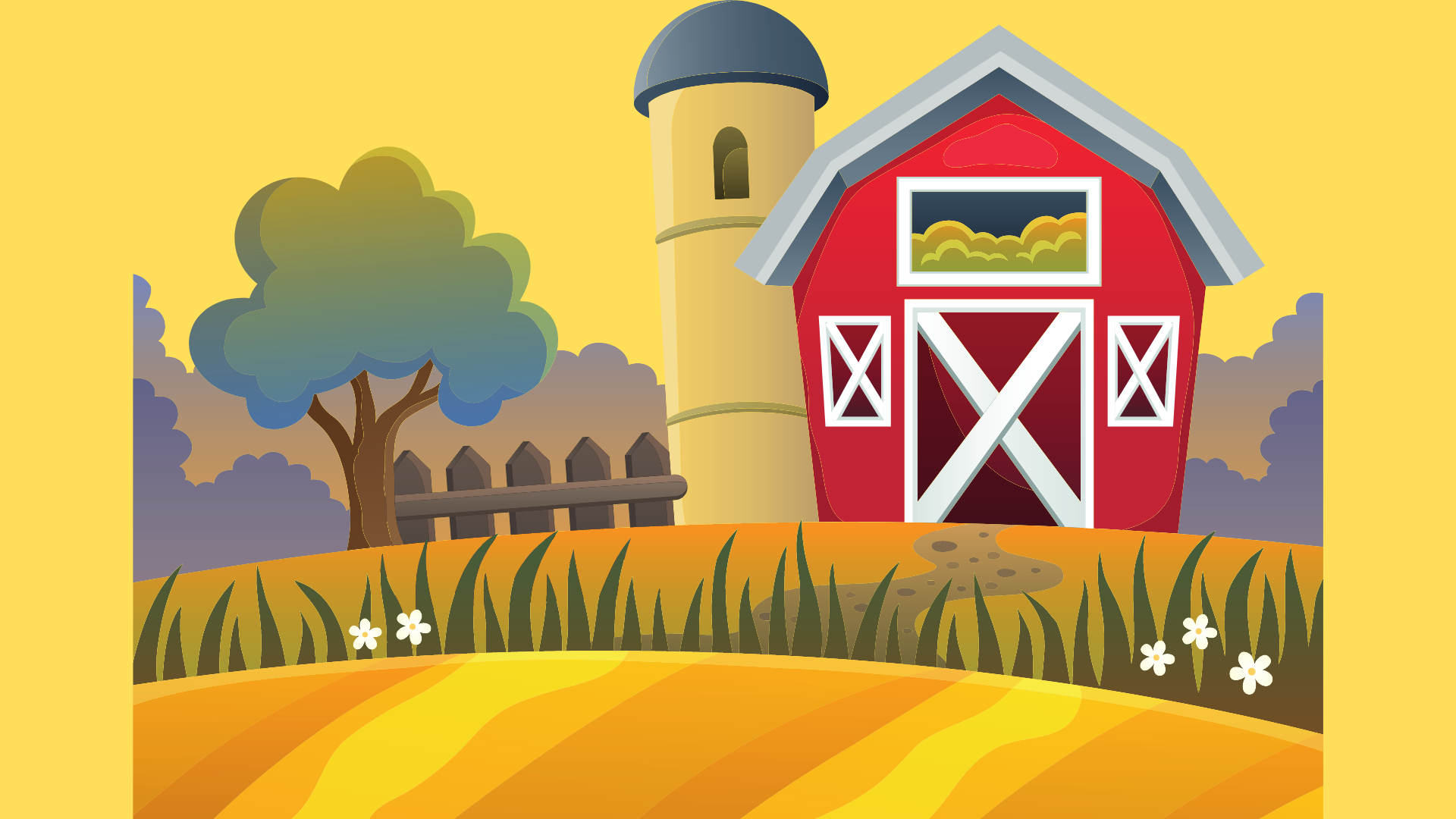 Các bạn giỏi quá! Cùng tham quan tiếp khu vườn may mắn của Bác nhé!
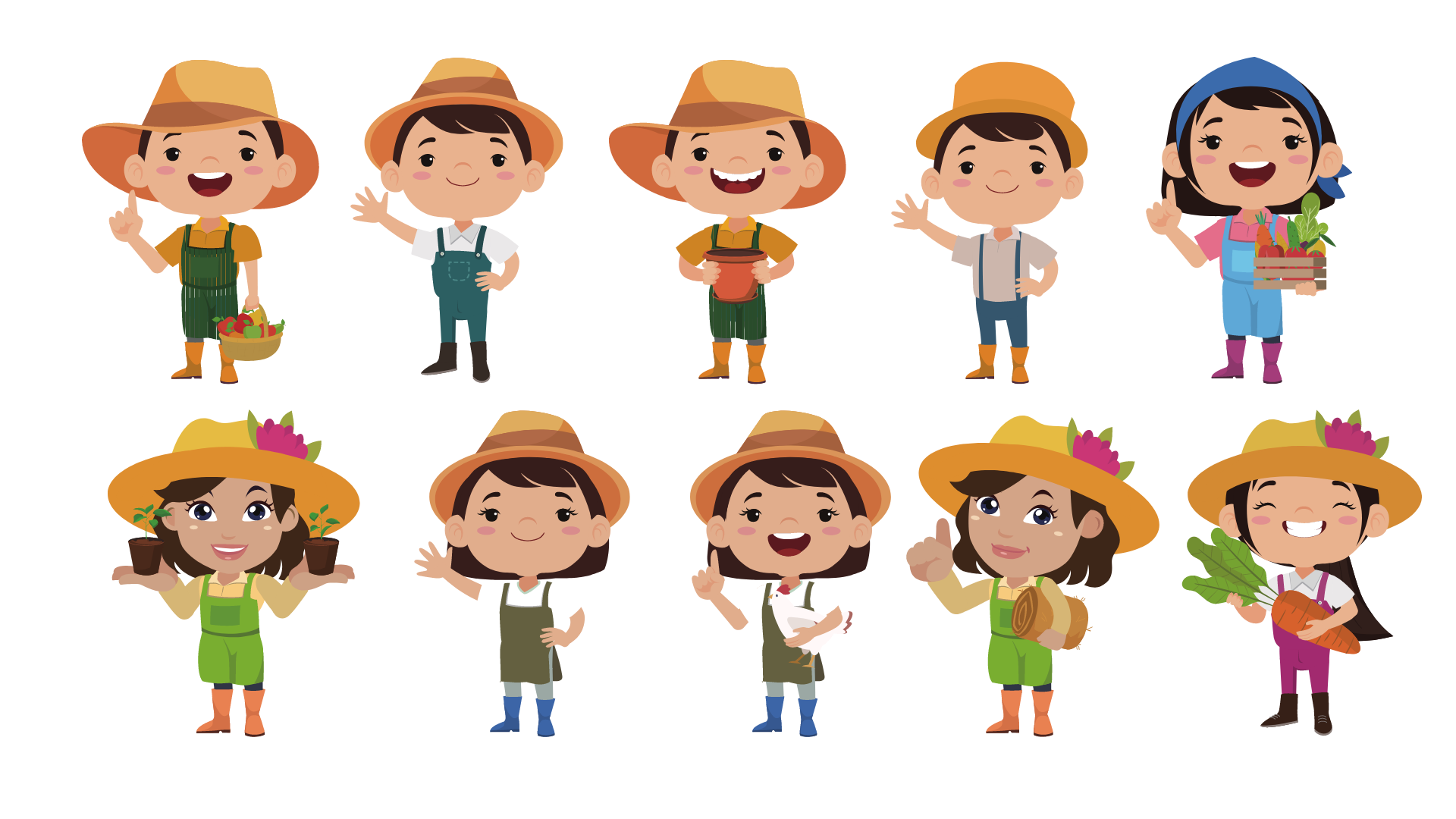 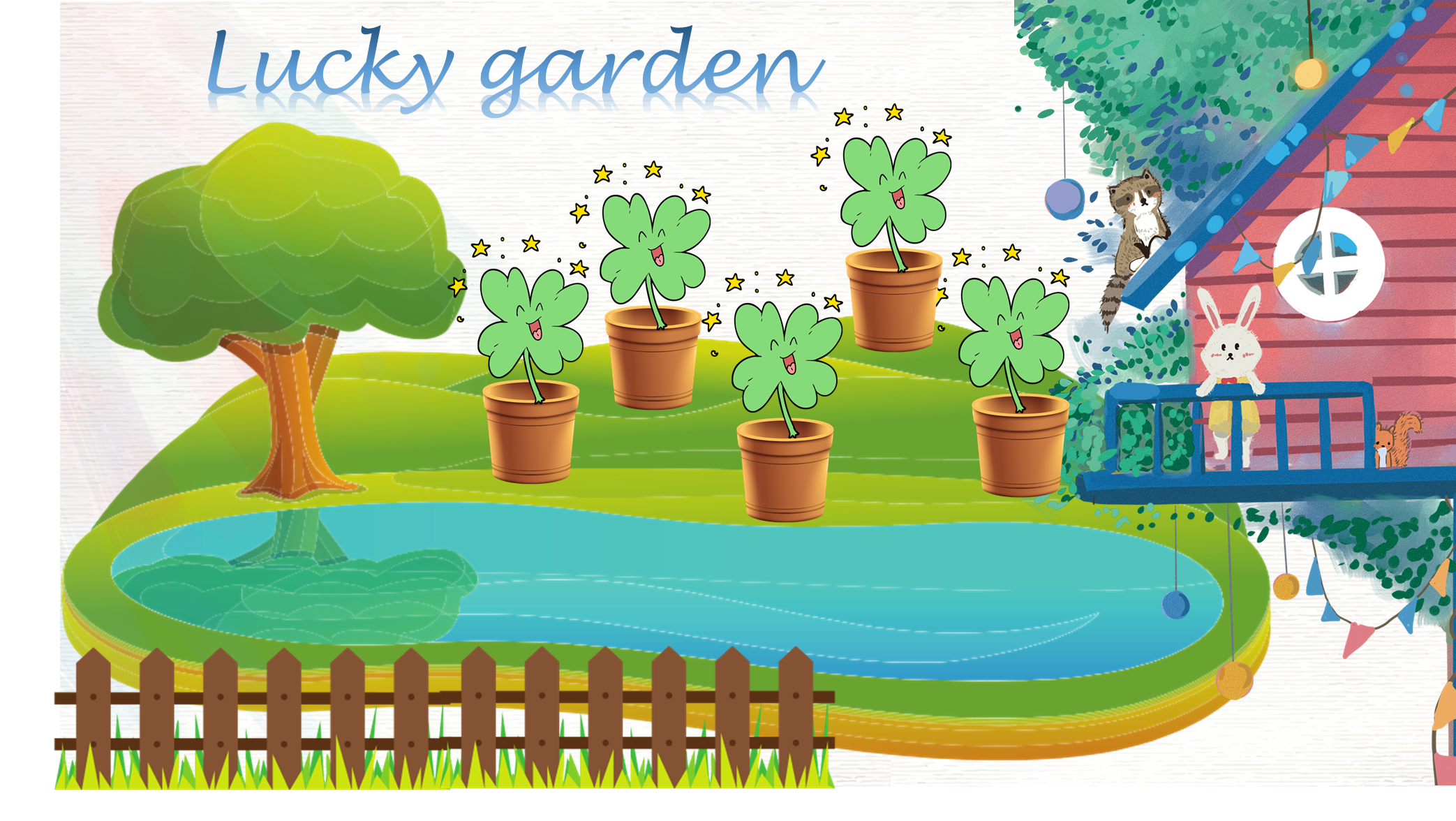 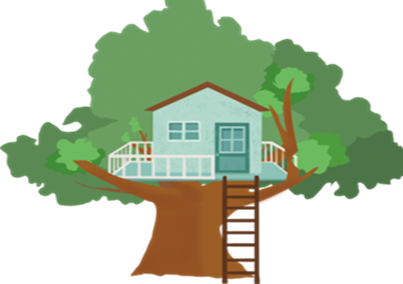 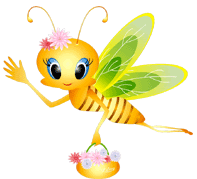 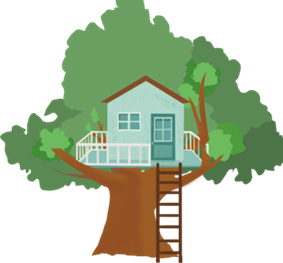 Các bạn hãy hoàn thành bài tập để giúp trồng những cây hoa may mắn nhé!
[Speaker Notes: Hương Thảo – zalo 0972115126]
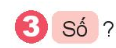 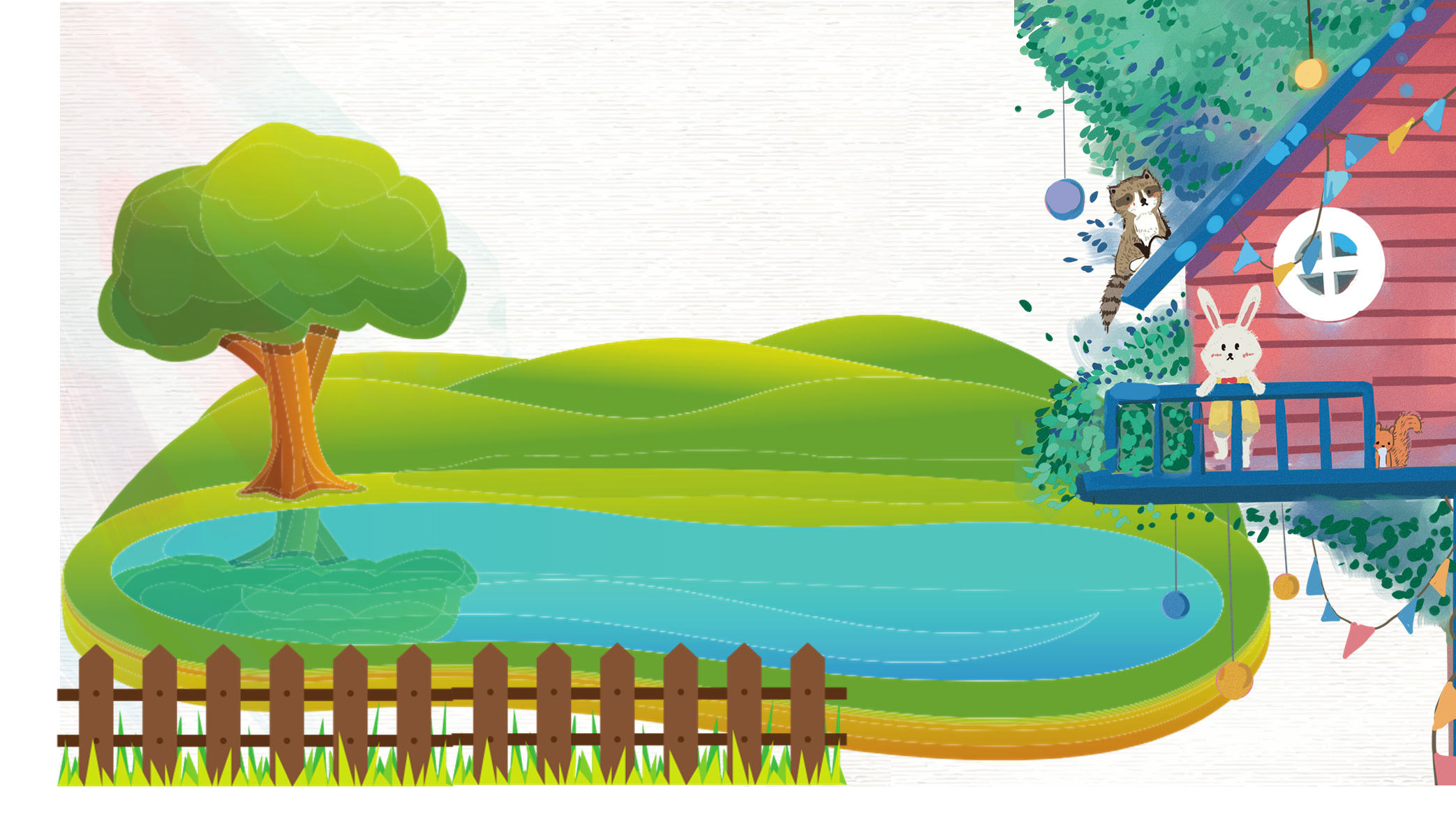 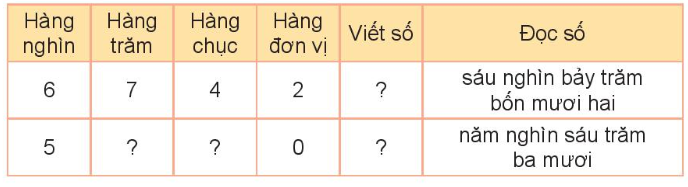 6 742
5 630
6
3
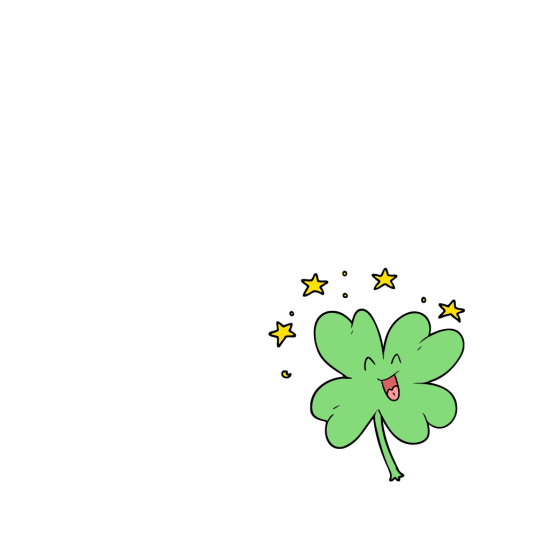 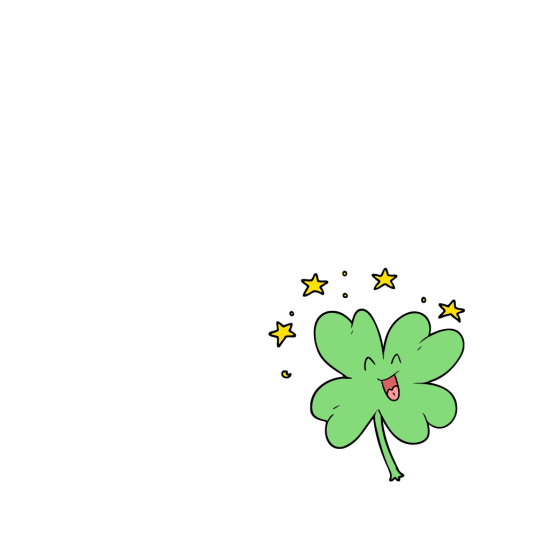 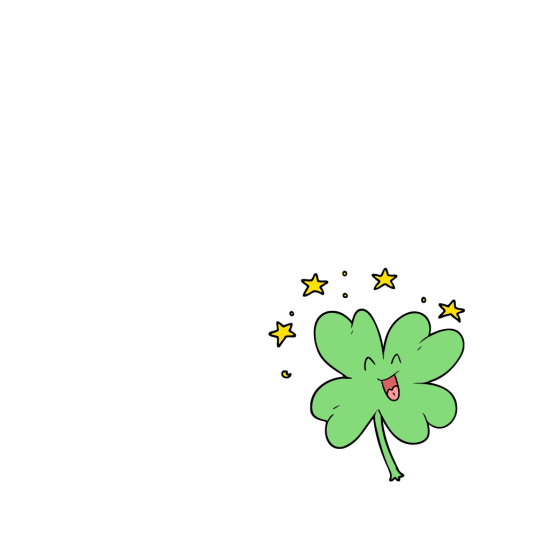 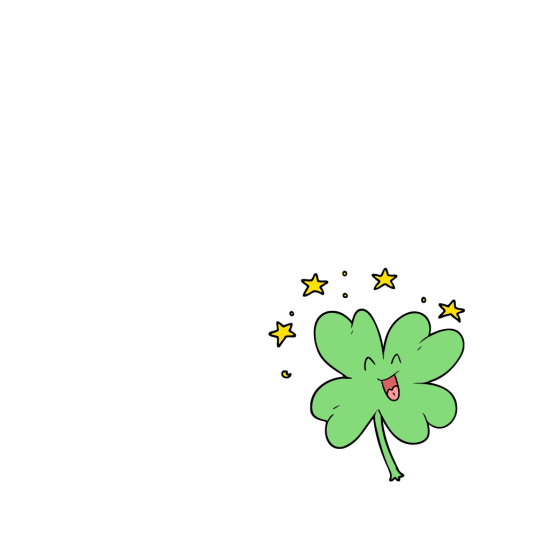 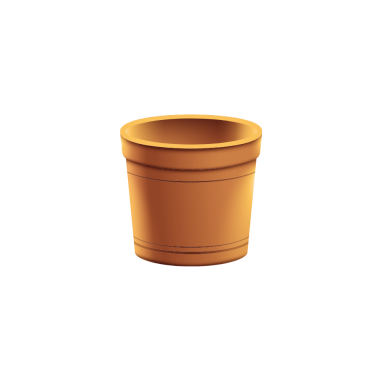 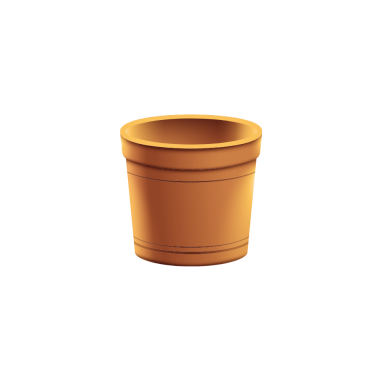 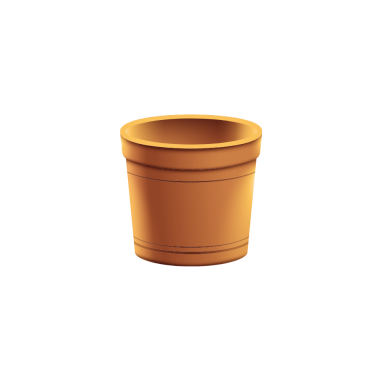 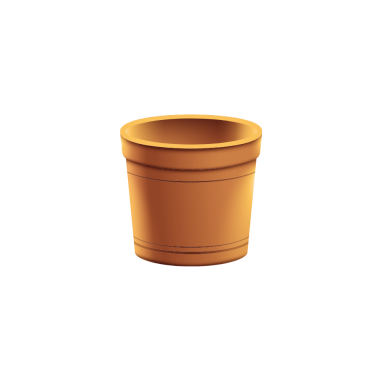 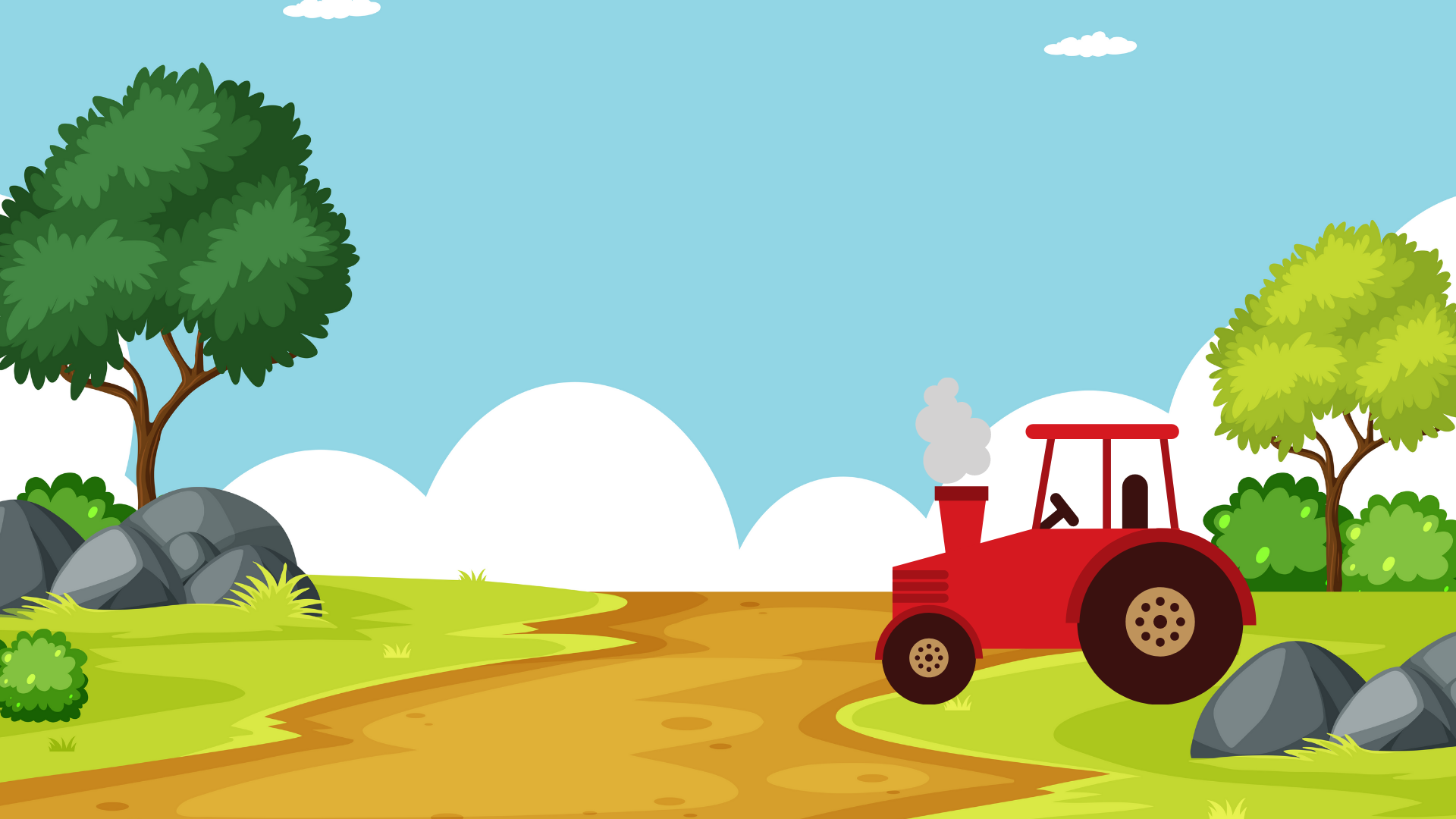 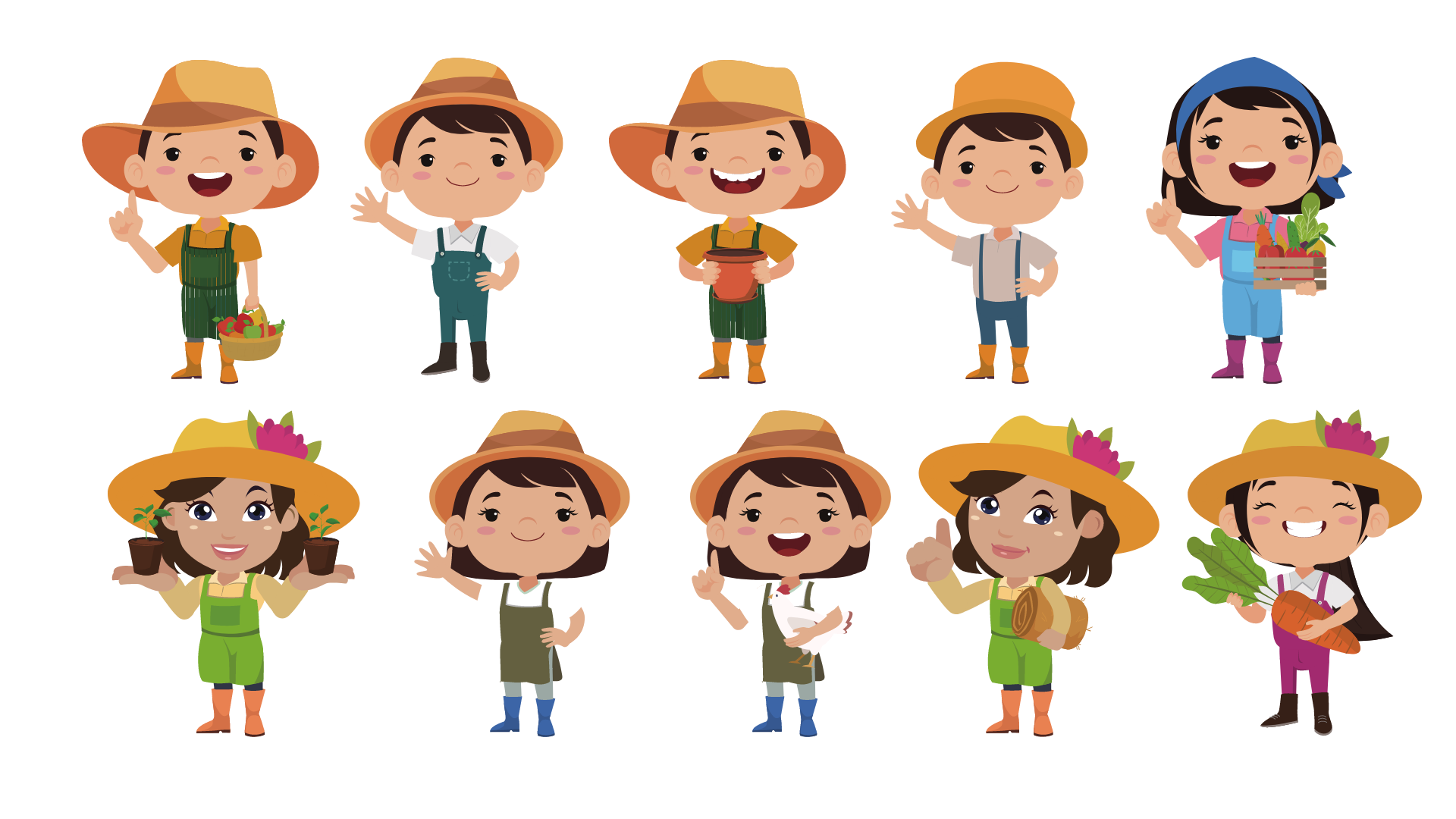 Các bạn giỏi quá, giờ thì về trang trại để dọn dẹp cho bác nhé!
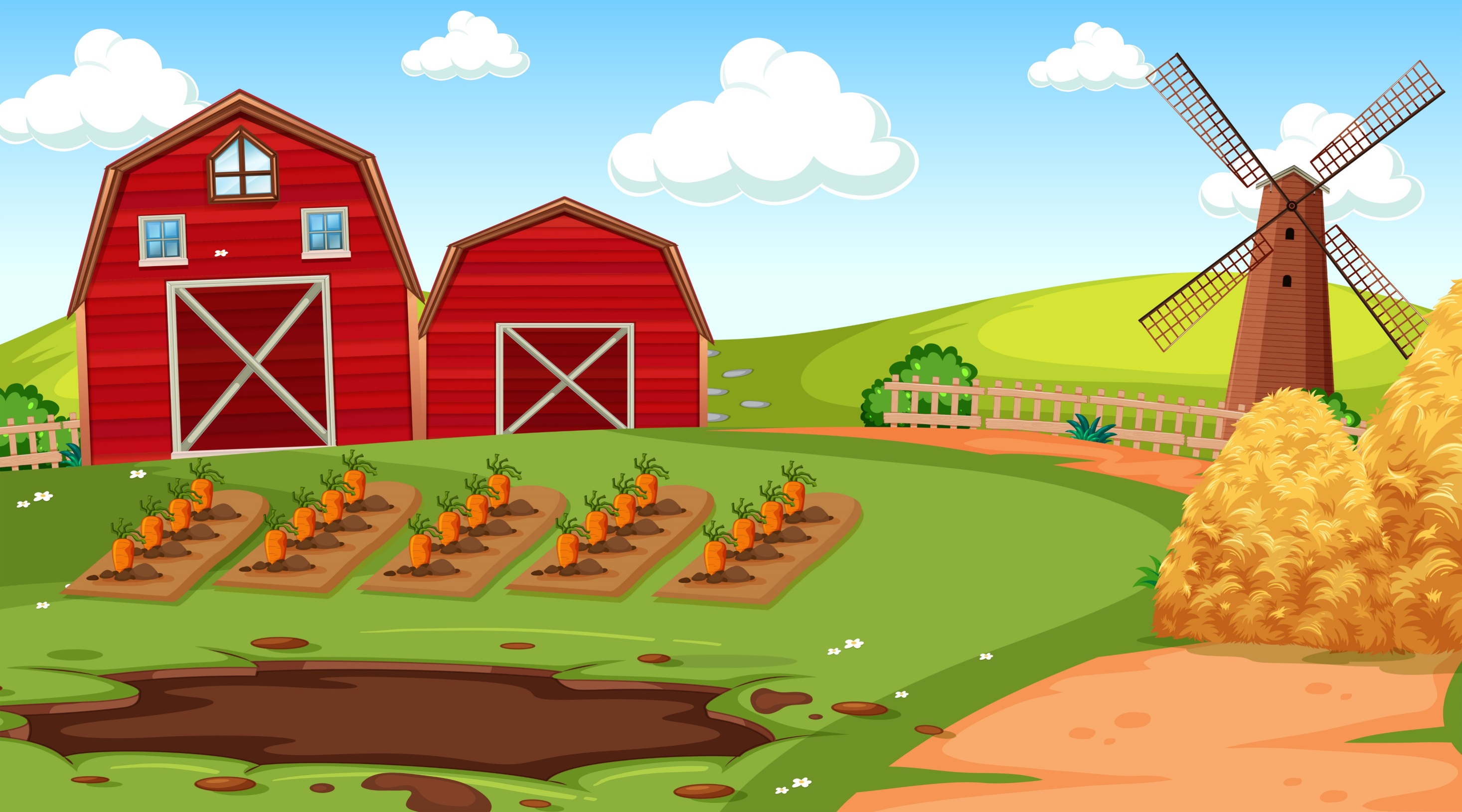 Rô – bốt viết các số tròn nghìn lên mỗi tấm biển trên đường đến tòa lâu đài (như hình vẽ). Hỏi mỗi tấm biển có dấu “?” viết số nào?
4
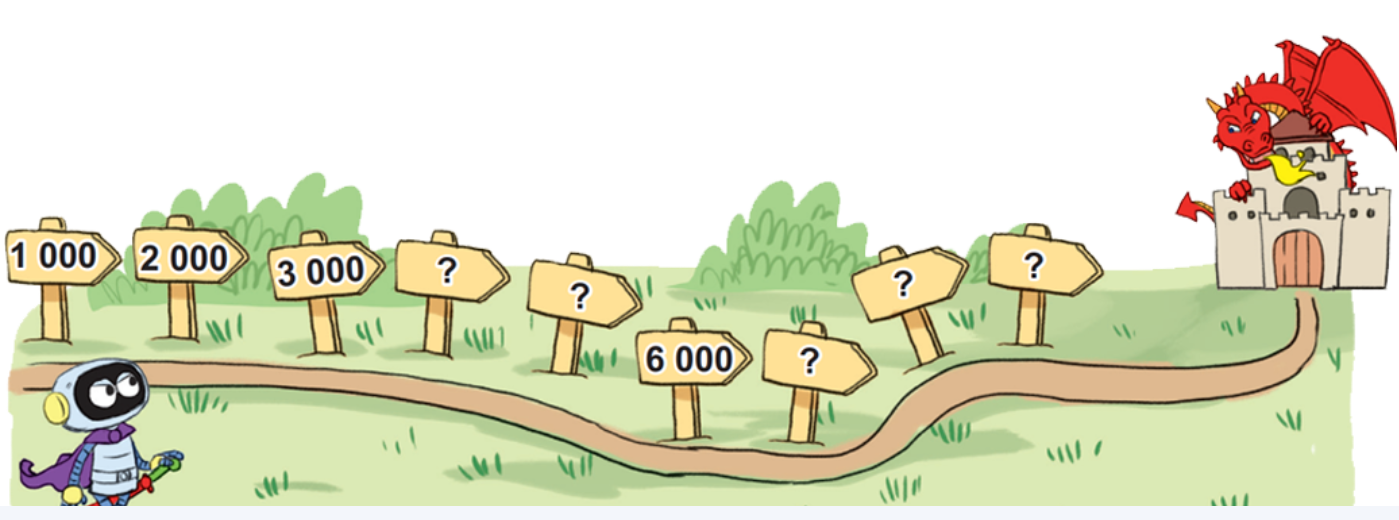 1 000
1 000
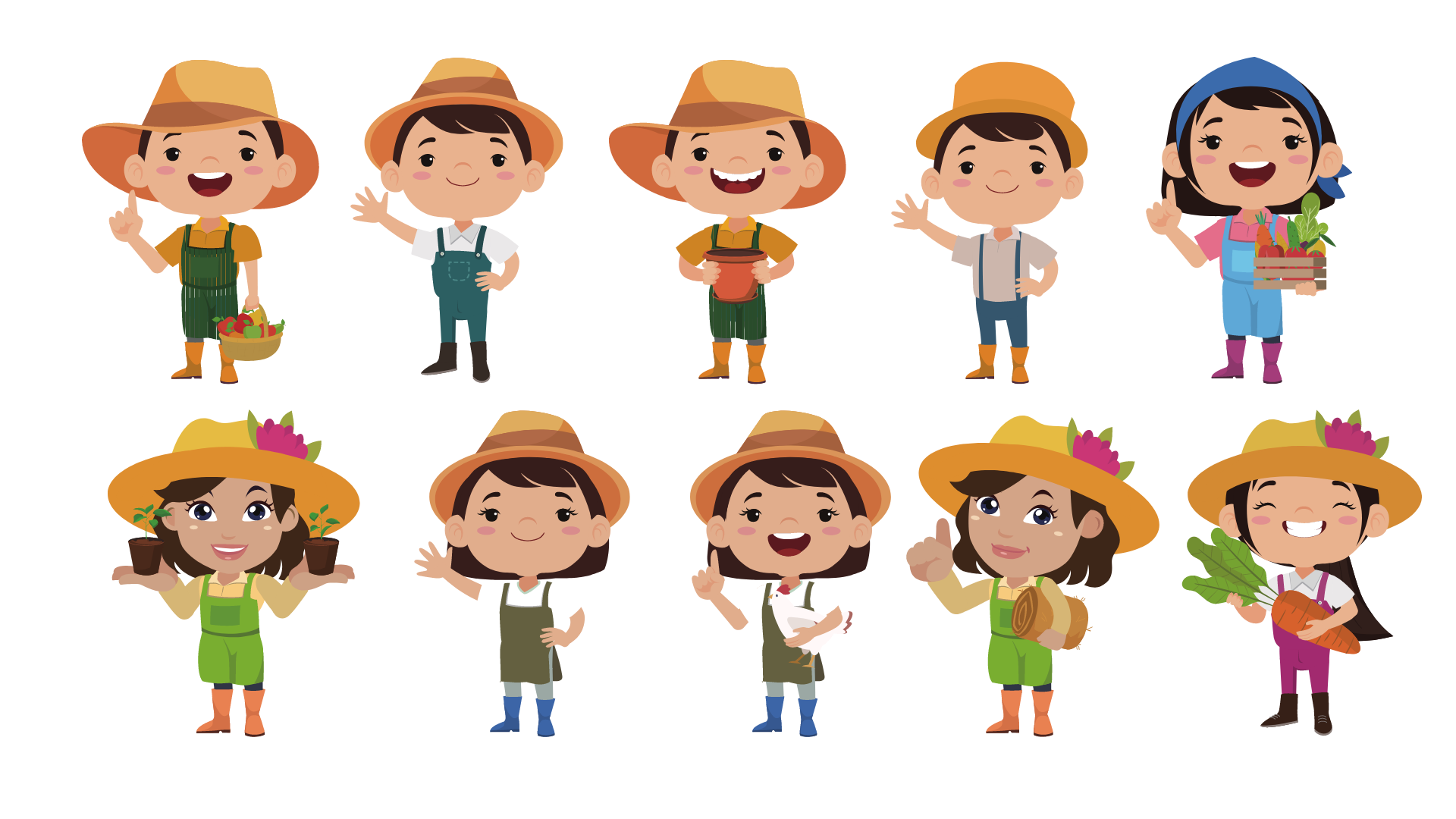 5 000
4 000
7 000
8 000
9 000
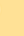 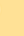 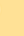 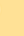 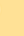 [Speaker Notes: Hương Thảo – zalo 0972115126]
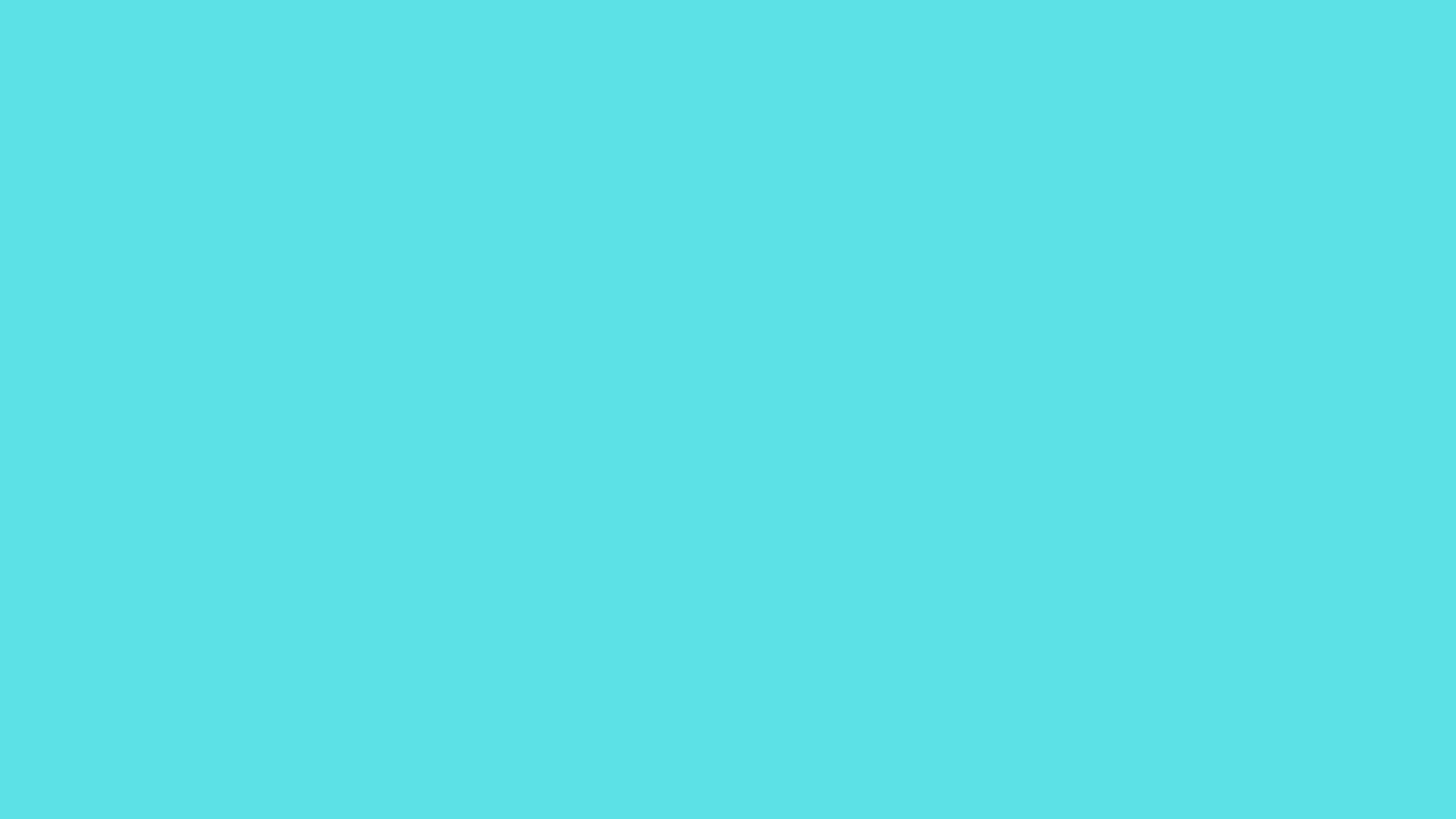 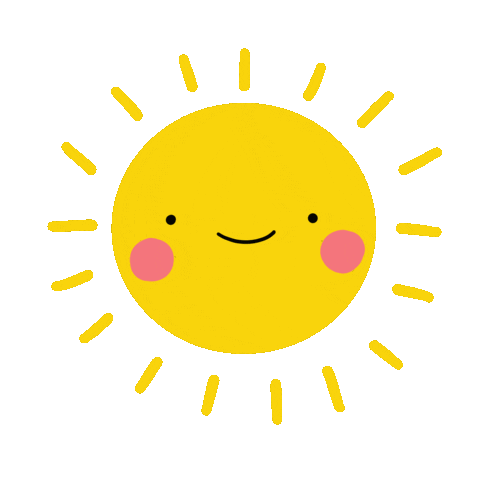 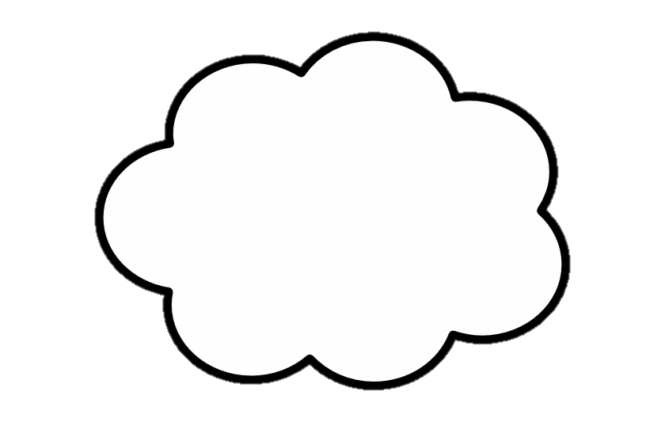 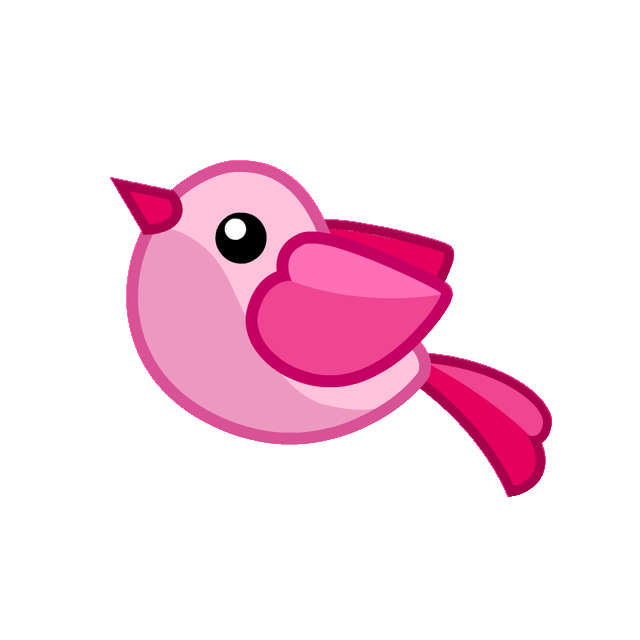 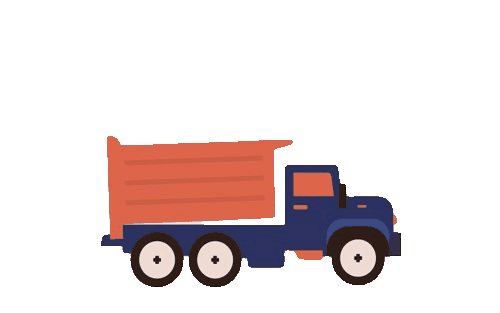 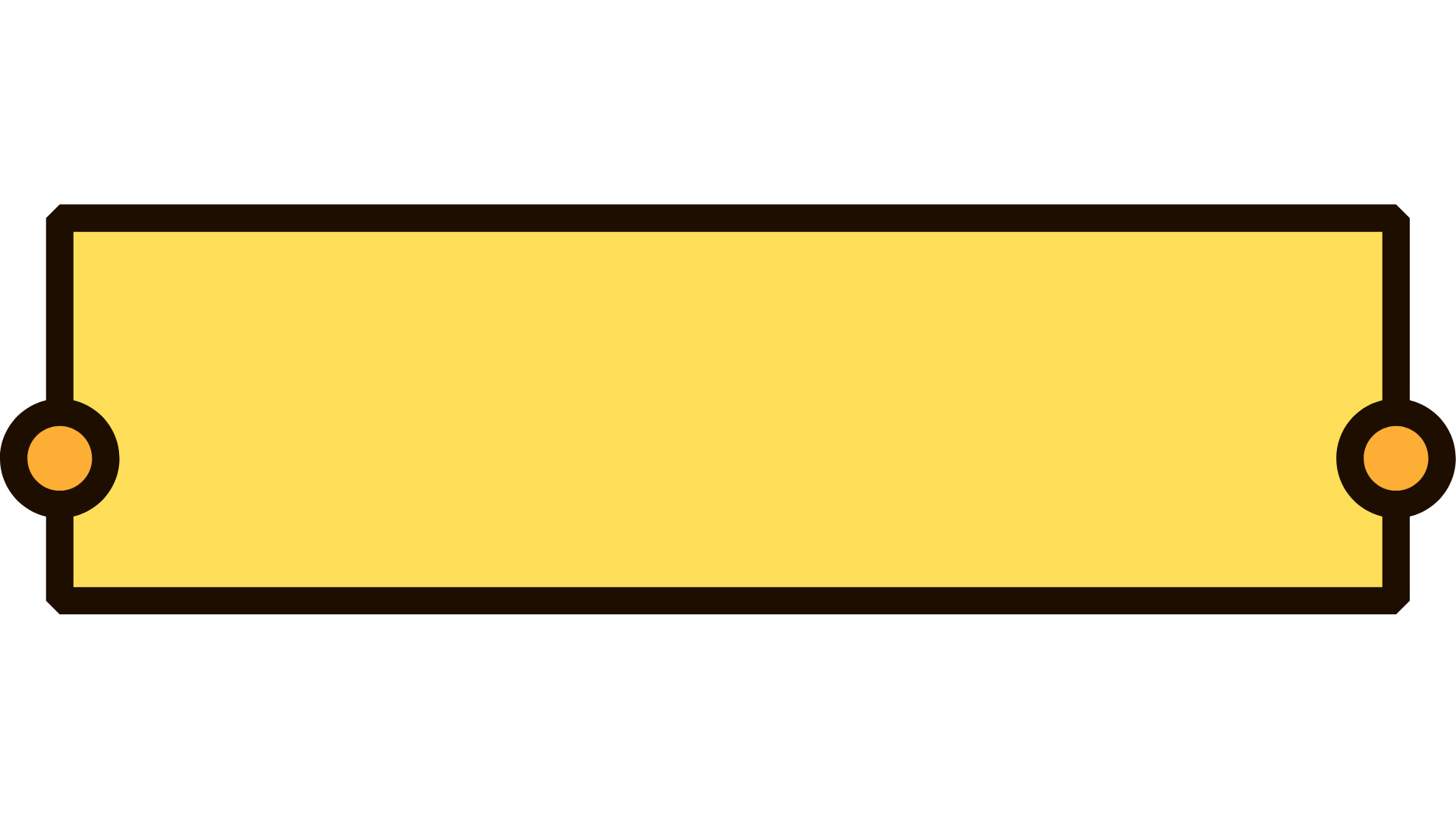 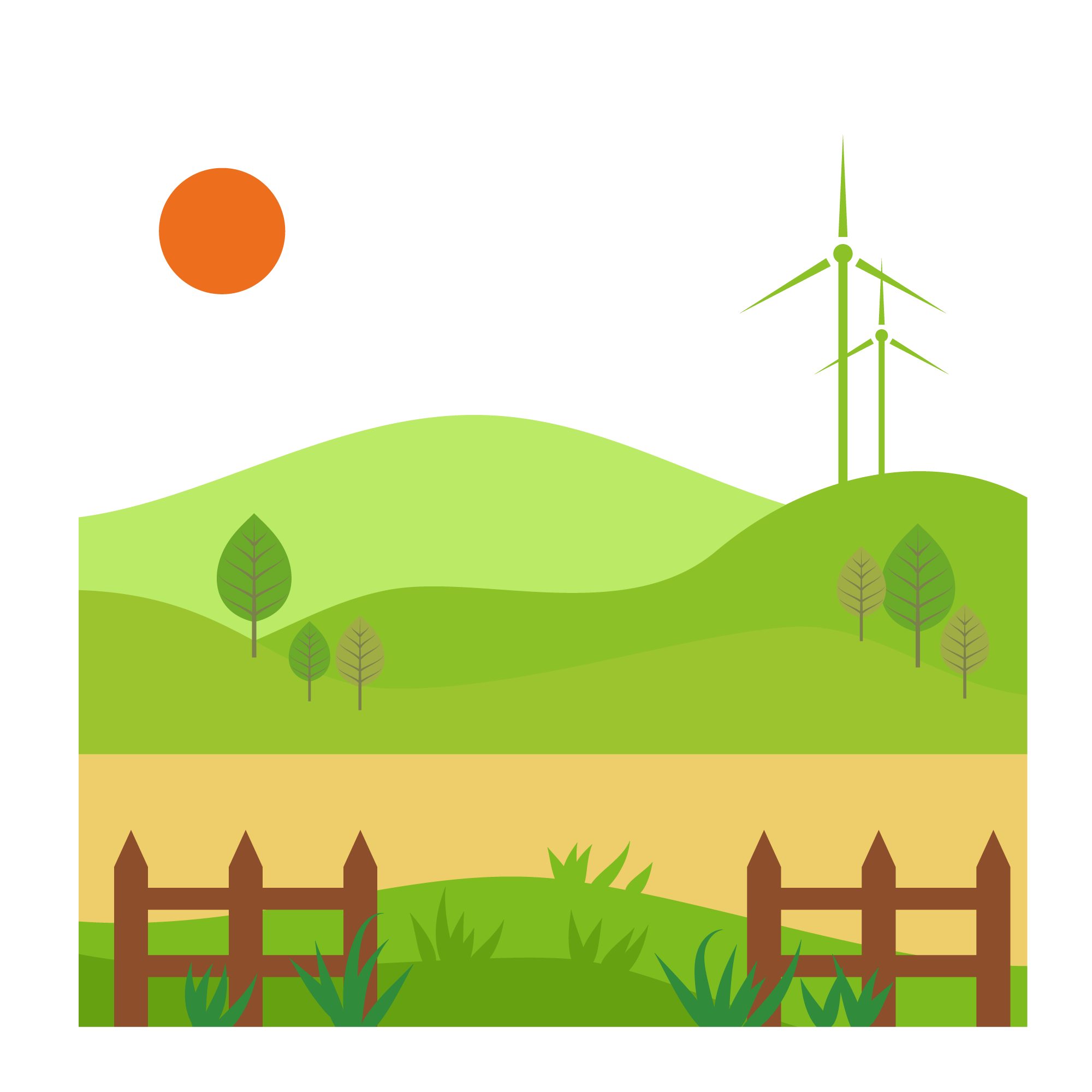 TẠM BIỆT VÀ HẸN GẶP LẠI
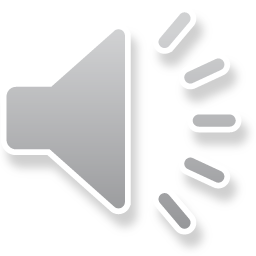